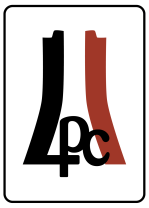 The LPC
Boaz Klima (FNAL)
Meenakshi Narain (Brown University)
FNAL Institutional Review
11 Feb, 2015
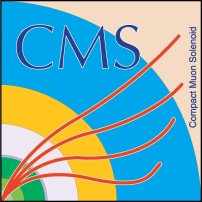 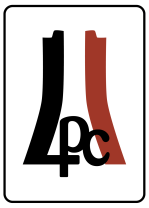 LPC Turning Ten Celebrations!
July 17, 2014
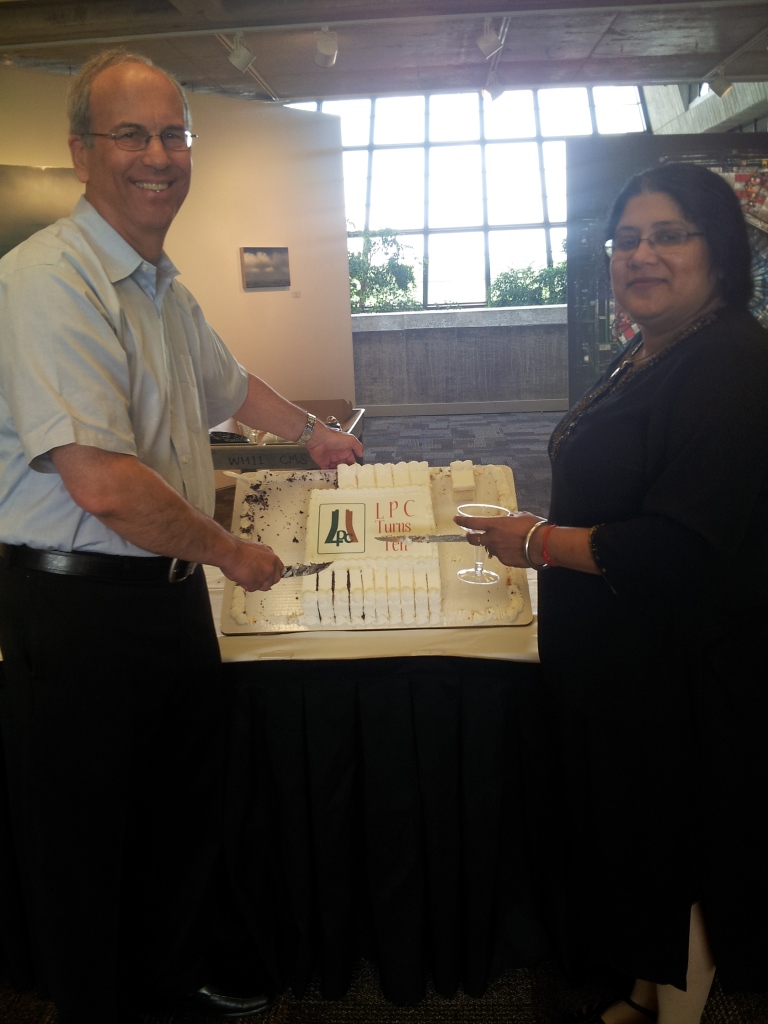 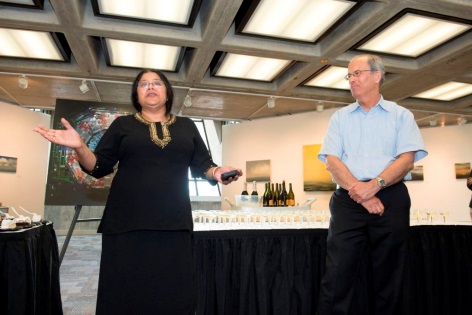 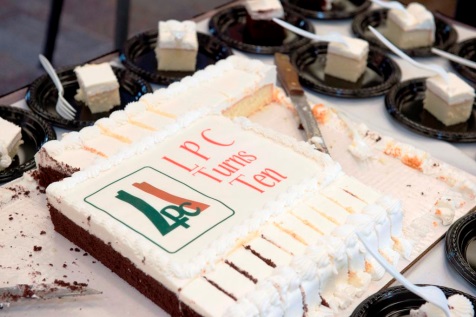 We managed to accomplished a lot while building a new concept in HEP – a vibrant & productive center 
away from the location of the experiment
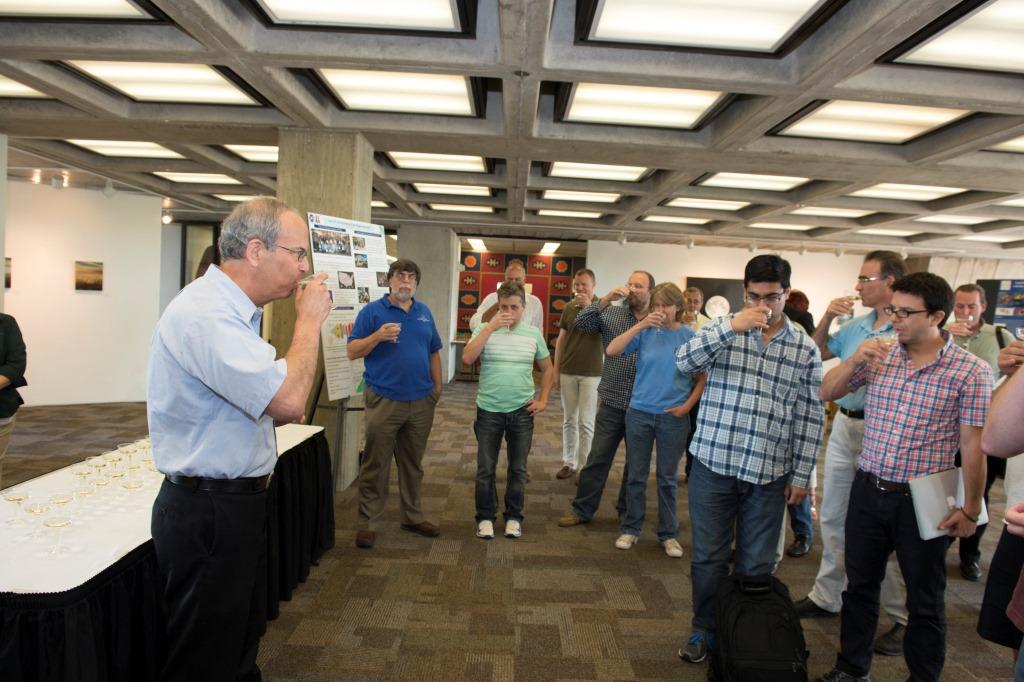 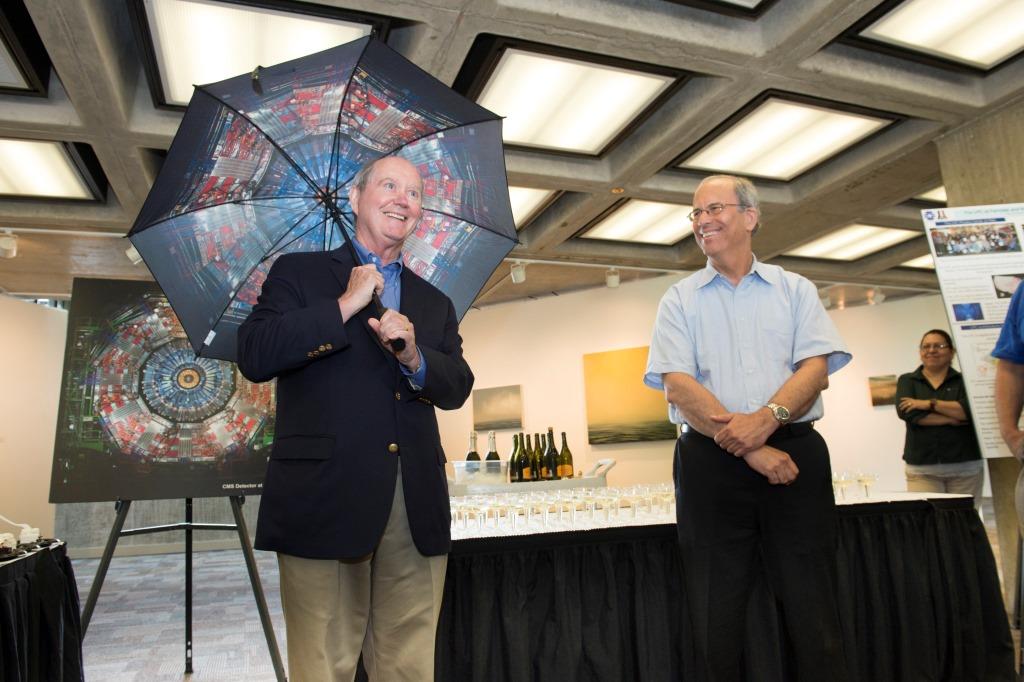 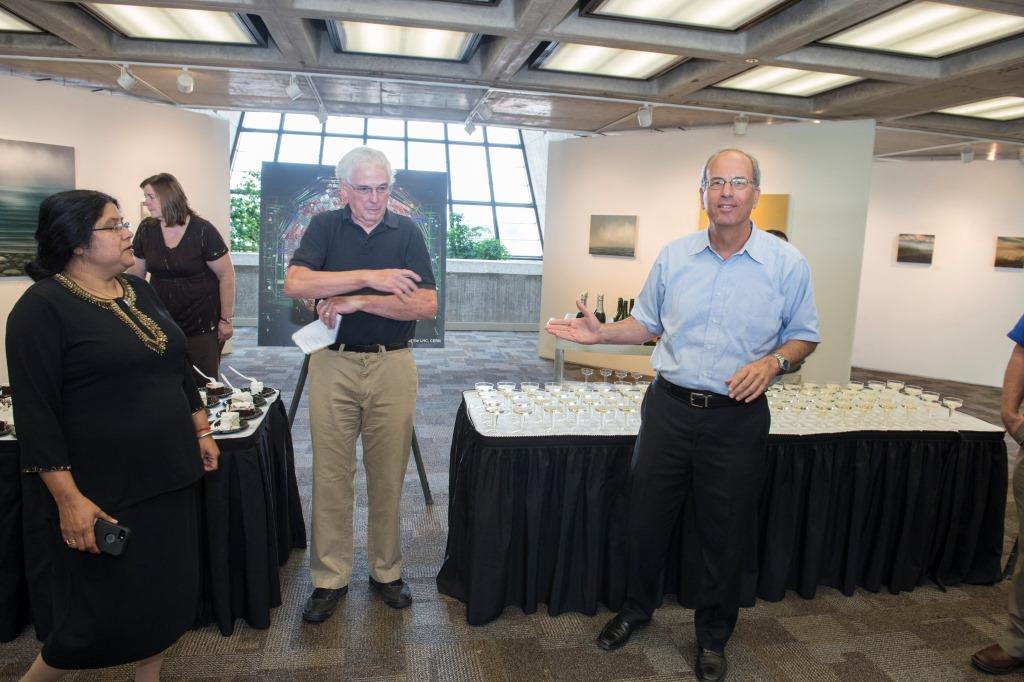 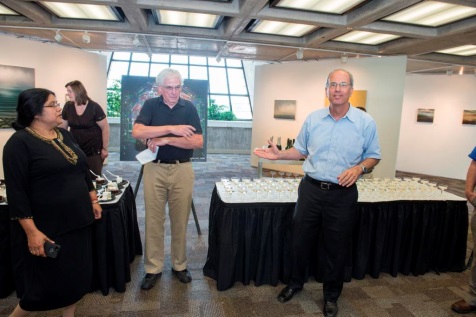 2
Narain, "The LPC"
1/30/15
LPC=“Center of the Universe”
But where is it located in Wilson Hall?
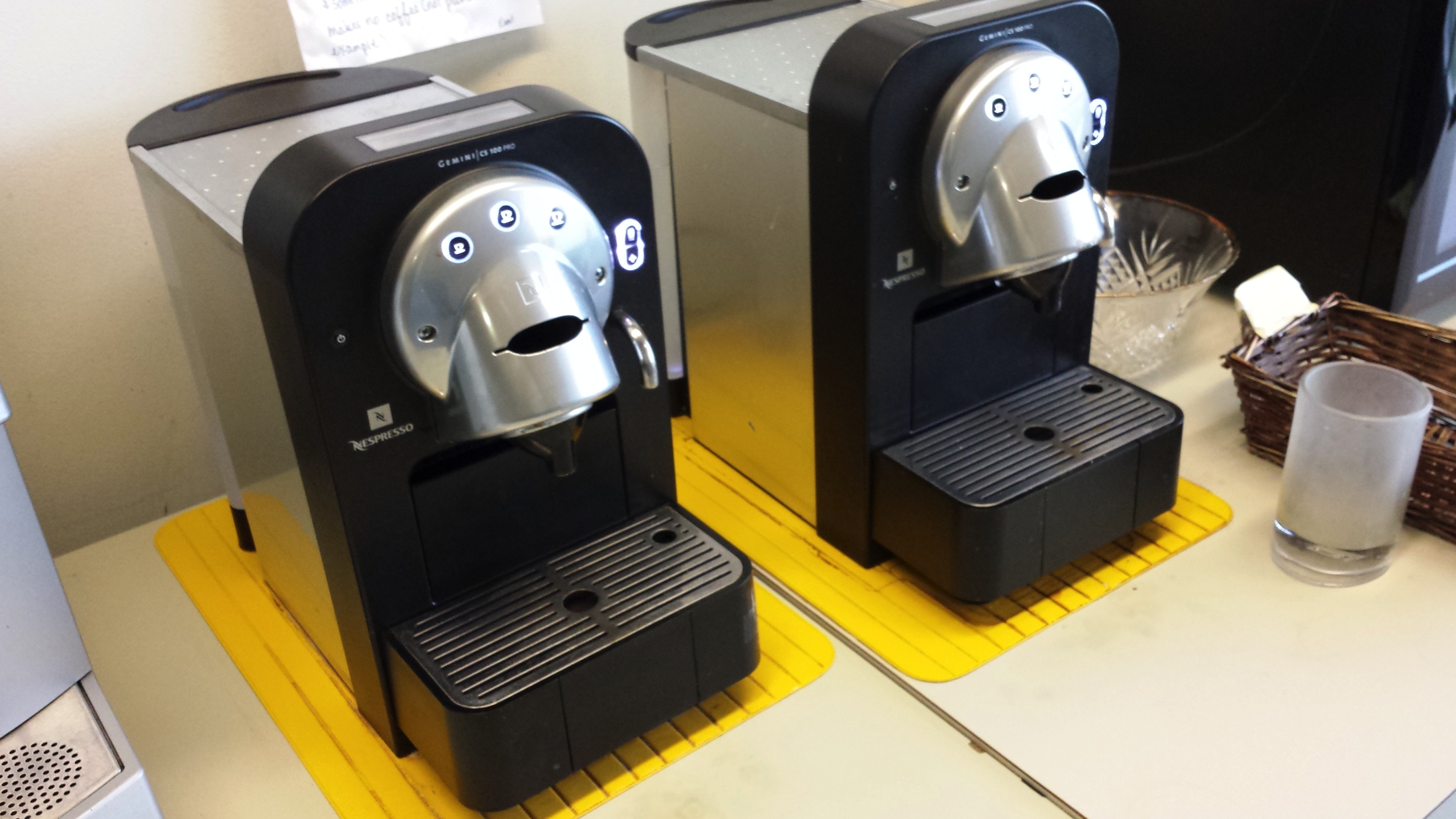 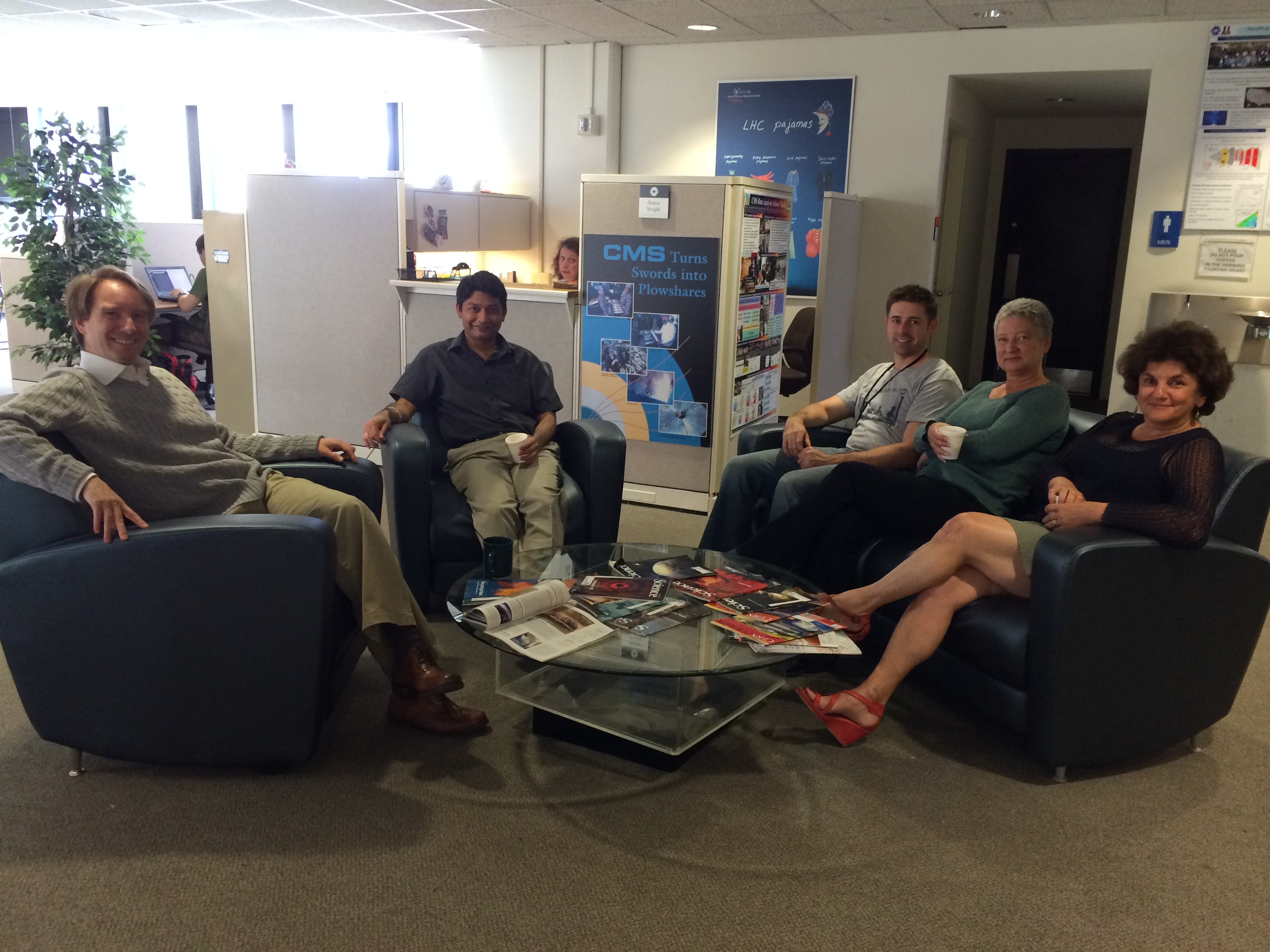 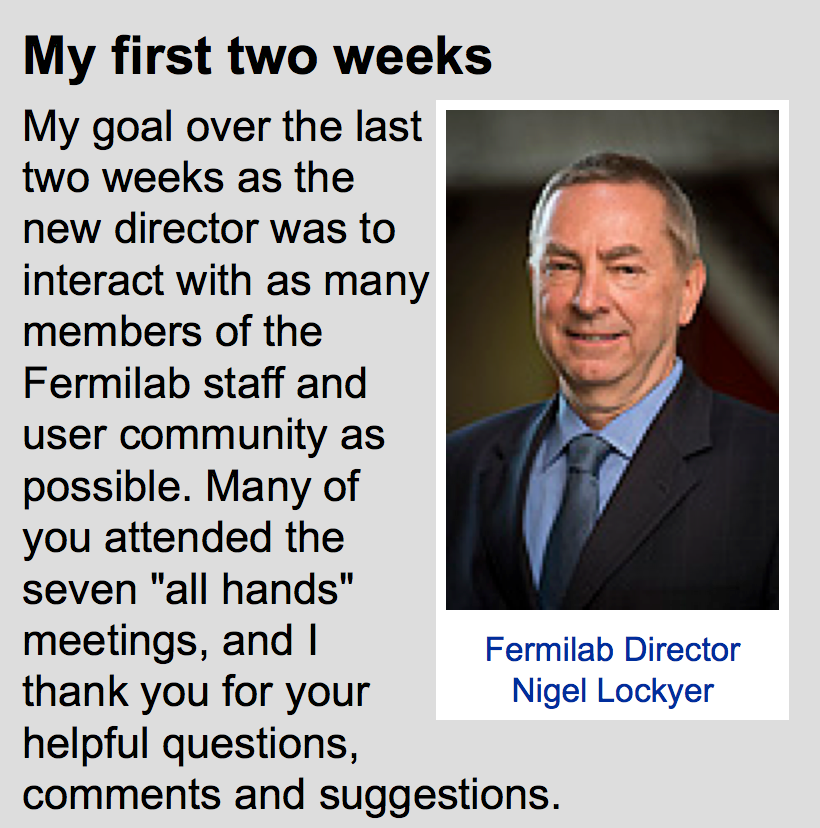 our non-CMS friends found it 
and visit us every day at 1:30pm
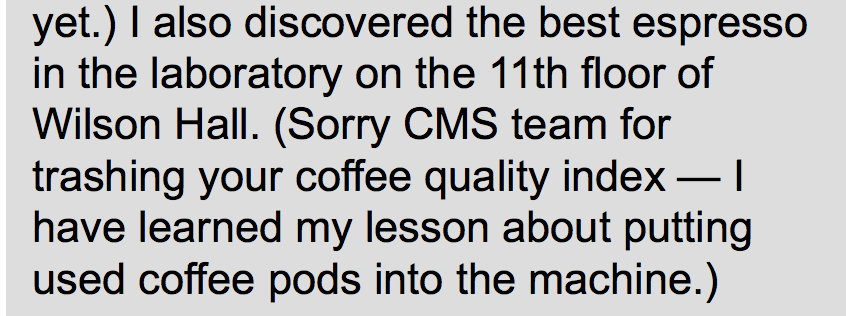 the director found us
3
Narain, "The LPC"
1/30/15
Our Mission:
http://lpc.fnal.gov
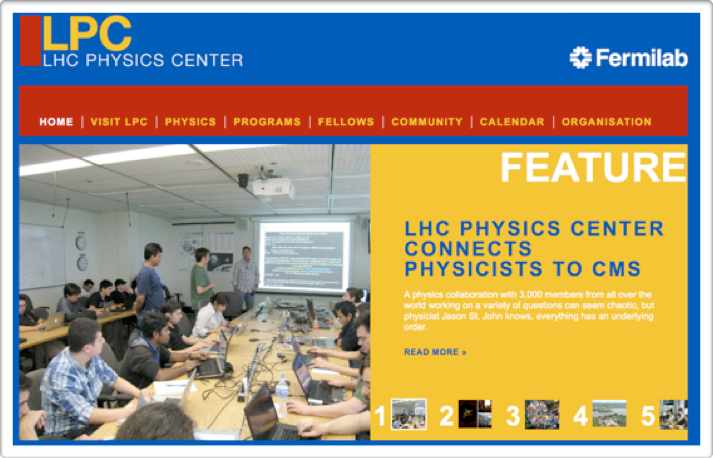 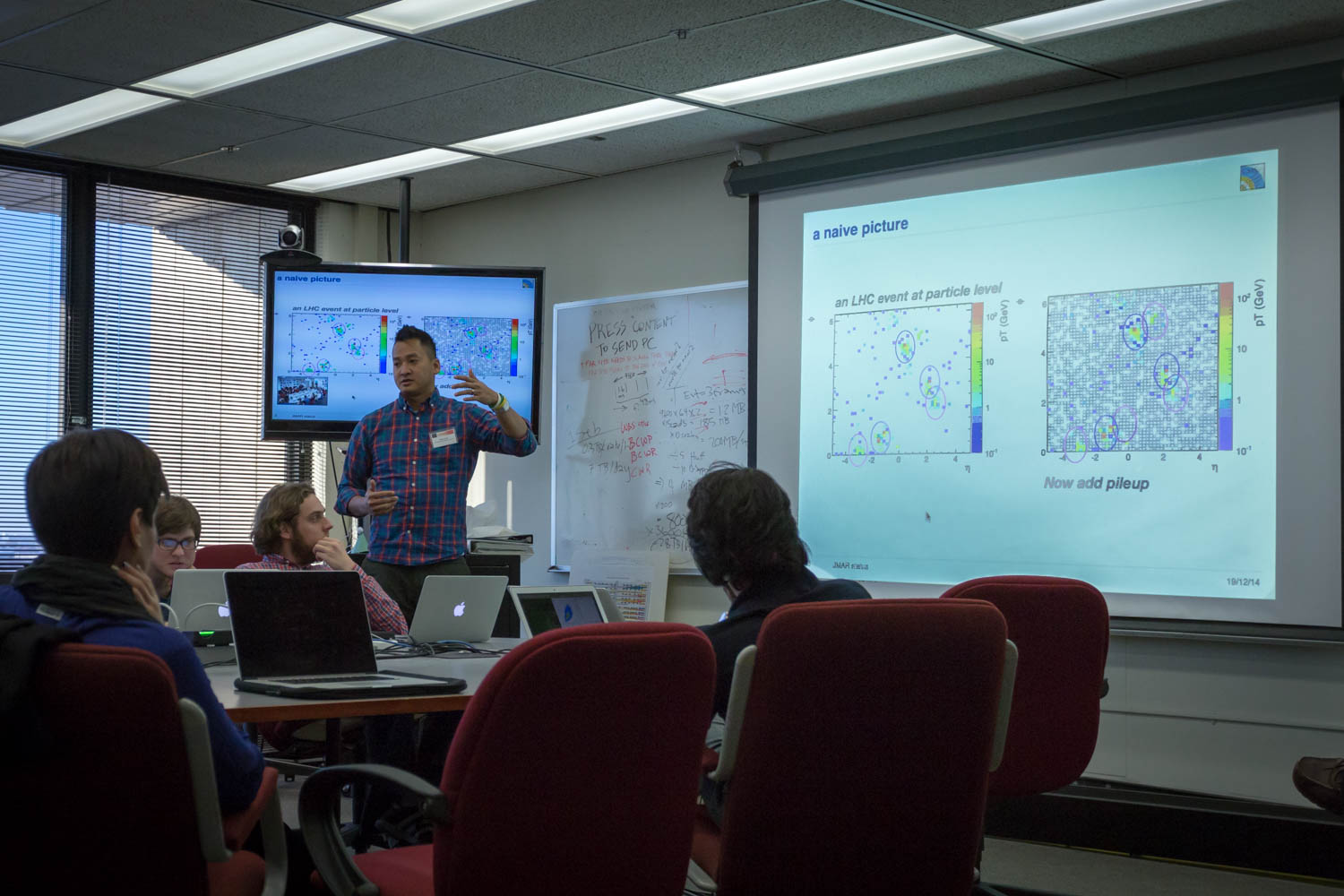 Designed to encourage  a sense of community
Provide venues for discussions: educational, professional  and social.
4
Narain, "The LPC"
1/30/15
What is the LPC?
Why do we need the LPC?
The center of the CMS experiment is at CERN, ~4400 miles away, 7 time zones
The collaboration is big and diverse and  he experiment is huge and very complex 
Most collaborators, most of  the time, not at CERN!
The experts are located in many places all over the world – communication is not easy
A shared vision -- and tight coupling between the US-CMS university community and CMS -- is needed to ensure remote users provide added-value and are full-fledged CMS collaborators 
By engaging the entire collaboration, more is achieved

The LPC:
The LPC is an established regional center (US) center of excellence for CMS
It acts as a catalyst for contributions of US CMS Collaborators (and others) to the experiment.
It serves as a critical link for remote physicists to participate directly in the CMS experiment, economically and transparently. 
It develops opportunities for members of LPC to make major contributions to CMS on hardware, software, computing, and physics
The LPC is a powerhouse of talent, experience and resources
5
Narain, "The LPC"
1/30/15
The LPC
The overall focus of our “current” activities
physics topics: BPH, SUSY, B2G, Higgs, Exotica, Dark Matter
completion and publication of Run 1 Analyses
hardware/software/computing during LS1, 
Preparation for Run2
contributions to the  Phase 1 and Phase 2 Upgrades

A few keywords to describe its community heard often by colleagues and in the corridors 
           Vibrant, Active, Stimulating, Engaging, Productive
It is steadily growing in its attractiveness within the HEP community. It is referred to, and being duplicated in many places
much appreciated by
CMS, ATLAS Belle, Fermilab and other friends, e.g. theorists
6
Narain, "The LPC"
1/30/15
The LPC
Proximity to a broad range of CMS expertise in variety of areas under one roof
A vibrant intellectual community
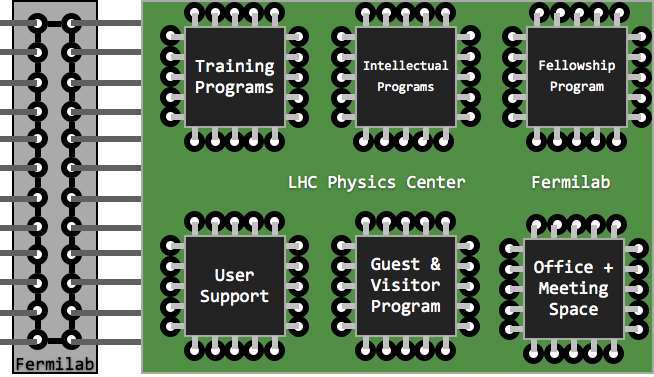 7
Narain, "The LPC"
1/30/15
Our Connections within Fermilab:
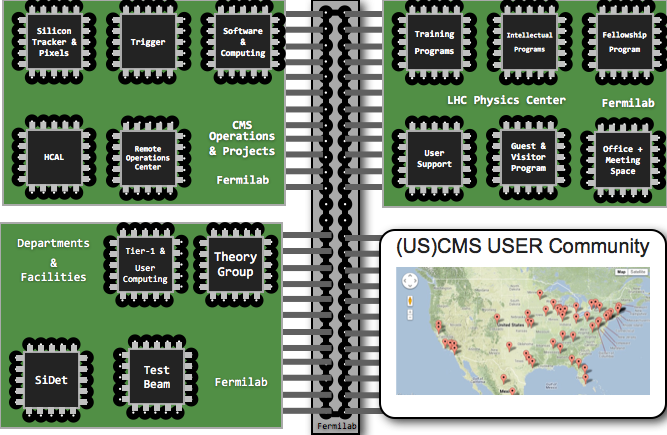 8
Narain, "The LPC"
1/30/15
The LPC User Community
LPC – “home away from home”
Participation from all of the 50  USCMS institutions 
LPC community
“direct LPC participants”: 190 members  (31%  of USCMS)
“connected participants”: 400 members (69% of USCMS)
The LPC is an excellent resource for USCMS: 
a venue for collaborations on hardware, software (51% of USCMS)
functions also as a  “help-desk” (47% of USCMS)
widely used computing infrastructure (70% of USCMS and many in CMS)
LPC Physics:
facilitates collaboration between LPC and  USCMS members (47%)
co-author on publication and internal notes that can be noted as a collaborative effort facilitated by the LPC (43% of USCMS)
the statistics were collected by conducting a survey of all USCMS institutes (Mar 2014)
9
Narain, "The LPC"
1/30/15
LPC Distinguished Researchers
Serves two purposes:
brings excellent people to the LPC
gives the junior DRs a way to distinguish themselves and establish an independent research program 

This program started in 2012
Total (2012-2015): 80
2015: 10 Junior, 5 Senior      
2014: 15 Junior, 7 Senior
2013: 12 junior, 10 senior
2012: 11 junior, 10 senior 

Program now duplicated by Intensity Frontier, Belle and ATLAS
2:1 ratio for junior:senior DRs
10
Narain, "The LPC"
1/30/15
2015 LPC Distinguished Researchers
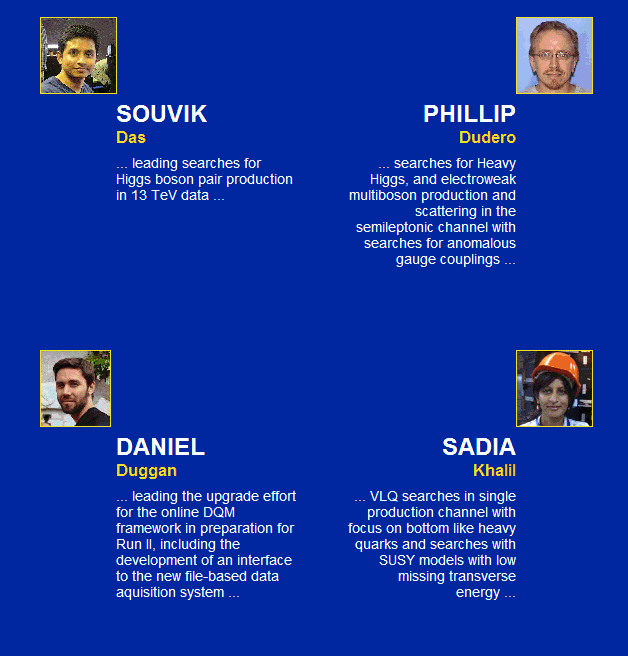 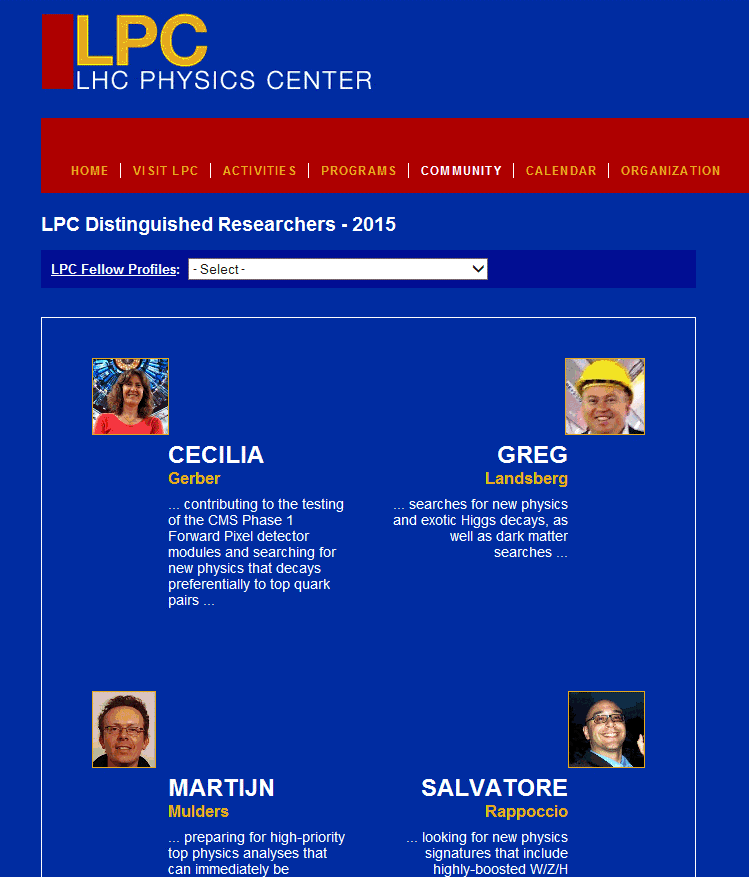 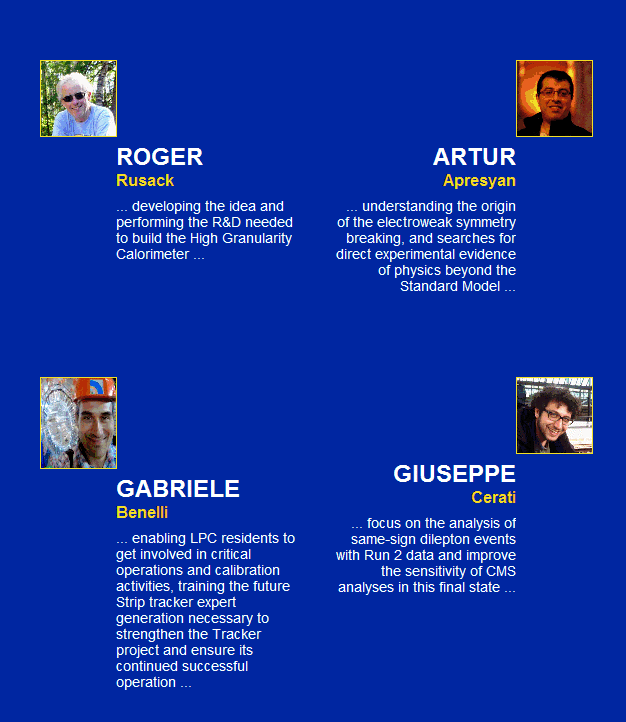 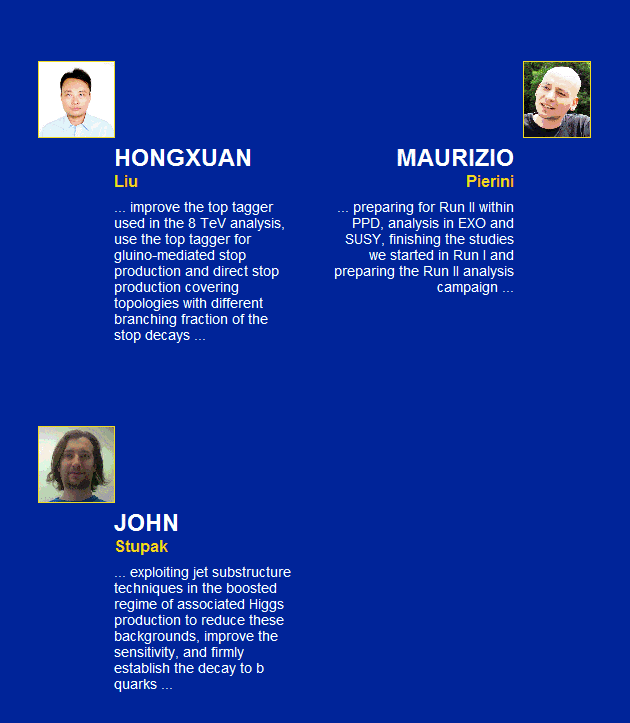 11
Narain, "The LPC"
1/30/15
LPC Guest and Visitors Program
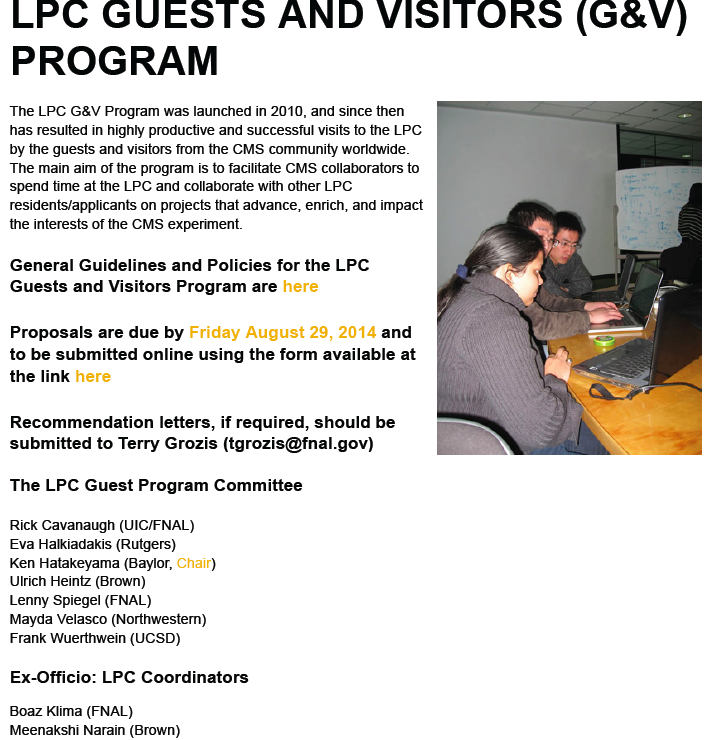 http://lpc.fnal.gov/programs/guests-visitors/index.shtml
LPC Guests & Visitors
facilitates CMS members to spend time at the LPC working on projects (hardware/software/physics) that advance, enrich, and impact the CMS experiment
Call for proposals twice a year
Due to personal constraints, it cuts across FYs
Stats for previous years:
FY10-12 (3 years) – 43; FY13 – 30
In FY14:
Fall - 36 proposals;  18 funded
Spring - 25 proposals; 18 funded
US : International ratio of funded 22:14

Many DRs and G&Vs are regularly contributing to the organization and execution of variety of LPC activities
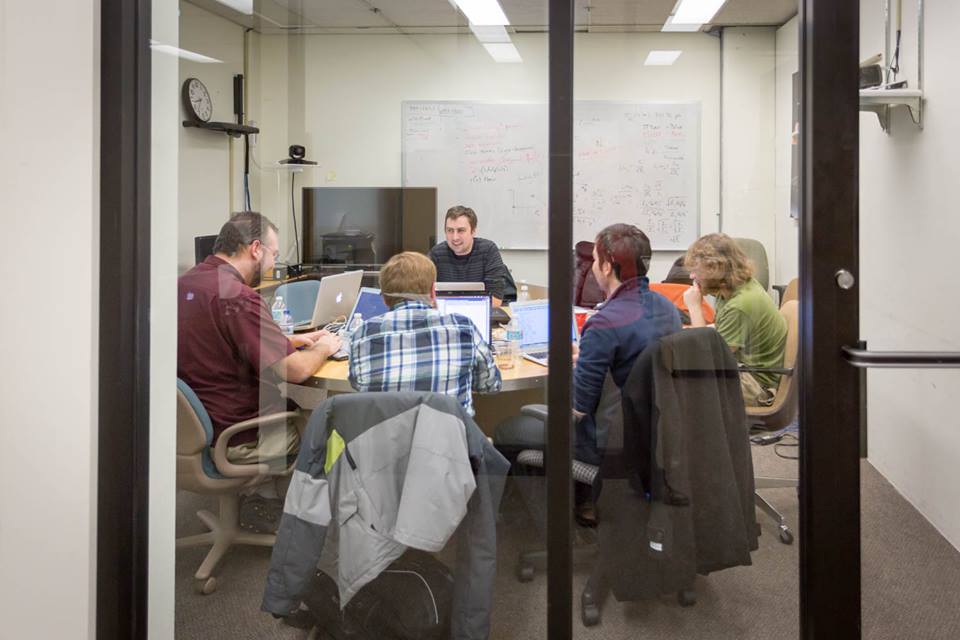 12
Narain, "The LPC"
1/30/15
LPC Organization
LPC Coordinators
Boaz Klima
Meenakshi Narain
Management 
Board
LPC Activities 
Topic of the Week (TOTW)
Physics Forum (PF)
Coffee Hour  
Events Committee
Guests & Visitors 
Committee
13
Narain, "The LPC"
1/30/15
The LPC Management Board
Responsible for defining the policies (vision) and provides oversight of the activities 
Act as an advisor to the LPC coordinators 
Select the CMS LPC Distinguished Researchers
Membership: 
Kerstin Borras (DESY)
Tulika Bose (Boston)
Sridhara Dasu (Wisconsin, USCMS  IB Chair)
Rob Harris (FNAL)
Joe Incandela (UCSB)
Teruki Kamon (Texas A&M)
Boaz Klima (FNAL, Chair)
Luca Malgeri (CERN, CMS Physics Coordinator)
Meenakshi Narain (Brown, Chair)
Manfred Paulini (CMU)
Jeff Spalding (FNAL)
Ex-Officio: 
Tiziano Camporesi (CERN, CMS Spokesperson) 
Kevin Burkett (FNAL, CMS Center Head) 
Lothar Bauerdick  (FNAL, US Project Manager) 
Rick Cavanaugh (UIC/FNAL, Ex- LPC Coordinator)
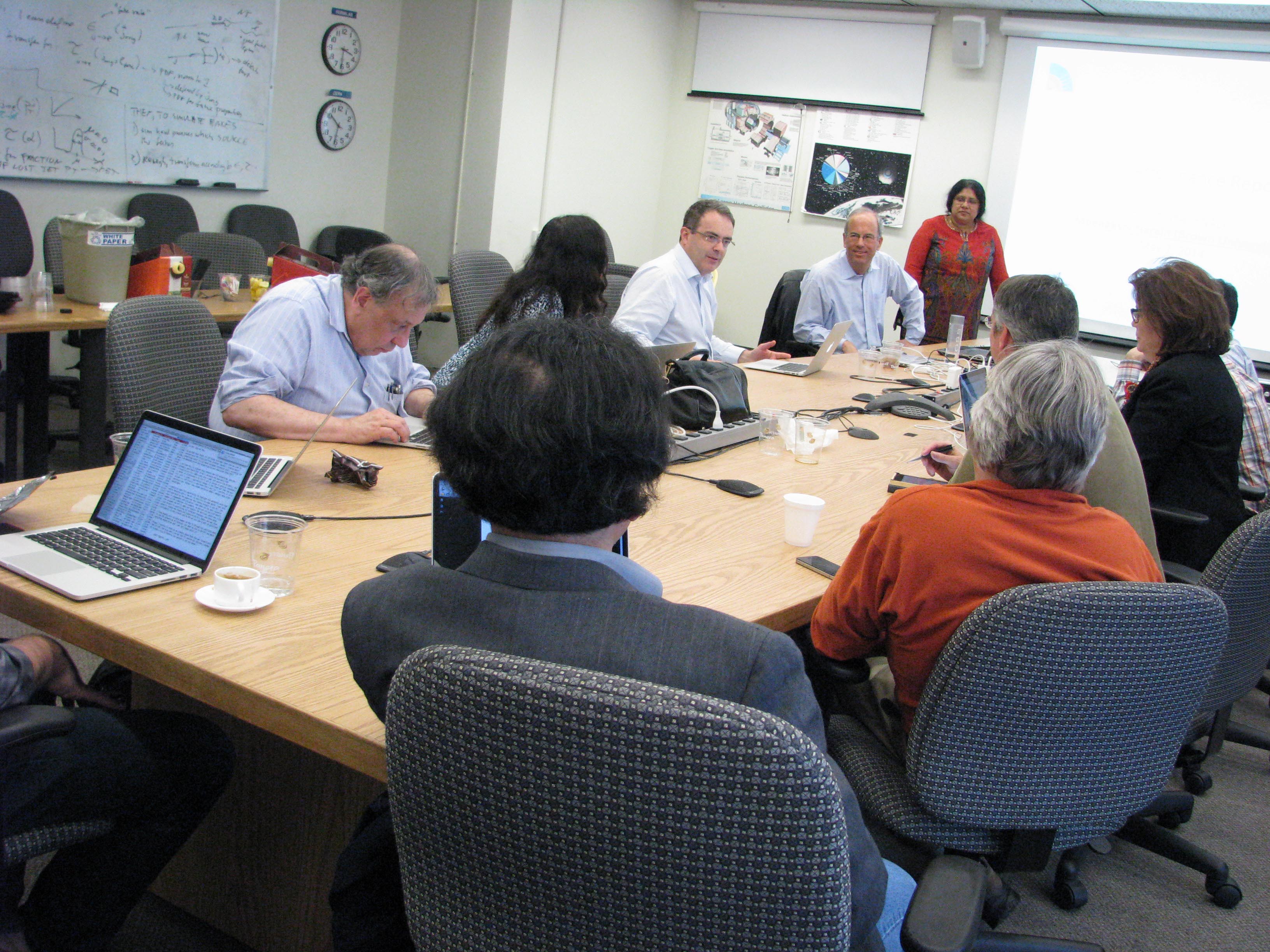 14
Narain, "The LPC"
1/30/15
LPC Activities: Serving the LPC Community
They are all very popular, very well attended
Many initiated by members of the community or by one of the LPC committees
Theory
Topic of the Week (TOTW)
Physics Forum (PF)
Coffee Hour  
Events Committee 
Guests & Visitors Committee
Other Experimental  
communities
CMS
USCMS
15
Narain, "The LPC"
1/30/15
Serving the LPC Community
Topic of the Week (TOTW)
meet ≥twice a month
Theory
Provide opportunities for discussions on special topics relevant to CMS and the LPC community by inviting theorists and experimentalists to give a series of seminars. These discussions and seminars are focused on starting conversation and dialogues on physics, detectors, computing and  on other new topics. Focus continues on phyiscs with Run2,  CMS detector and physics with the upgrade.
Other Experimental  
communities
CMS
USCMS
16
Narain, "The LPC"
1/30/15
Serving the LPC Community
The LPC strengthened significantly its connections to theorists (FNAL, US, World) by engaging them directly –  Roni Harnik & Bogdan Dobrescu
Topic of the Week (TOTW)
committee members
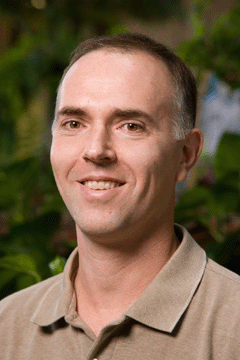 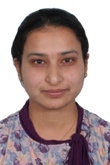 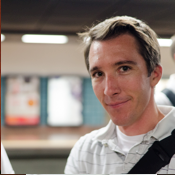 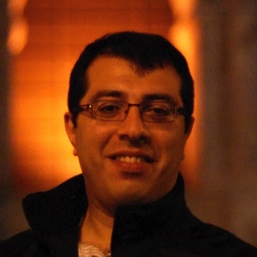 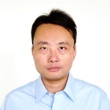 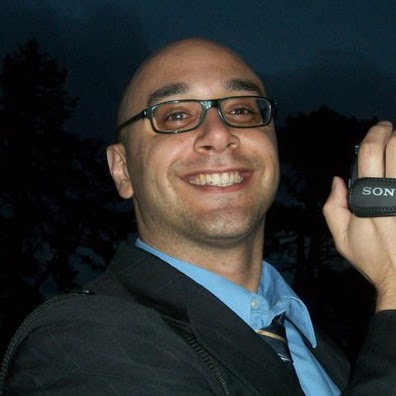 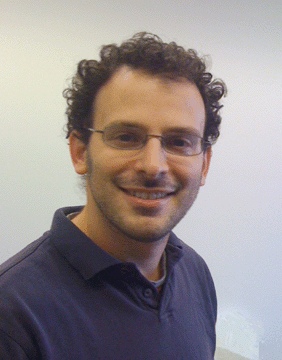 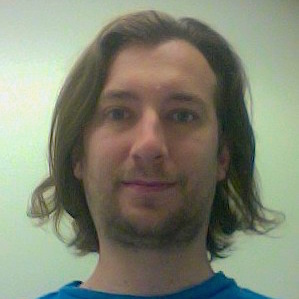 J. Hirschauer
(FNAL) 
Chair
A. Apresyan 
(Caltech) 
Chair
B. Dobrescu 
(FNAL) 
Theorist)
R. Harnik 
(FNAL) 
Theorist)
H. Liu 
(Baylor)
S. Rappoccio 
(Buffalo)
L. Saini 
(KSU)
J. Stupak 
(Purdue-Calumet)
17
Narain, "The LPC"
1/30/15
Serving the LPC Community
Topic of the Week (TOTW)
meet ≥twice a month
Theory
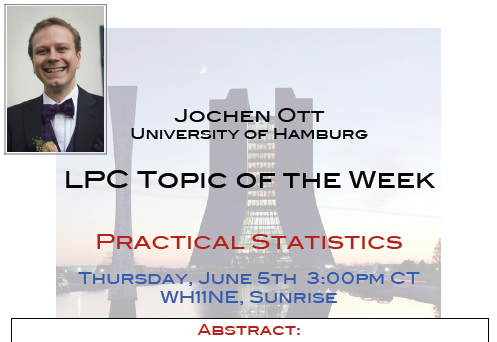 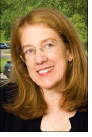 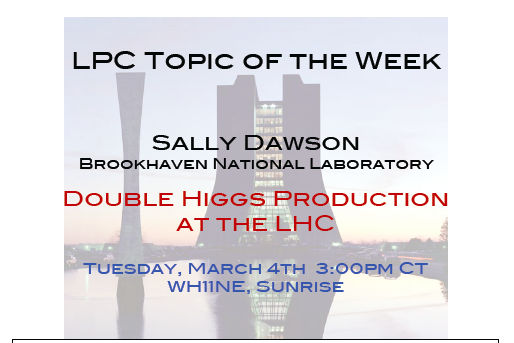 Provide opportunities for discussions on special topics relevant to CMS and the LPC community by inviting theorists and experimentalists to give a series of seminars. These discussions and seminars are focused on starting conversation and dialogues on physics, detectors, computing and  on other new topics. Focus continues on phyiscs with Run2,  CMS detector and physics with the upgrade.
Other Experimental  
communities
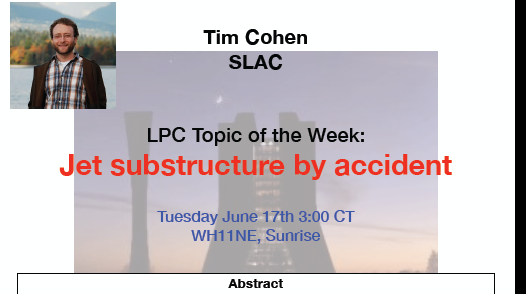 CMS
USCMS
18
Narain, "The LPC"
1/30/15
Serving the LPC Community
Physics Forum (PF)
Bi-weekly – Thursdays
Theory
The Physics Forum, (since 2006), has been providing a unique basis for engaging "on-the-floor" discussions amongst many LPC members. It facilitates energetic cross-fertilization of ideas between analyzers, includes presentations from G&V, chalk-talks from CMS and theory, and  gives exposure to our young colleagues.
Other Experimental  
communities
CMS
USCMS
19
Narain, "The LPC"
1/30/15
Serving the LPC Community
Physics Forum (PF)
committee members
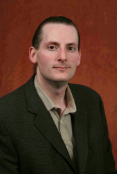 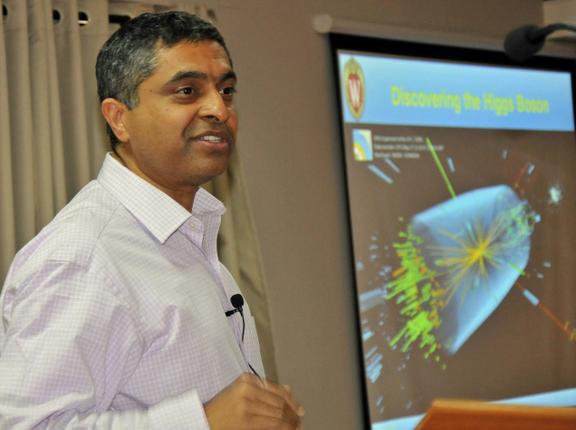 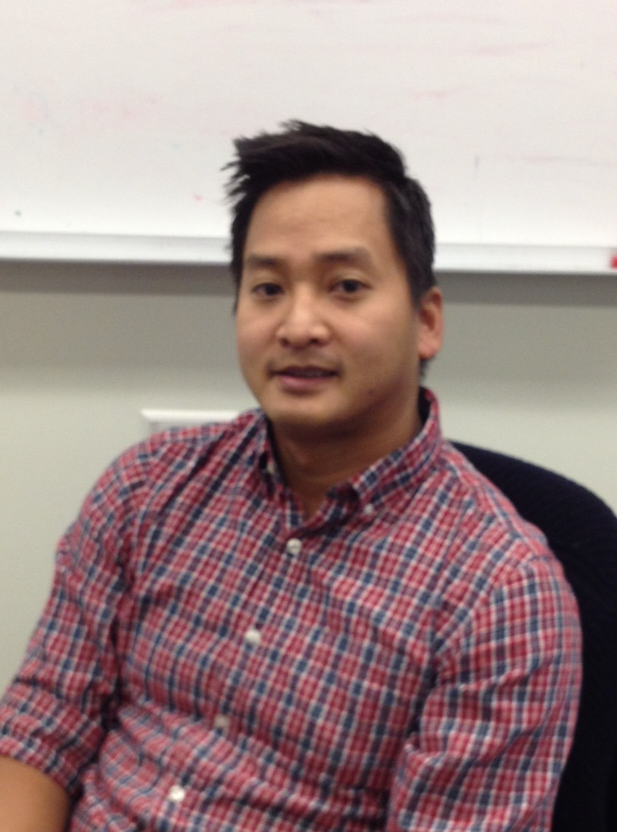 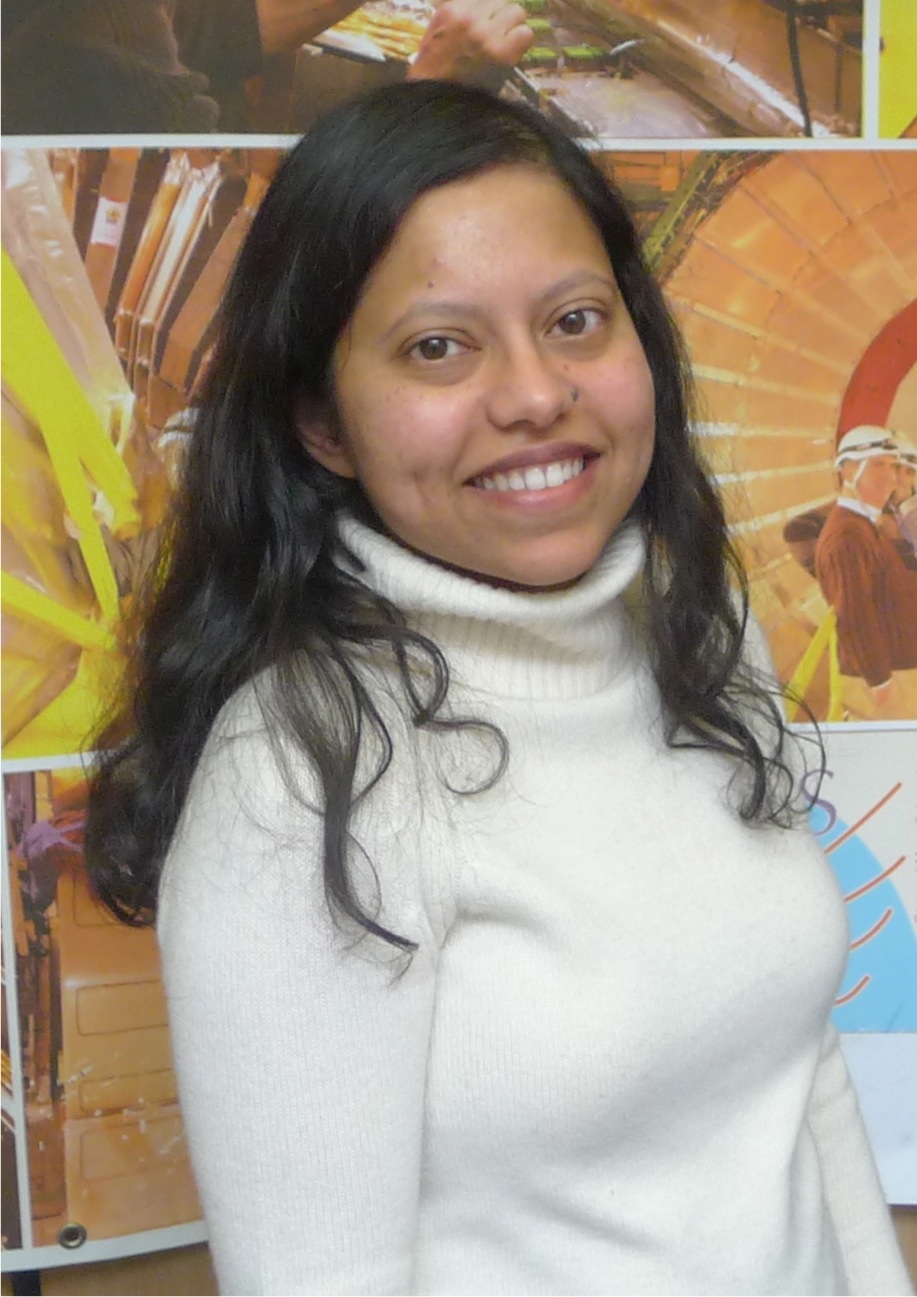 Askew 
(FSU)
T. Bose
 (BU)
S. Dasu
 (Wisconsin)
N. Tran
 (FNAL)
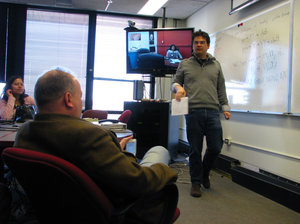 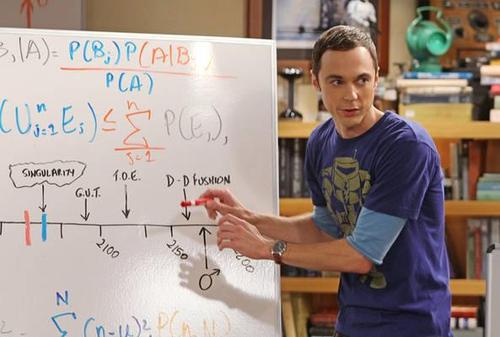 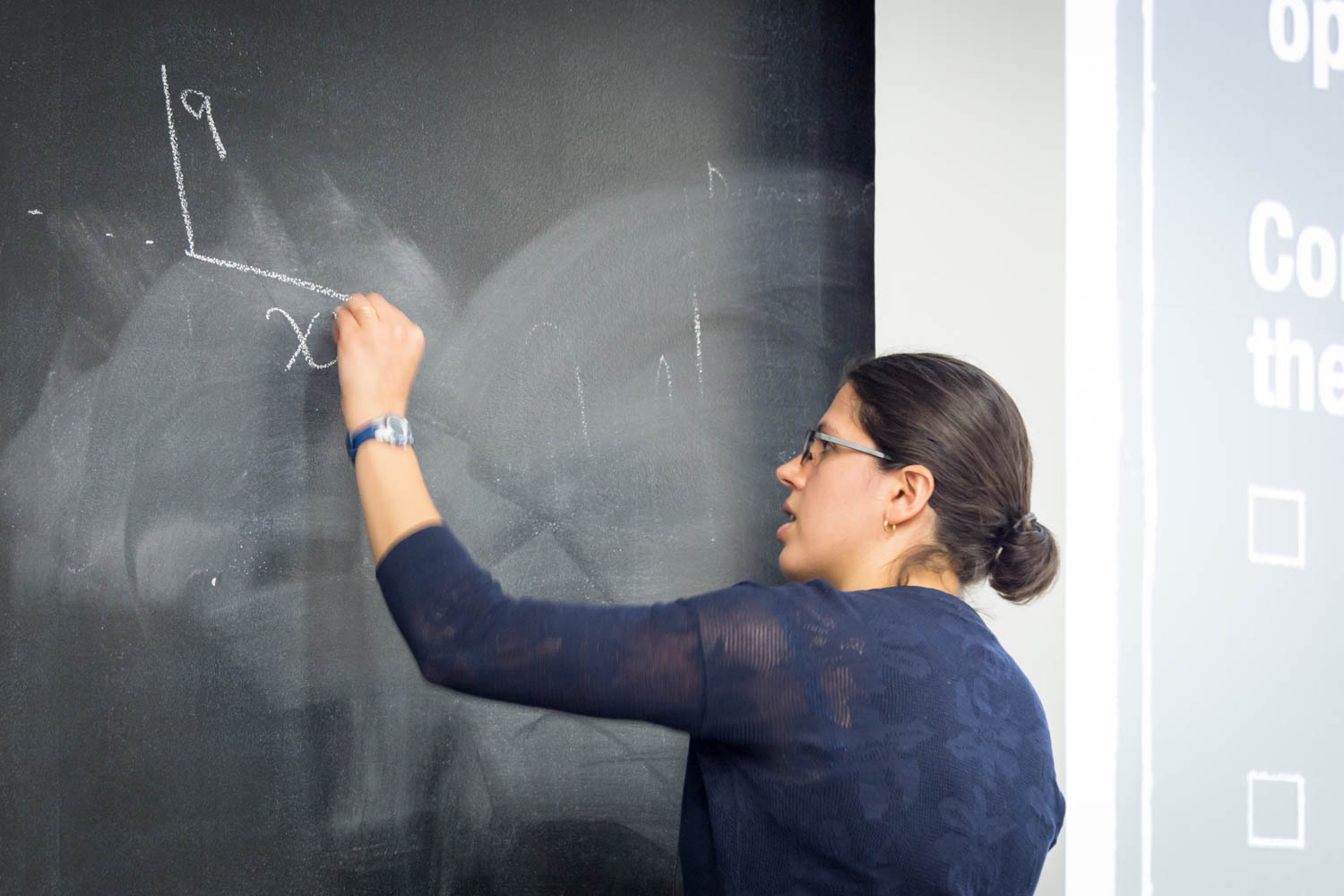 20
Narain, "The LPC"
1/30/15
Serving the LPC Community
Coffee Chats
Social Program, once per month
Theory
The LPC Coffee hour (or “coffee chat”), is providing an opportunity for LPC residents to gather in an informal setting (at the old ROC on WH11NW) and discuss topics of   current interest  within the community e.g.  P5 report HL HLC Higgs Boson/Nobel P.,  conf summaries,  Snowmass/ECFA,, physics opportunities in Run 2 etc.
Other Experimental  
communities
CMS
LPC residents
21
Narain, "The LPC"
1/30/15
Serving the LPC Community
Coffee Chats
Social Program, once per month
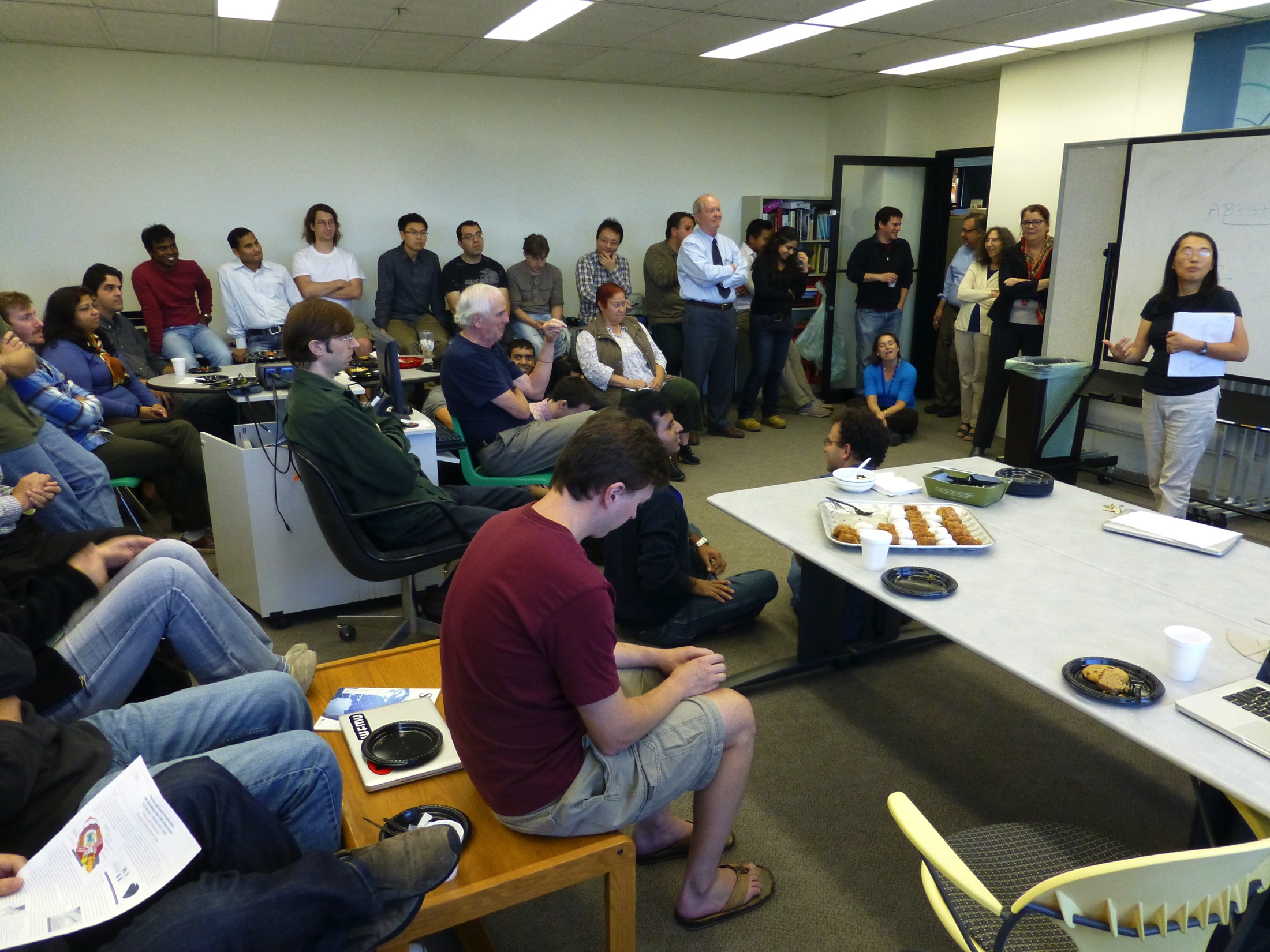 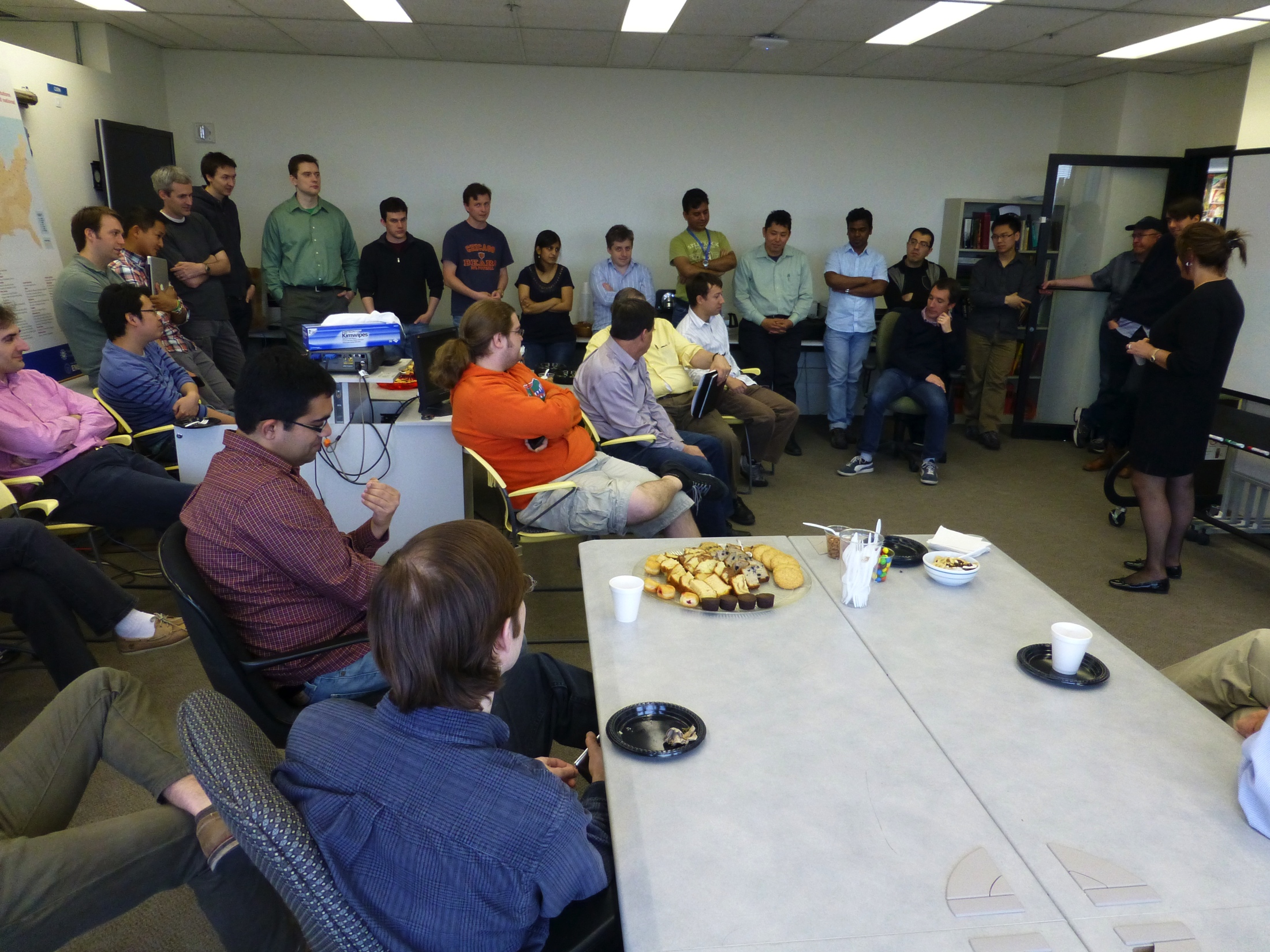 Theory
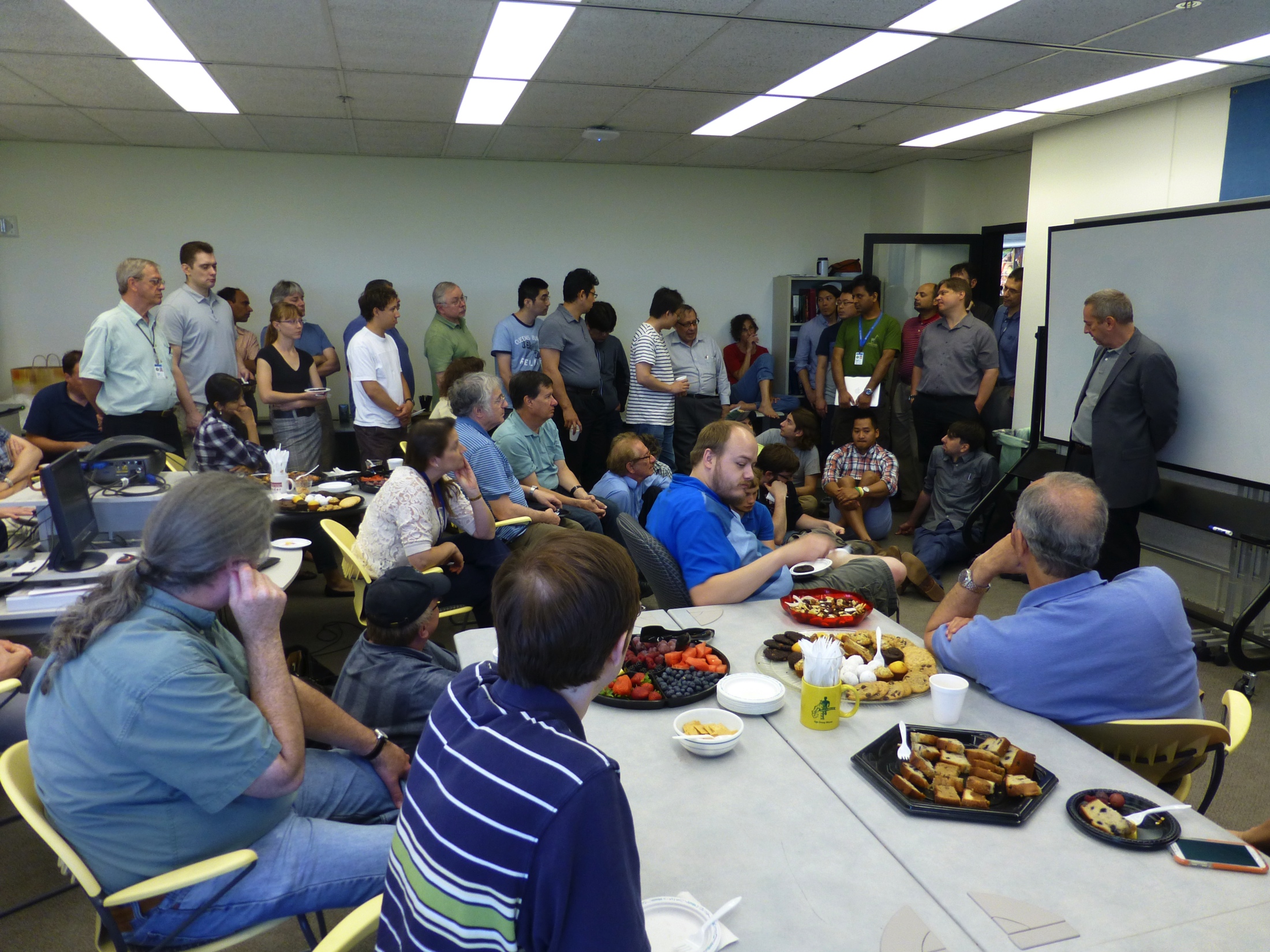 The LPC Coffee hour (or “coffee chat”), is providing an opportunity for LPC residents to gather in an informal setting (at the old ROC on WH11NW) and discuss topics of   current interest  within the community e.g.  P5 report HL HLC Higgs Boson/Nobel P.,  conf summaries,  Snowmass/ECFA,, physics opportunities in Run 2 etc.
Other Experimental  
communities
CMS
LPC residents
22
Narain, "The LPC"
1/30/15
Serving the LPC Community
Coffee Chats
Social Program, once per month
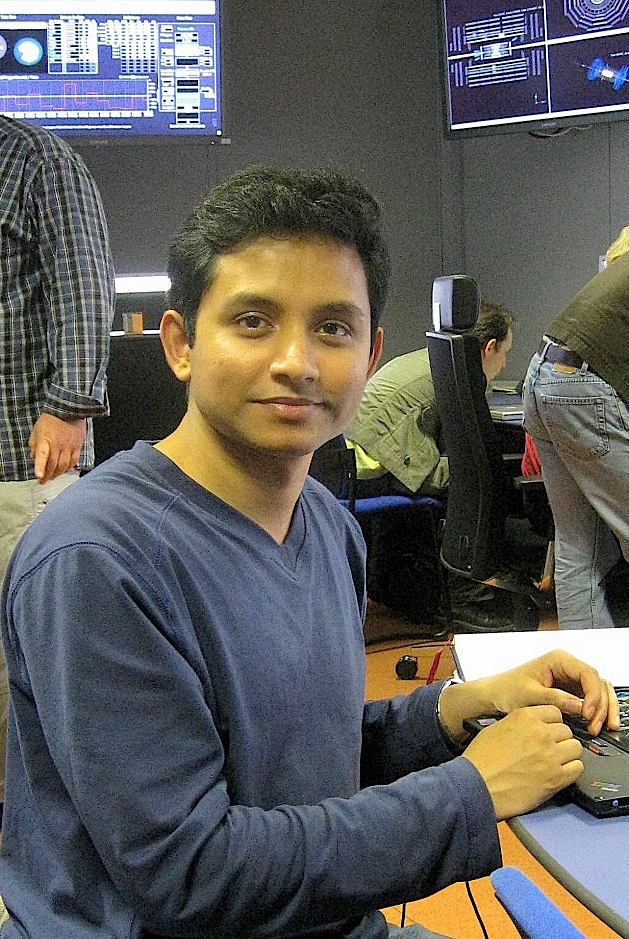 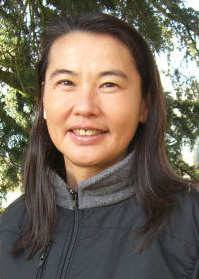 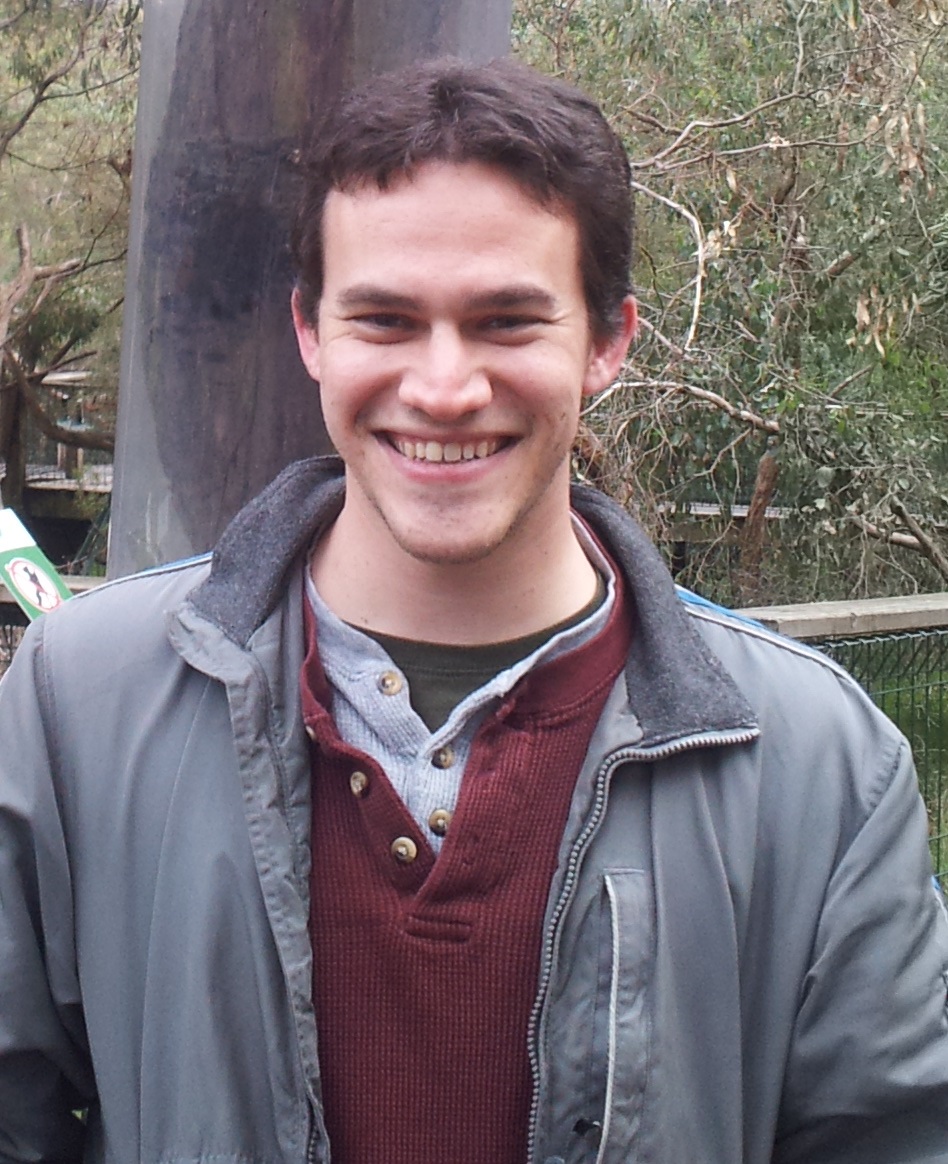 S. Das 
(Florida)
K. Maeshima
 (FNAL)
M. Weinberg
(Florida State)
23
Narain, "The LPC"
1/30/15
Serving the LPC Community
Events Committee 
Hands-on Advanced Tutorial Sessions (HATS) 
Working groups & Workshops (CMS internal)
Workshops - open to  the community
Theory
Other Experimental  
communities
Organize (with experts) events (“workshops”) related to 
CMS –PAG and topical workshops  CMSDAS, HATS, … 
LHC (CMS, ATLAS, LHCb, theorists) - Topical 
Energy Frontier activity – CTEQ, Snowmass,…
CMS
USCMS
24
Narain, "The LPC"
1/30/15
Serving the LPC Community
Events Committee 
Hands-on Advanced Tutorials (HATS) 
Working groups & Workshops (CMS internal)
Workshops - open to  the community
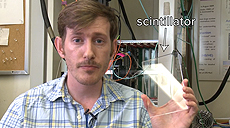 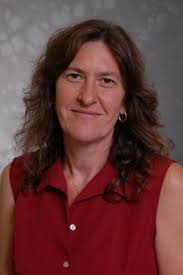 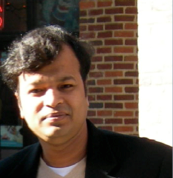 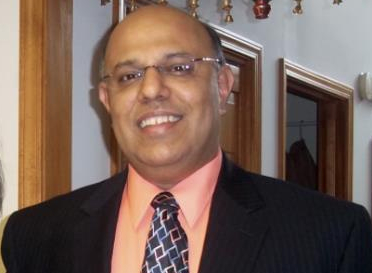 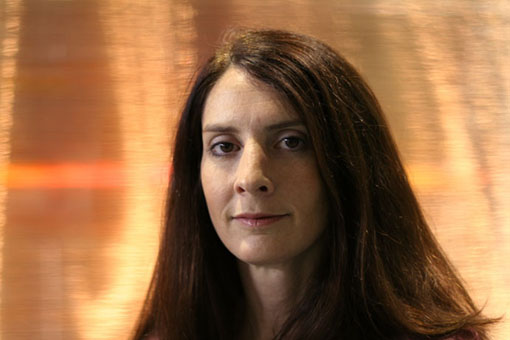 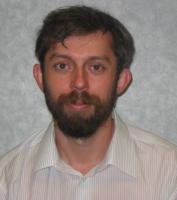 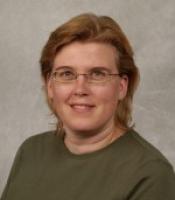 S. Malik 
(UPRM) 
Chair
Whitbeck 
(FNAL) 
Chair
R. Erbacher 
(UC Davis)
C. Gerber 
(UIC)
Y. Maravin 
(KSU)
J. Nachtman 
(Iowa)
S. Padhi 
(UCSD)
25
Narain, "The LPC"
1/30/15
HATS: An LPC Signature Initiative
Training Program
Hands-on Advanced Tutorials (HATS)
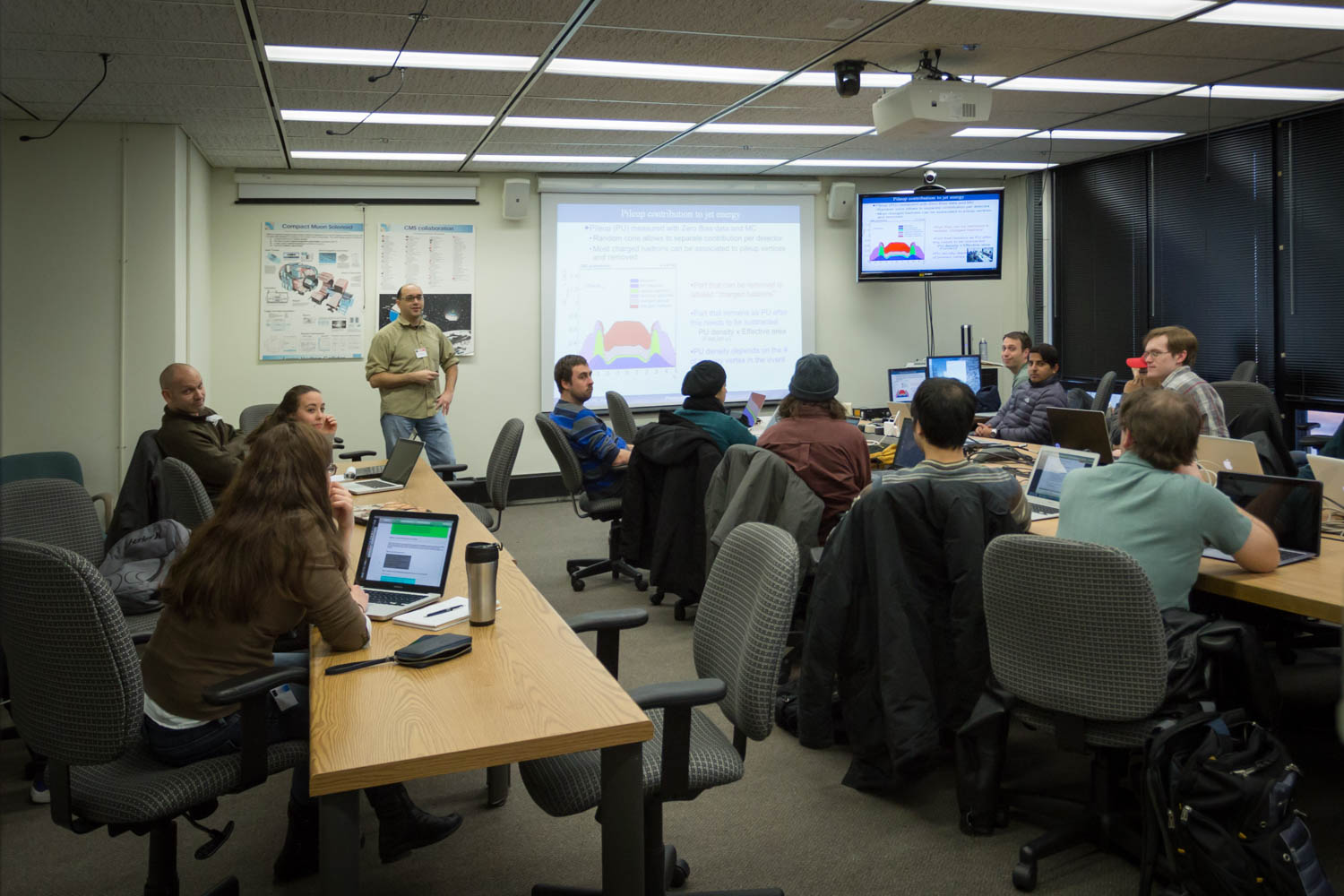 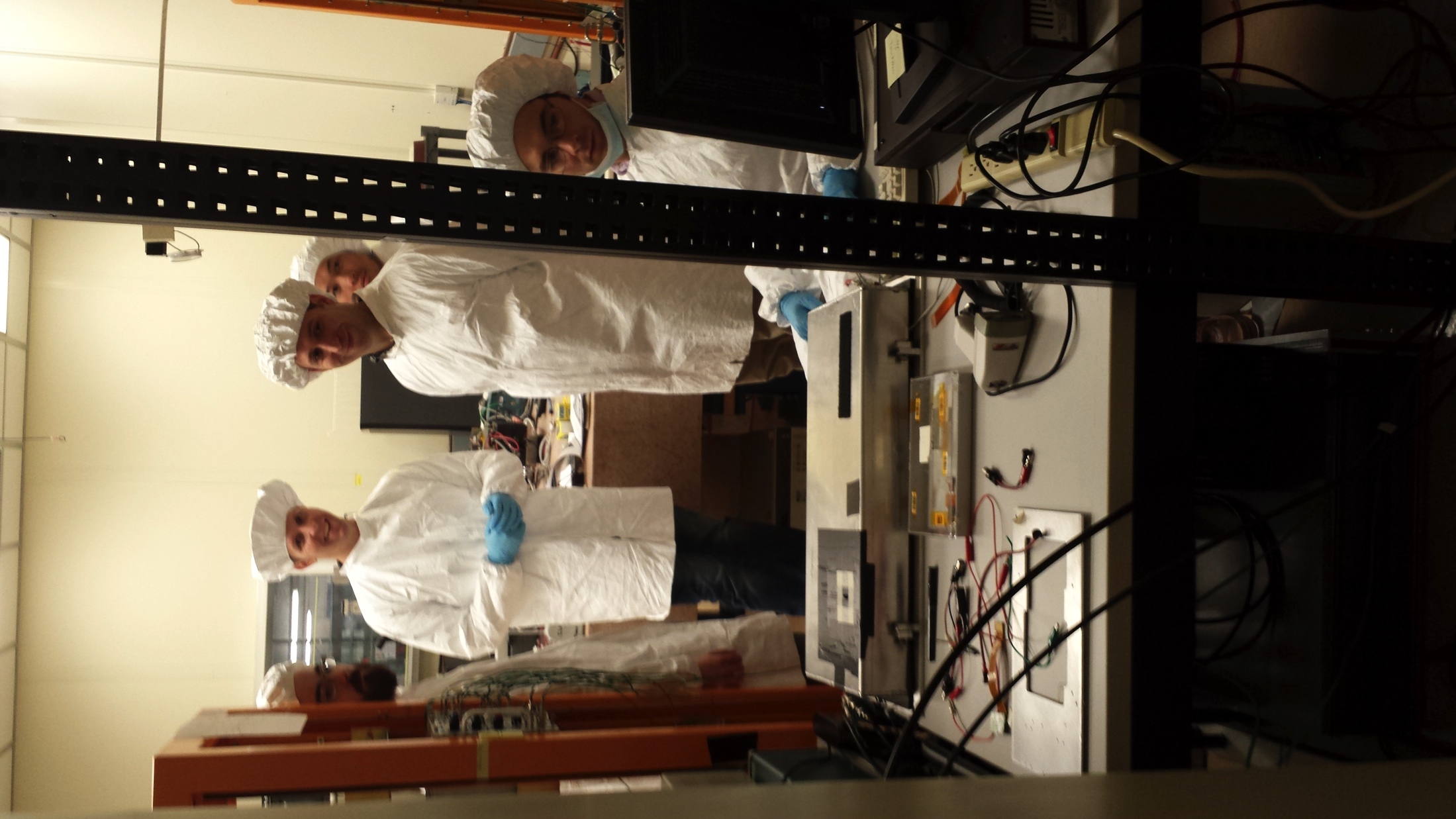 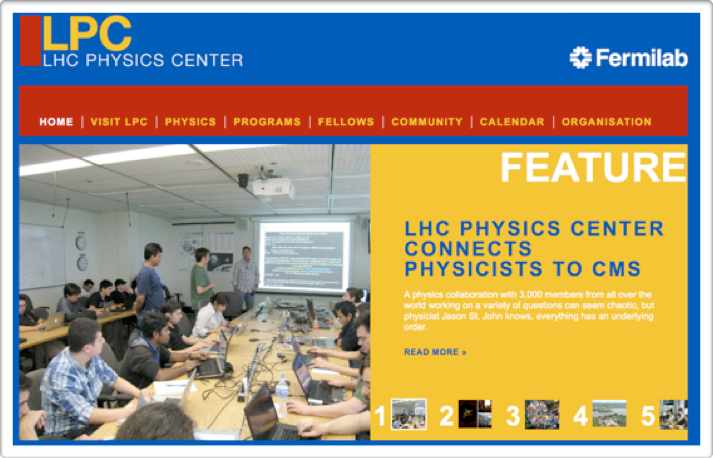 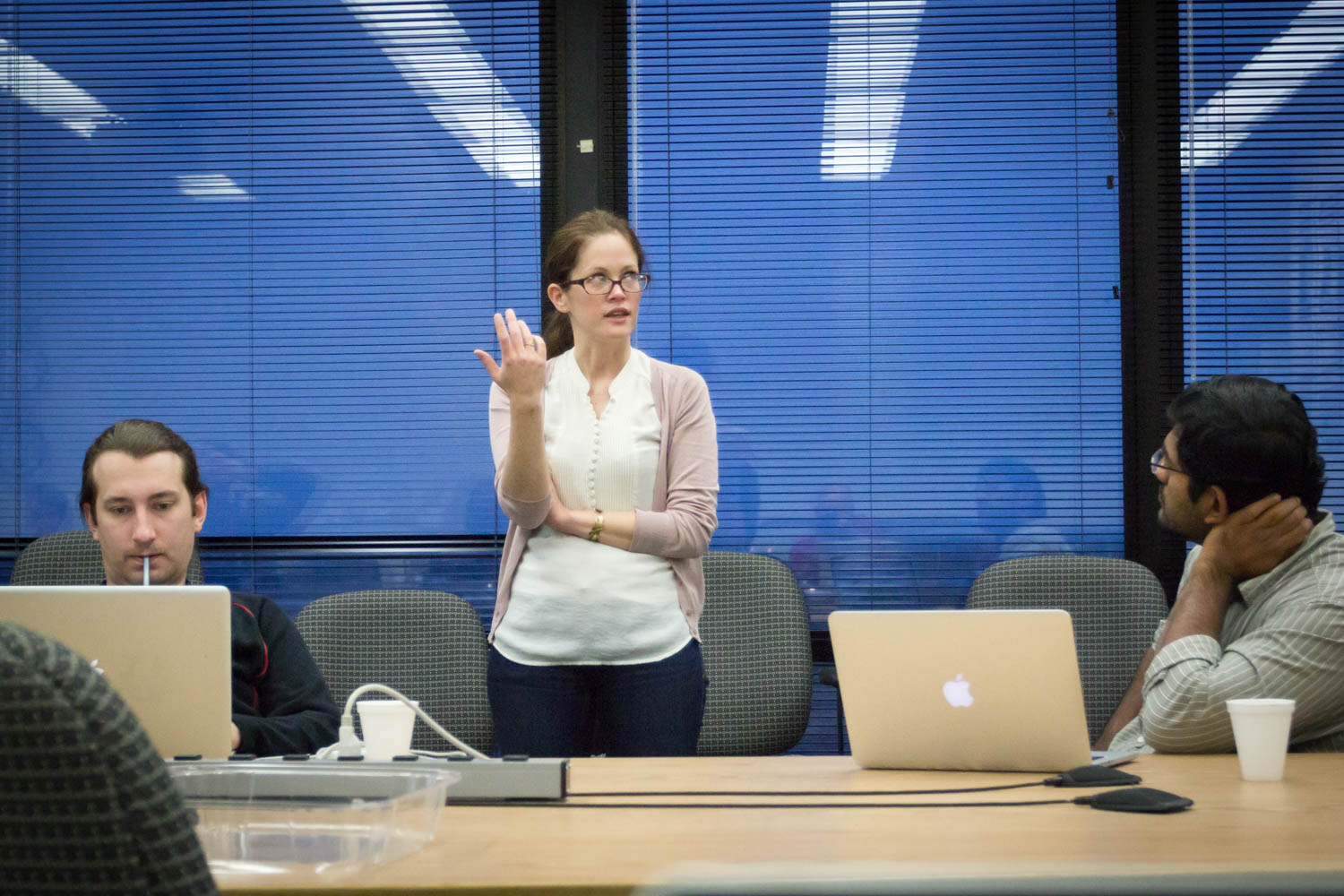 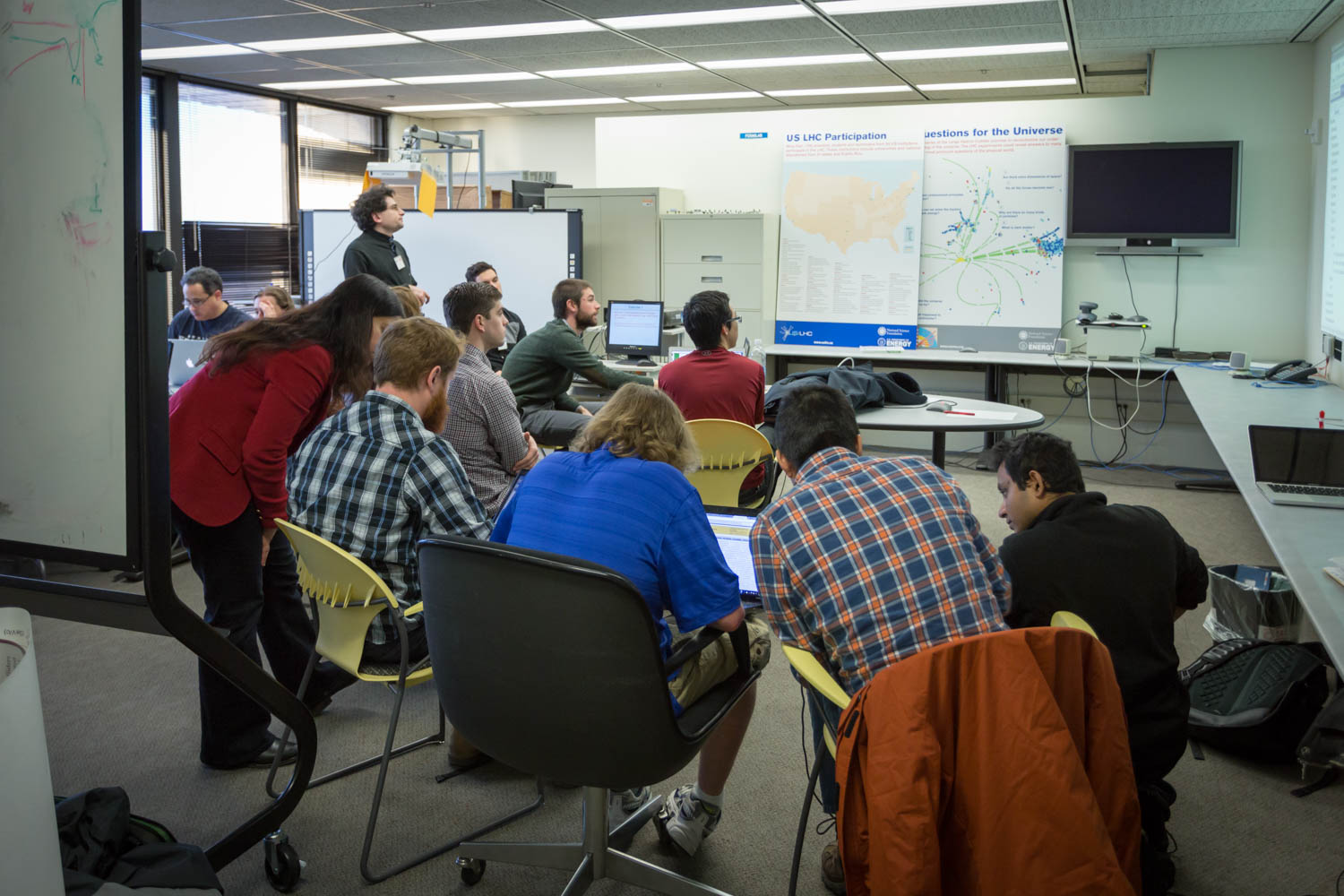 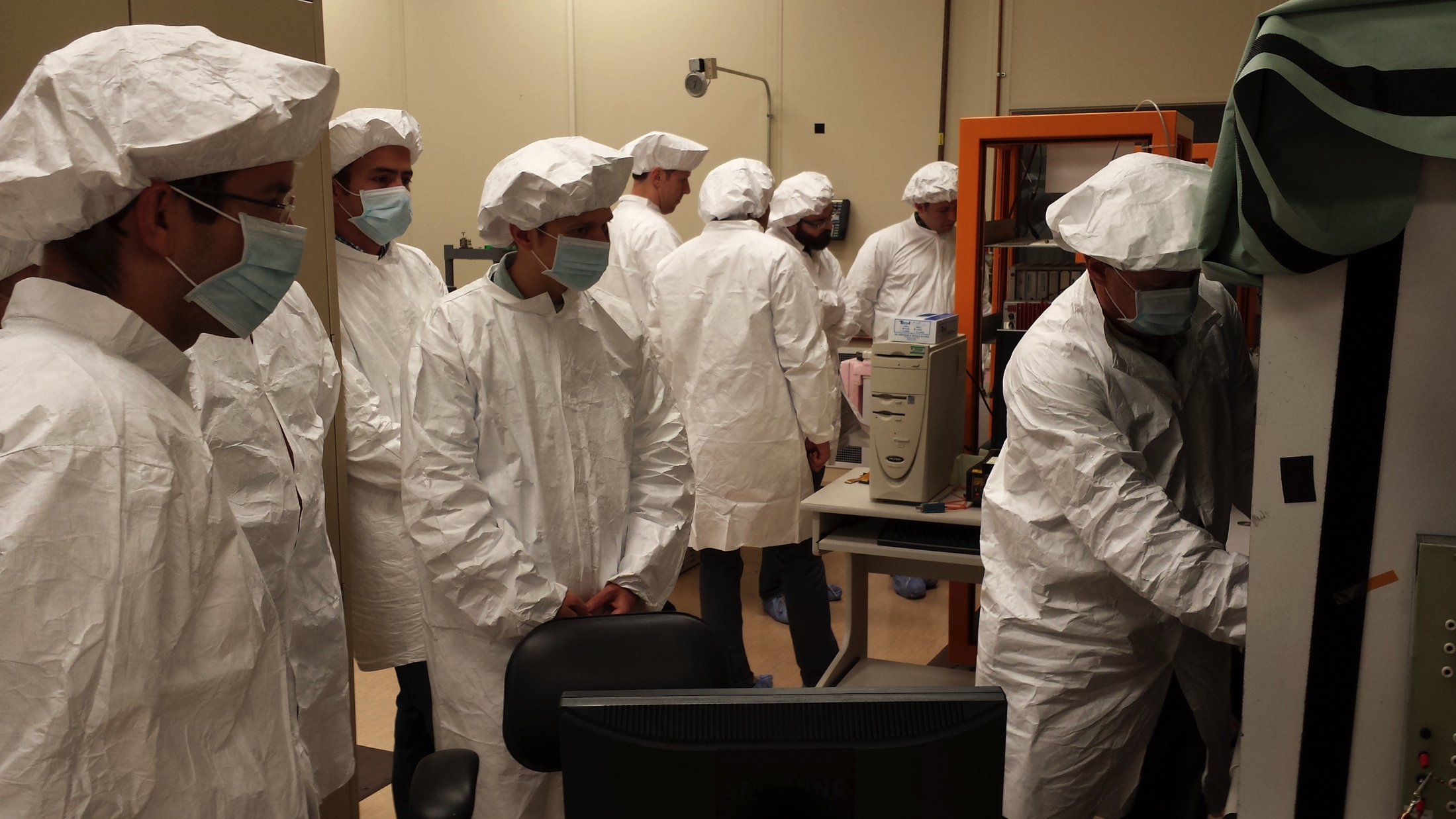 26
Narain, "The LPC"
1/30/15
CMSDAS: An LPC Signature Initiative:
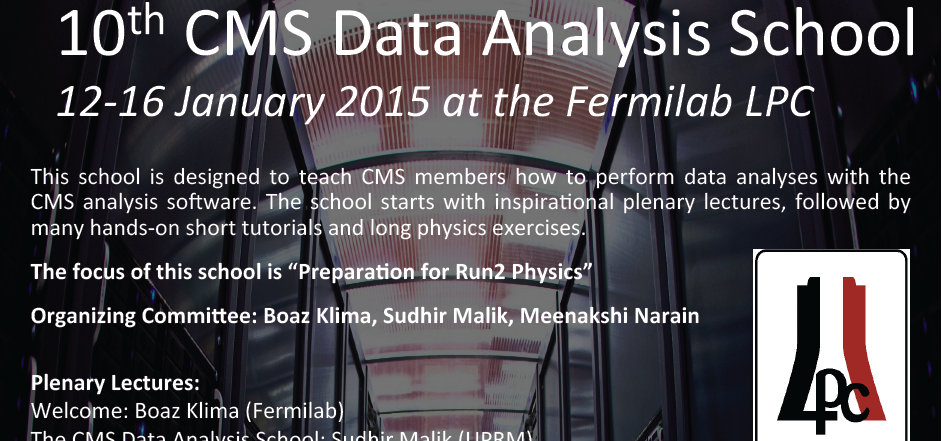 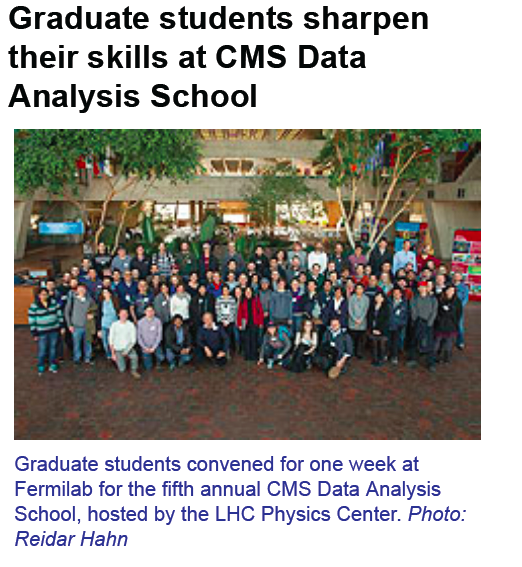 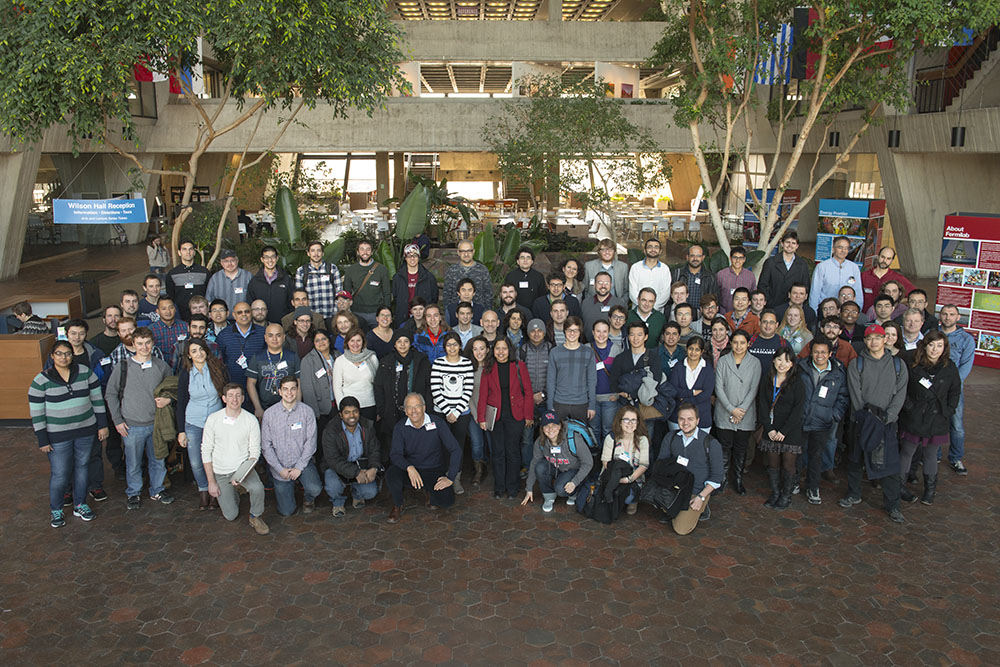 Started by the LPC in 2006, 
hosted in Asia and Europe
http://www.fnal.gov/pub/today/
27
Narain, "The LPC"
1/30/15
Collaborative & Active Learning
Emphasize student to facilitator ratio of 1:1
request students to perform as set of pre-exercises prior to attending the school.
Introductory Lectures on Detector, Physics, Computing, LHC, 
Short exercises (1.5 days) on physics objects, triggers, track
Long exercises (3 days): student teams perform end-to-end analyses and present it on the last day
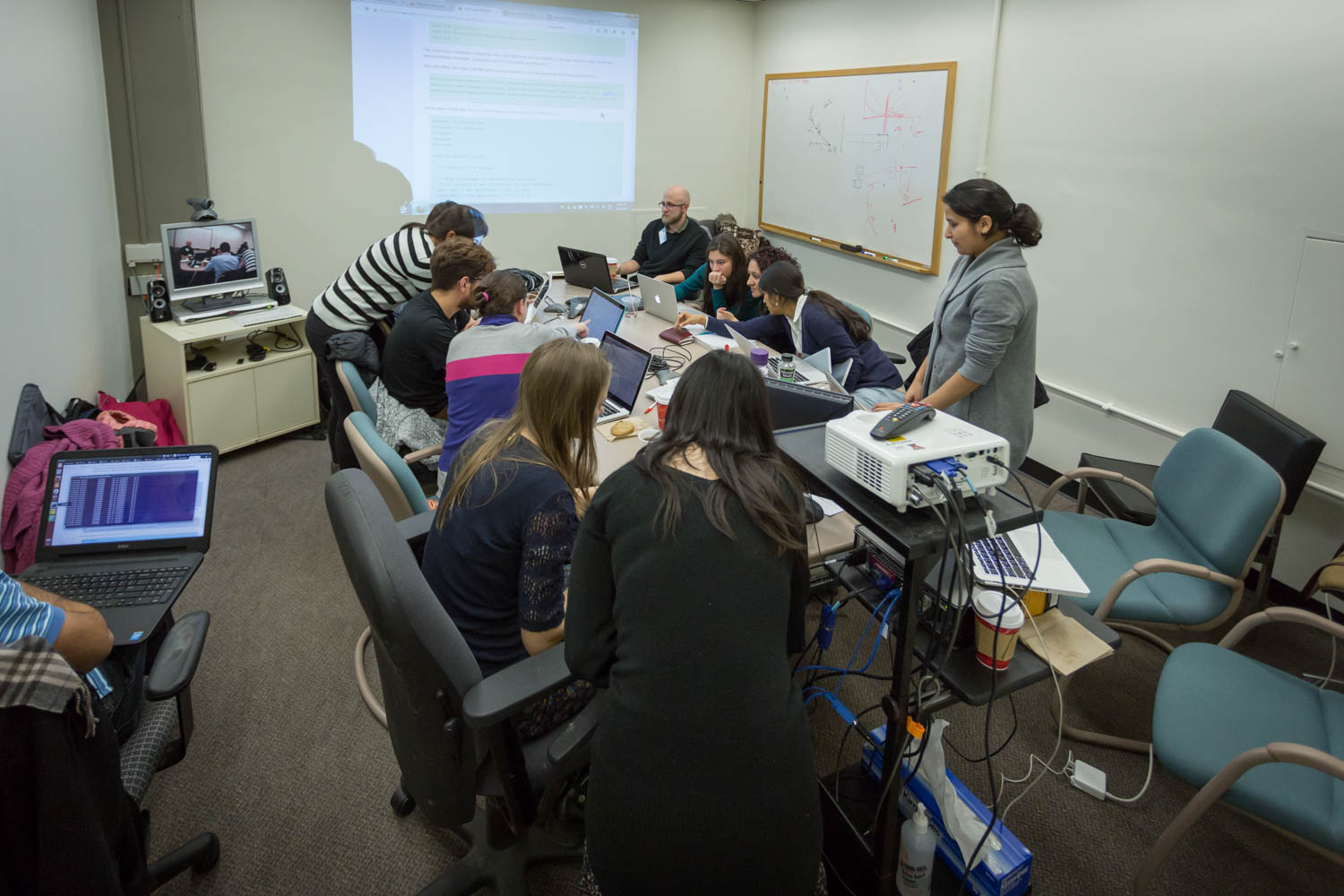 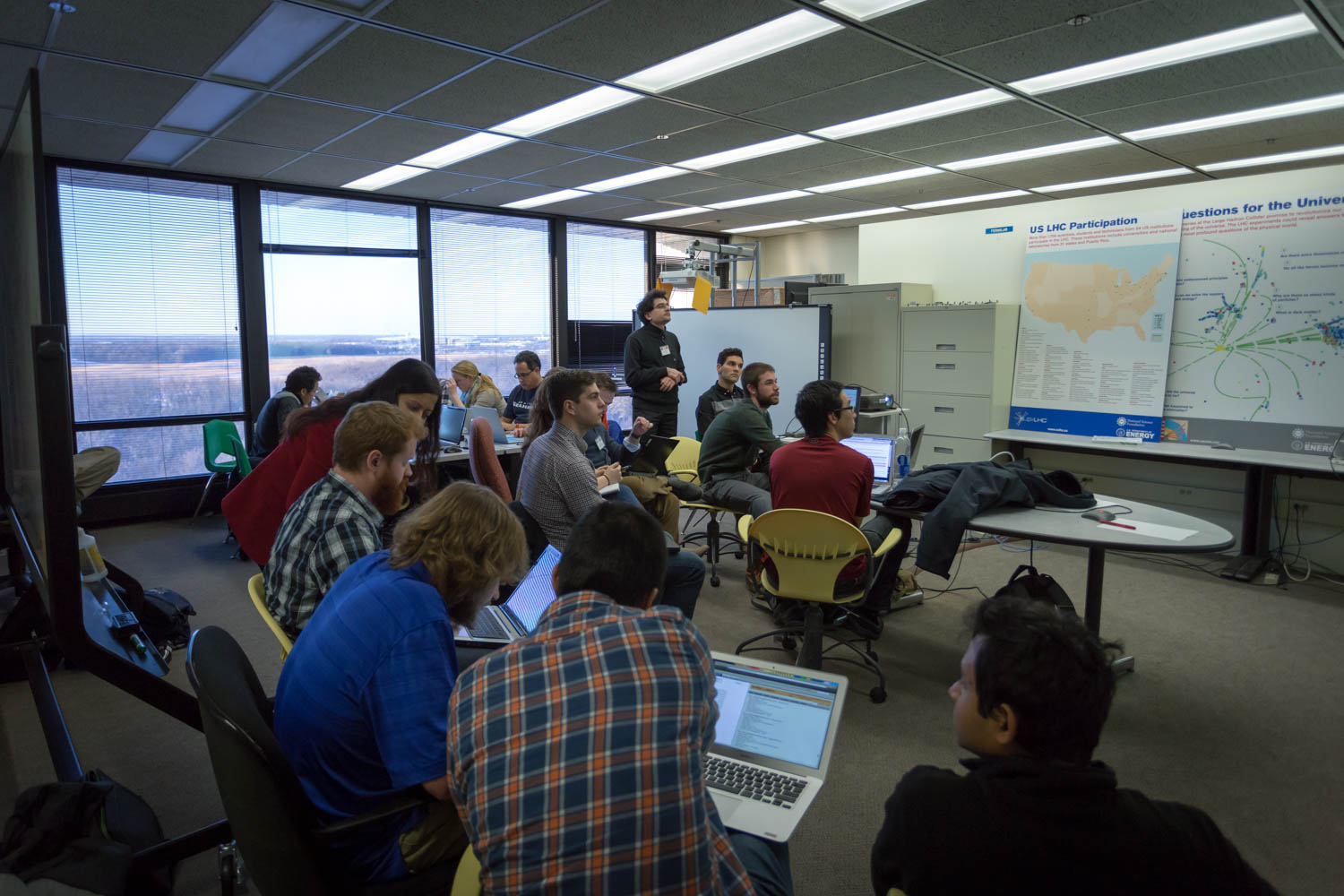 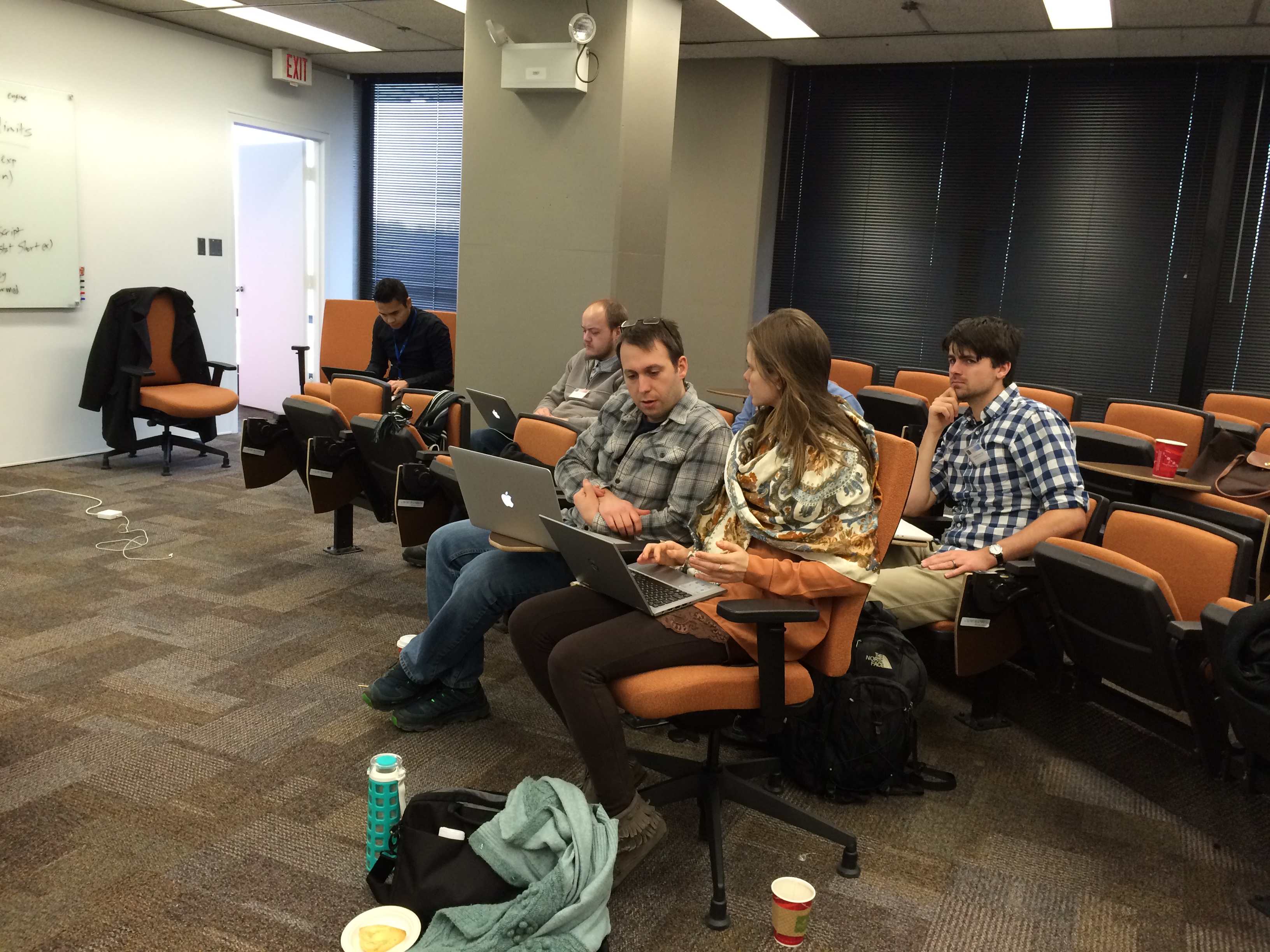 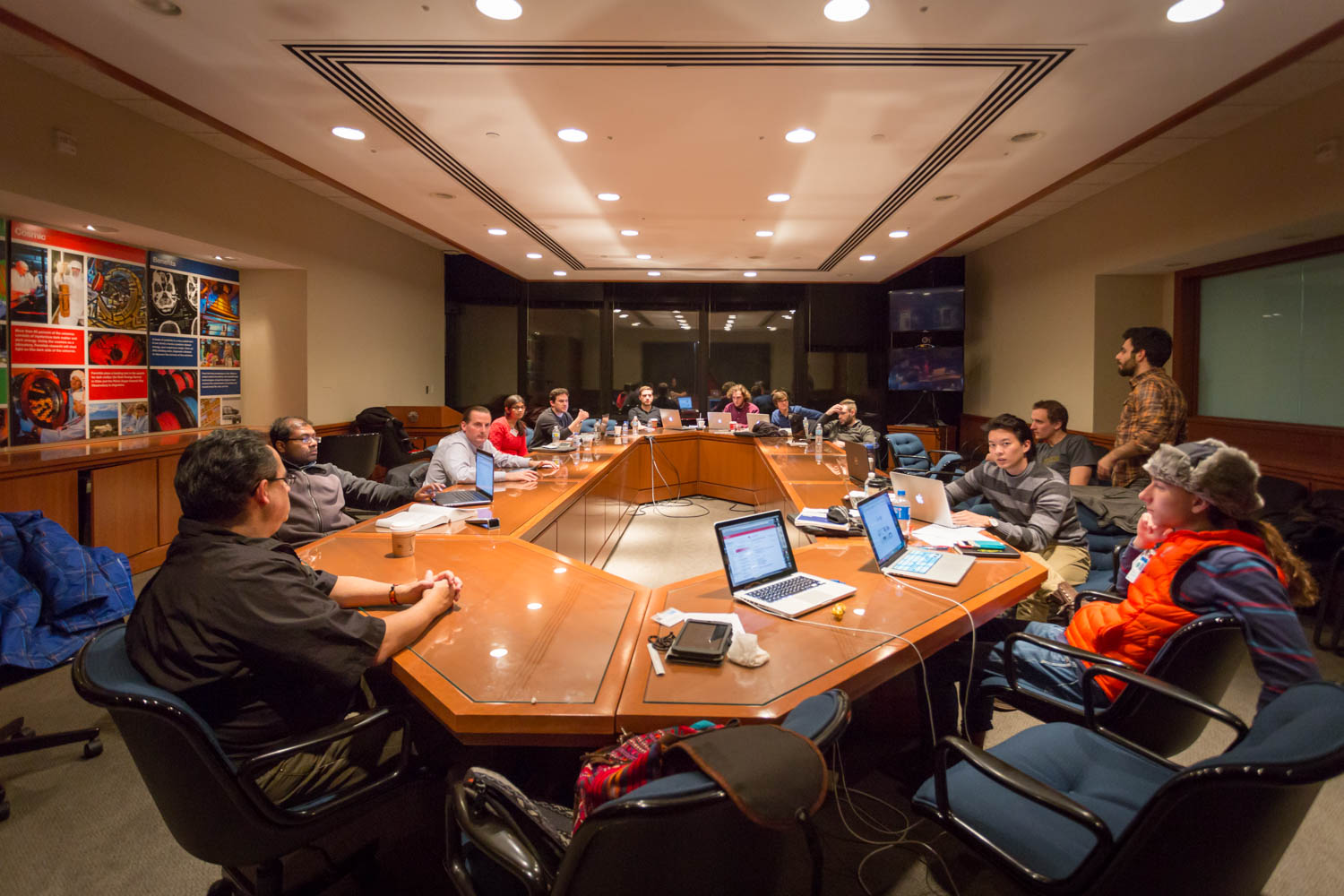 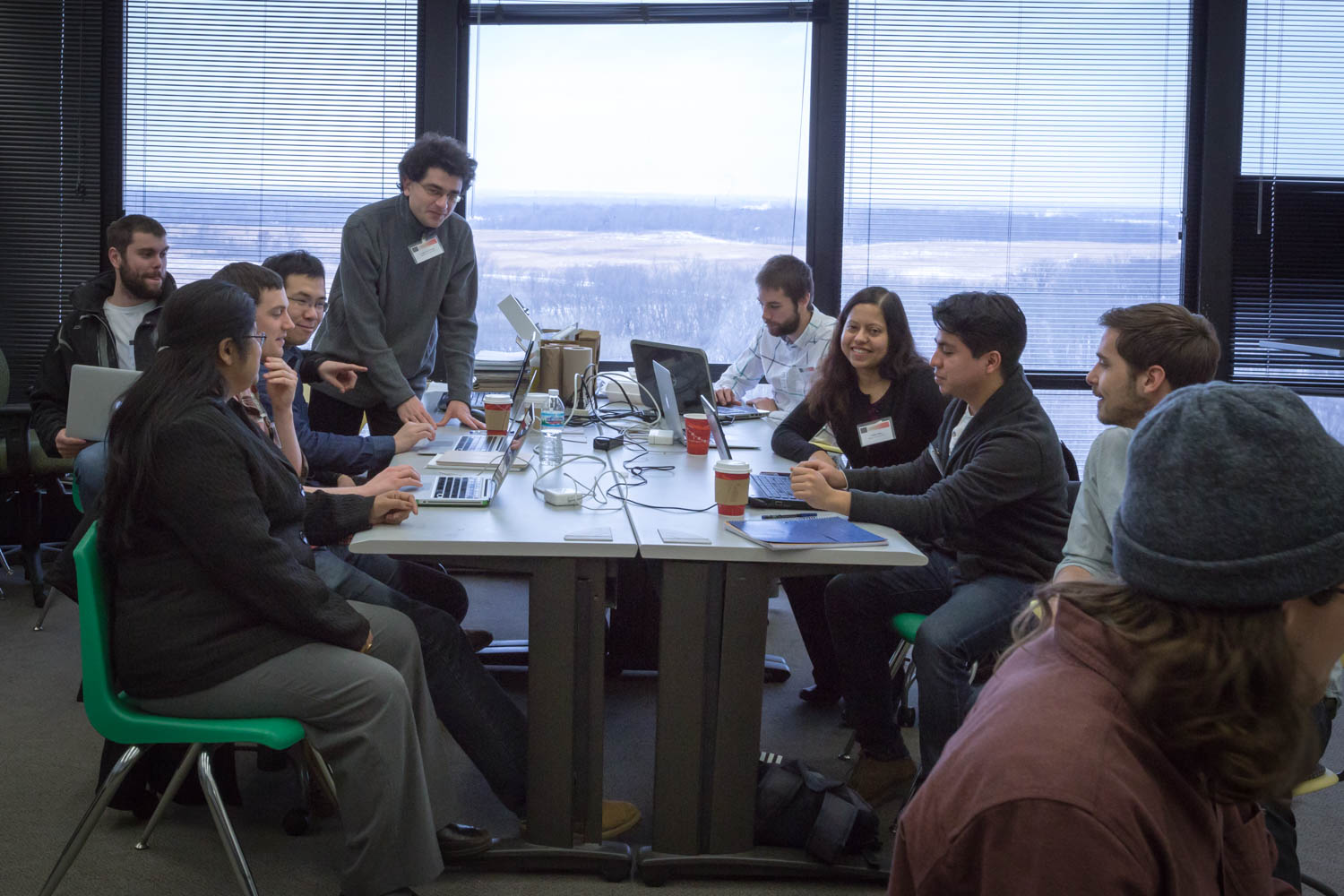 28
Narain, "The LPC"
1/30/15
The Student Presentations
The student groups present their work and compete for the “first prize” judges by a panel of senior CMS physicists.





An impressive performance by students who have little or no-prior experience with CMS software
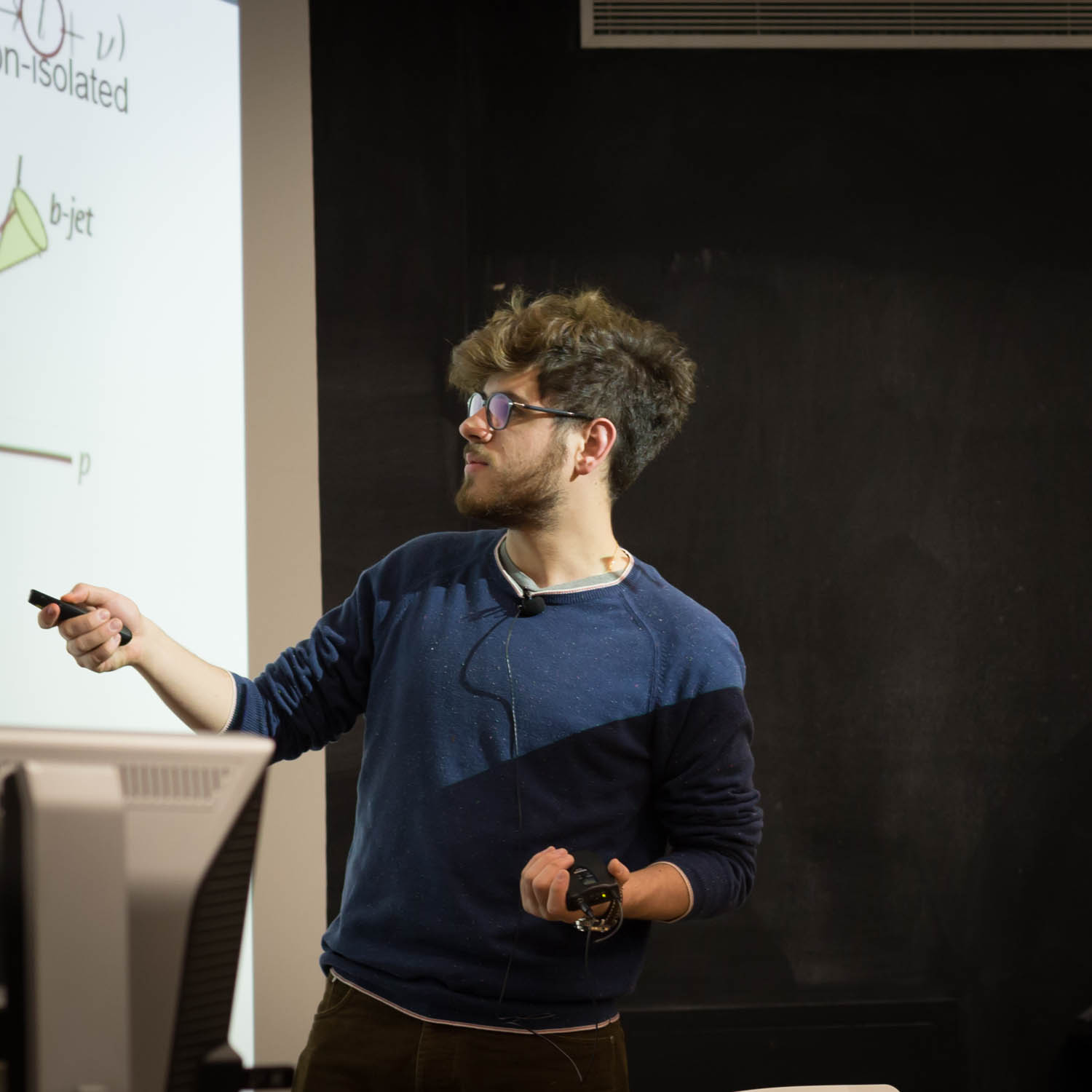 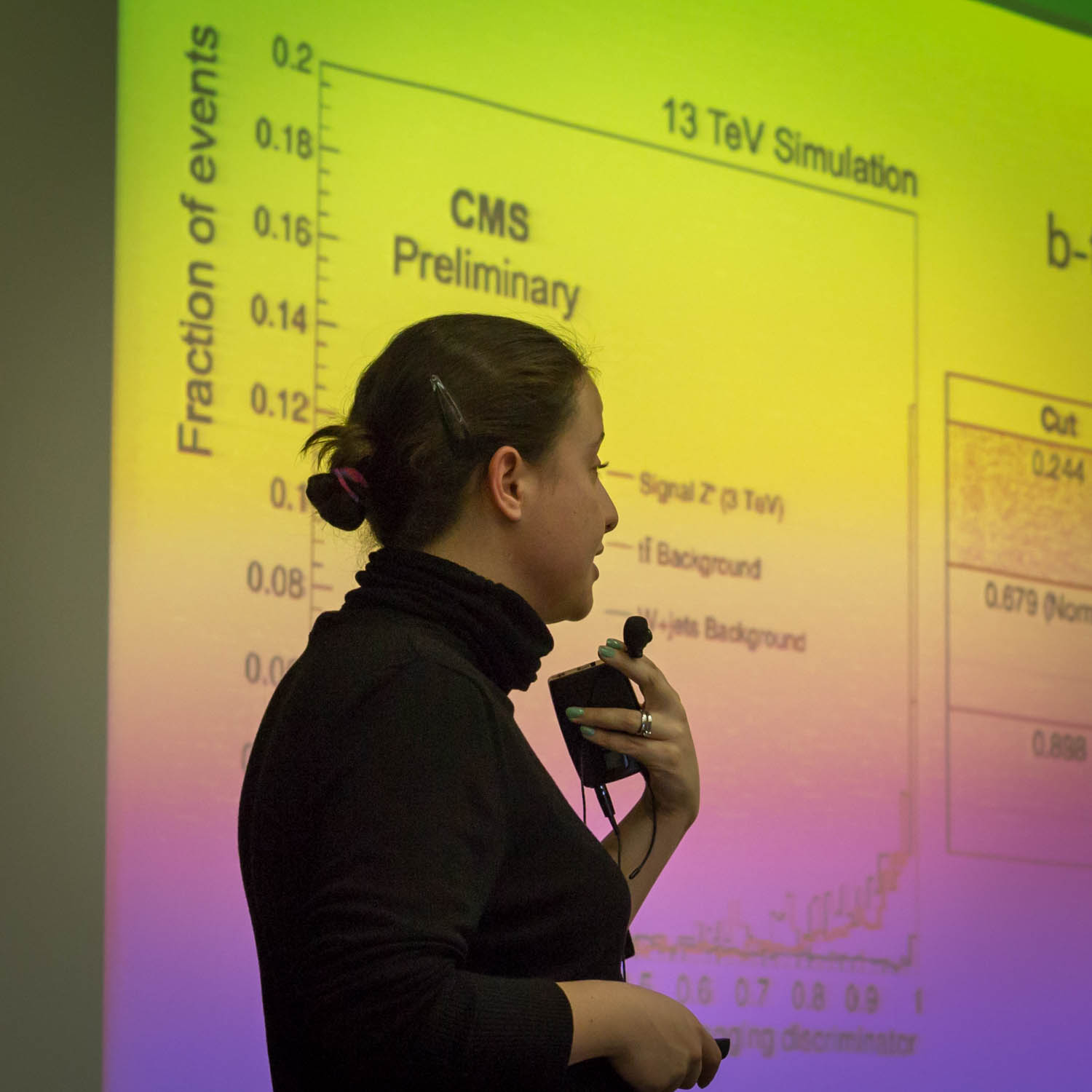 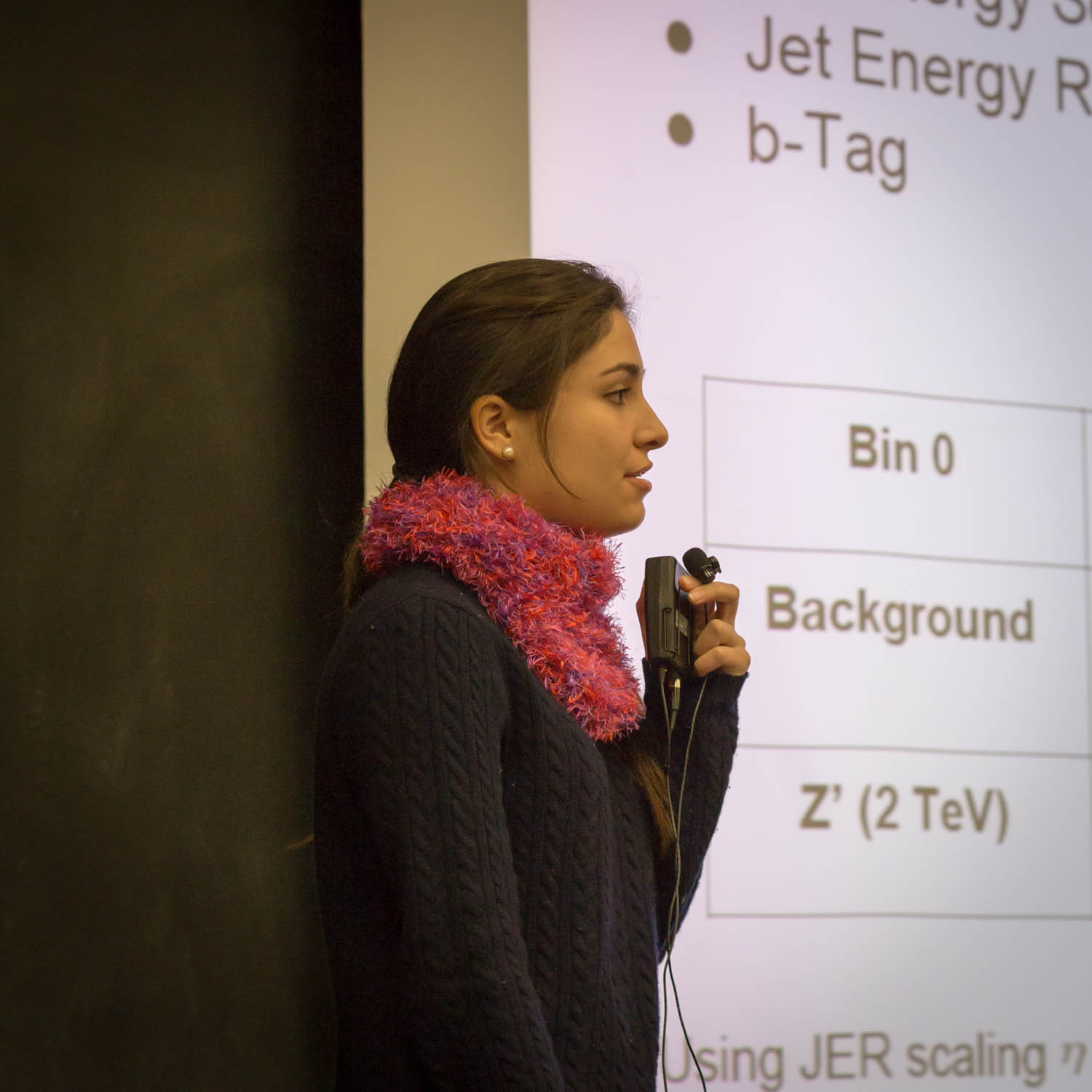 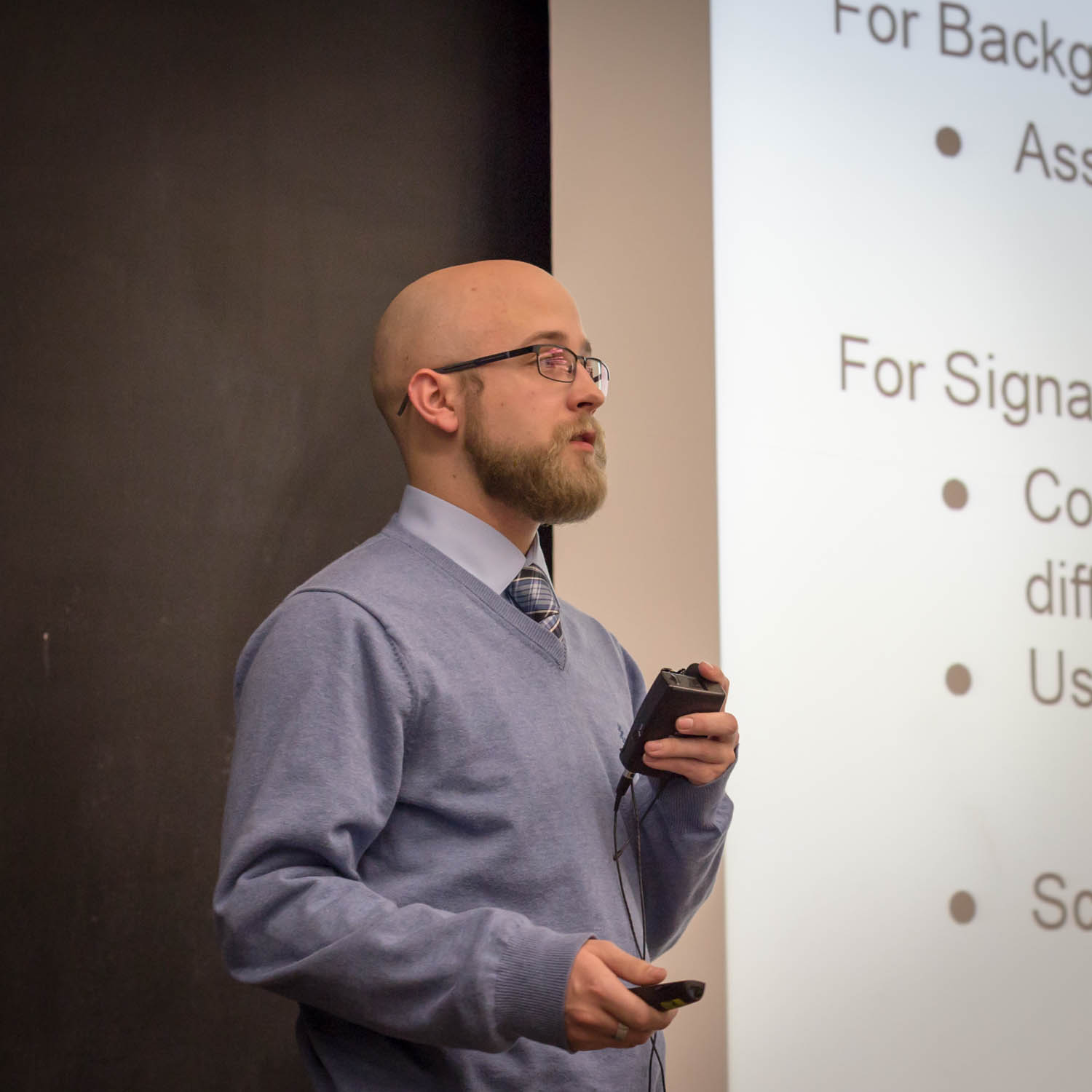 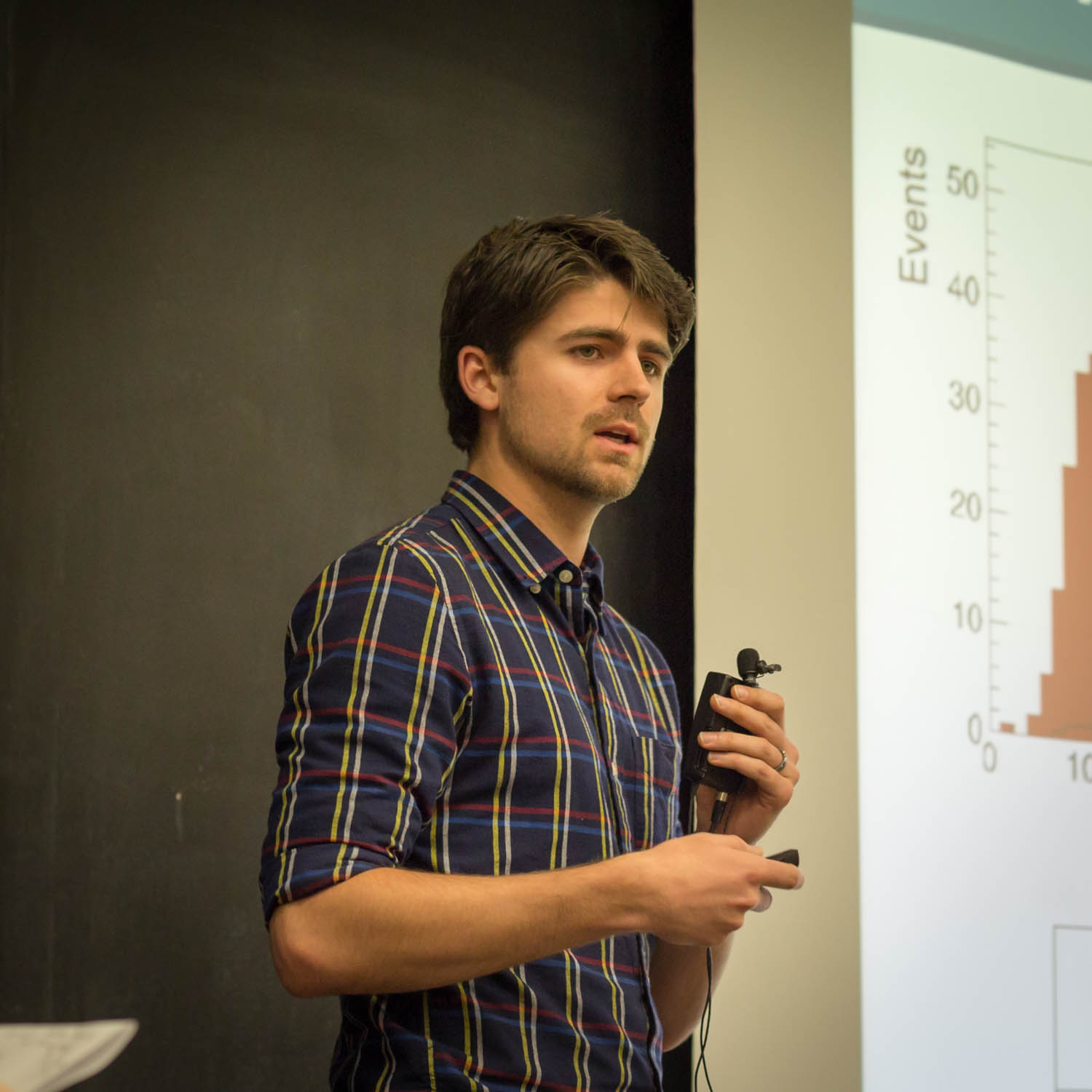 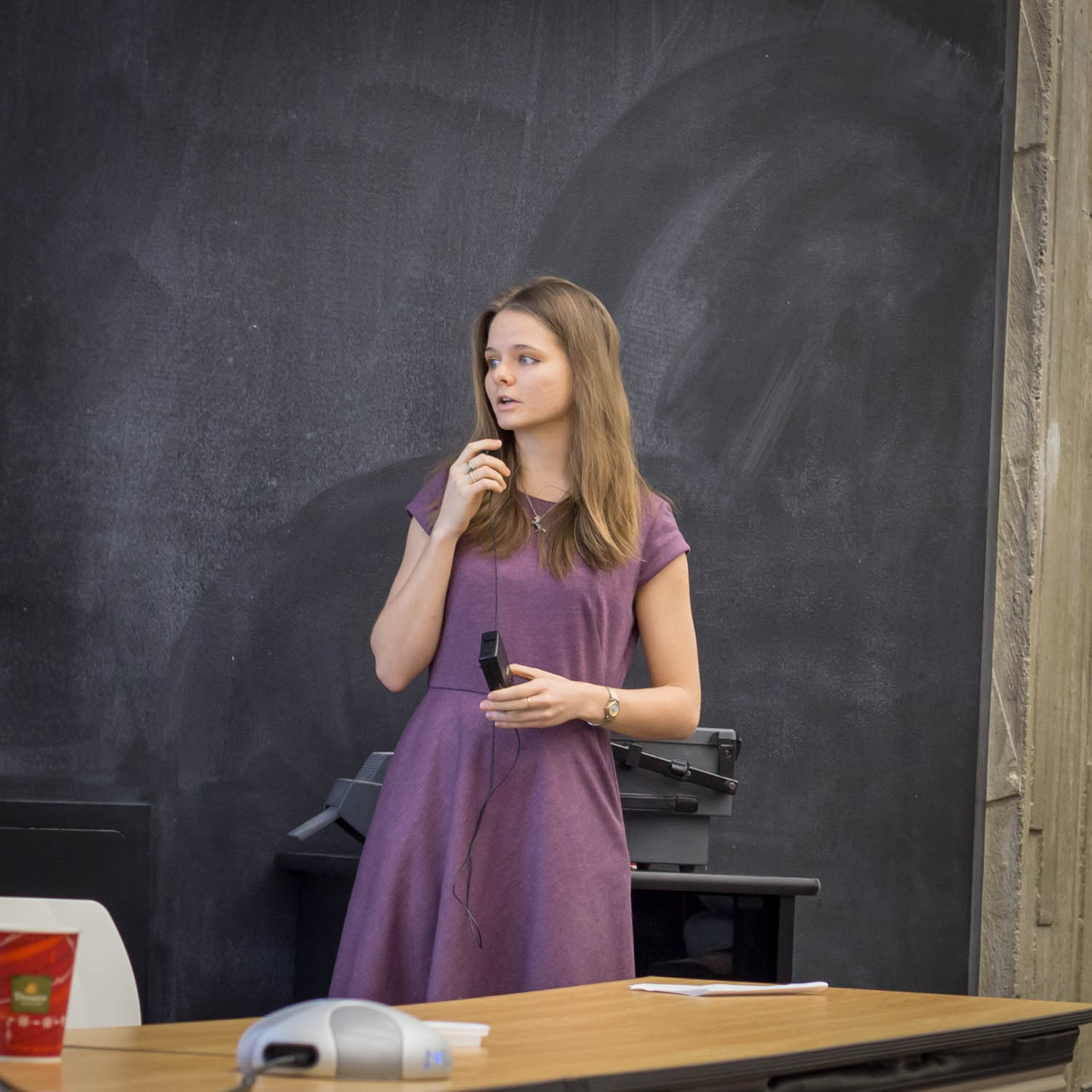 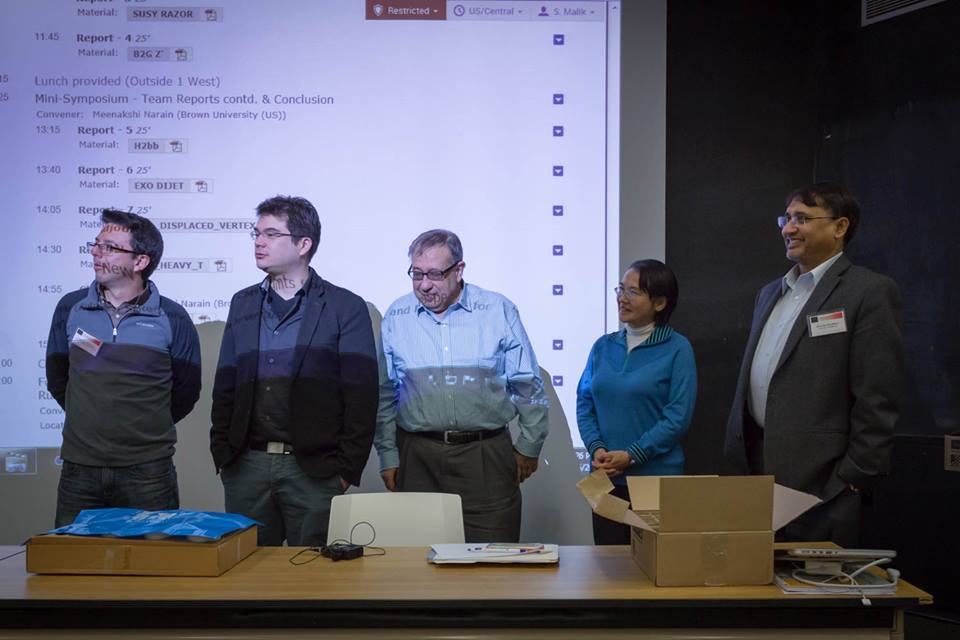 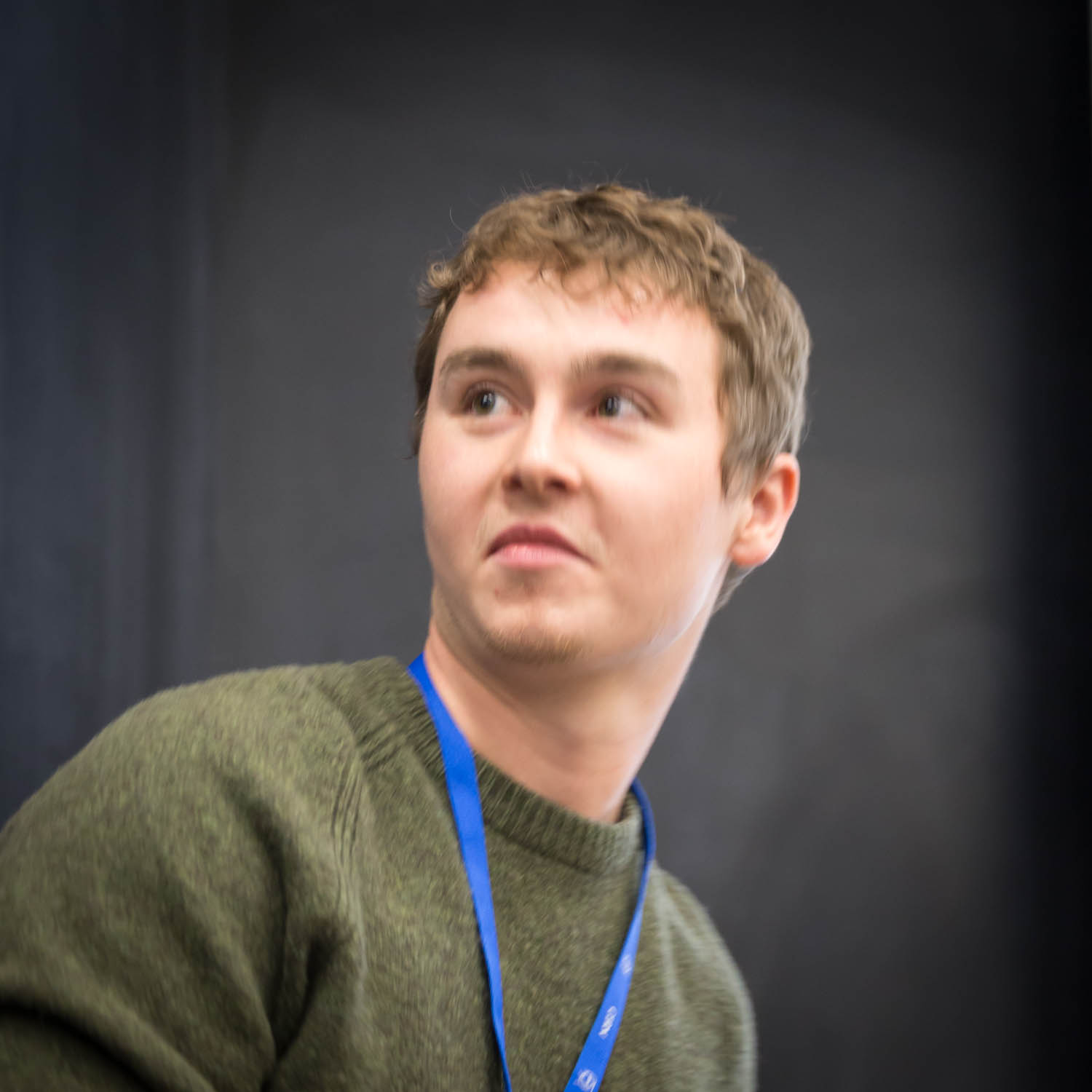 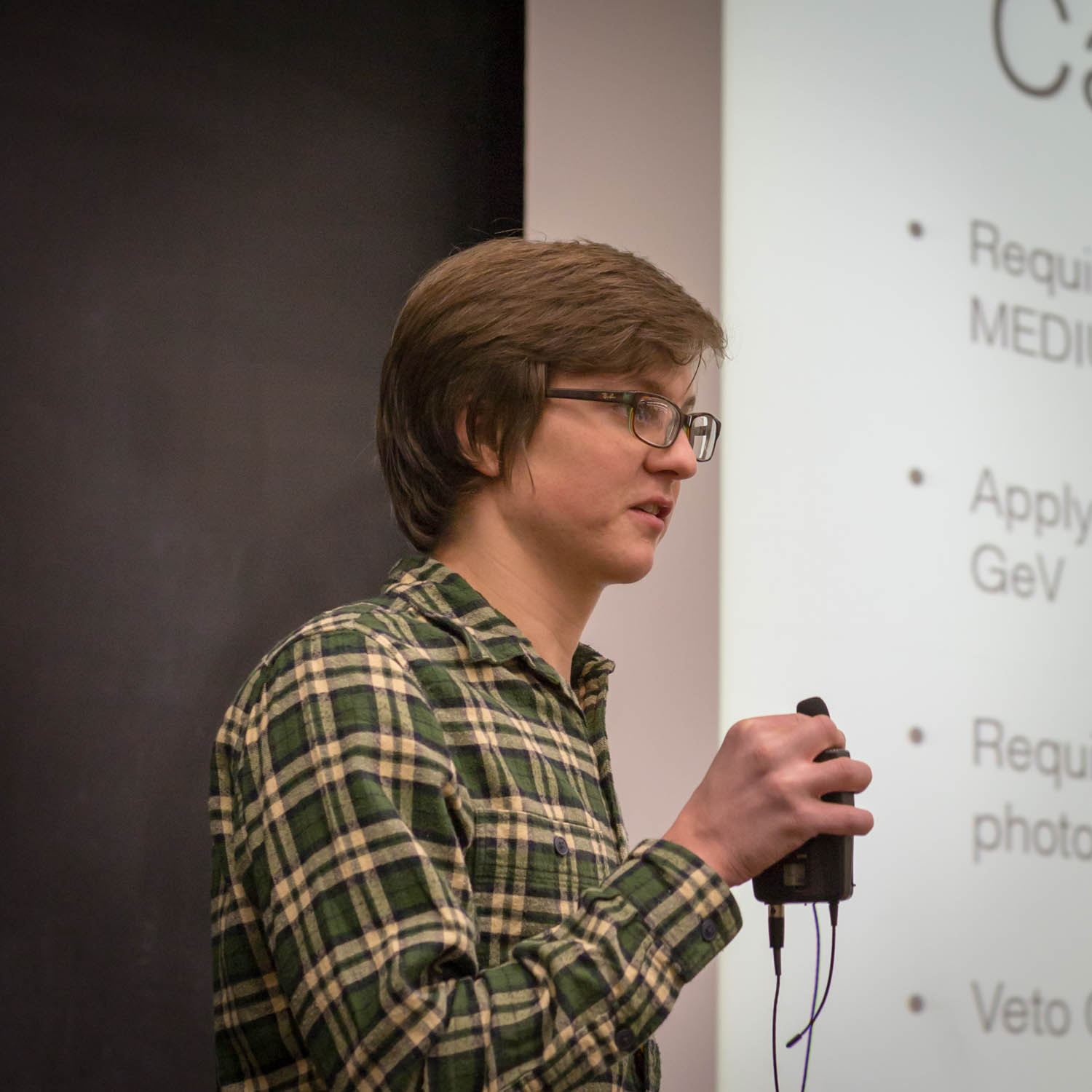 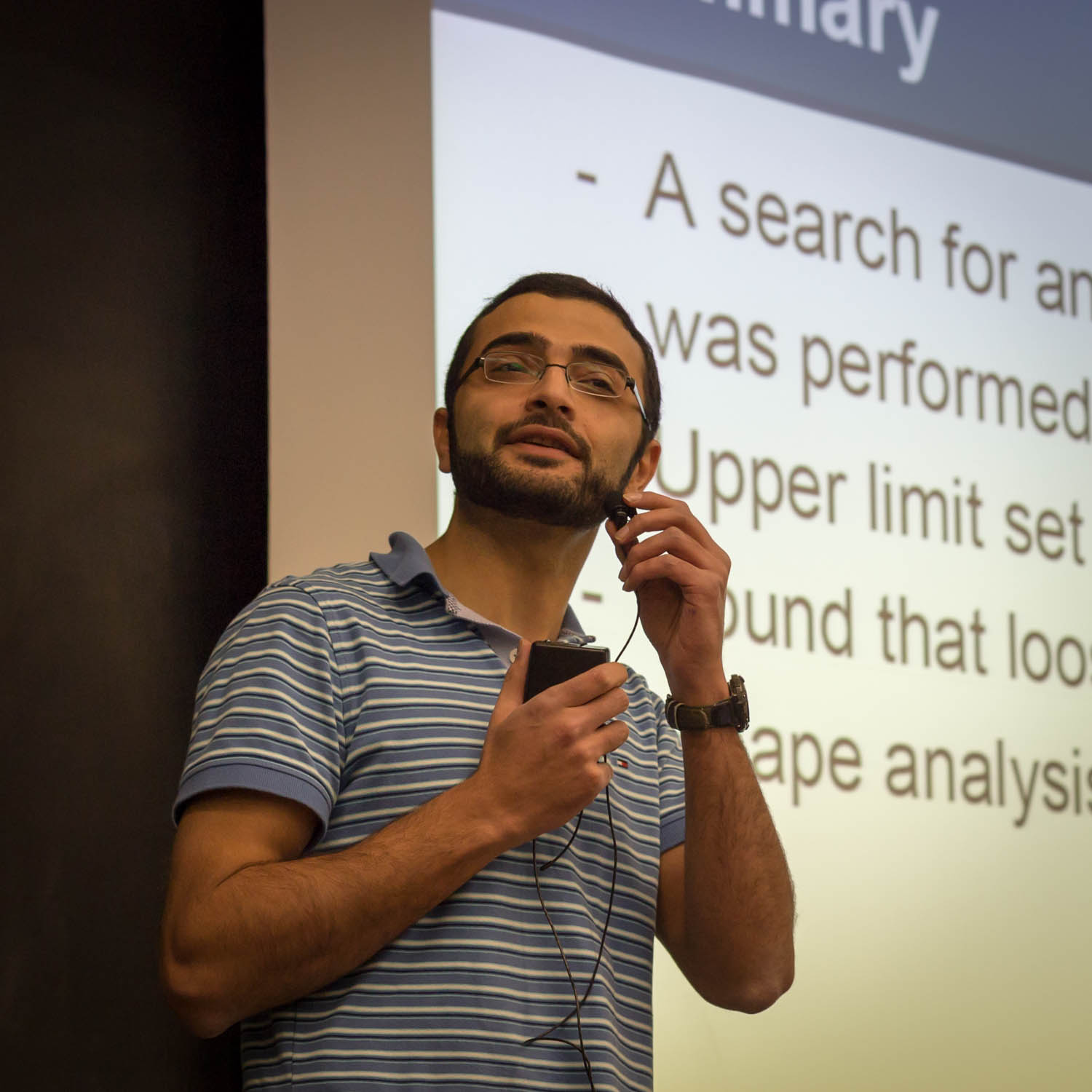 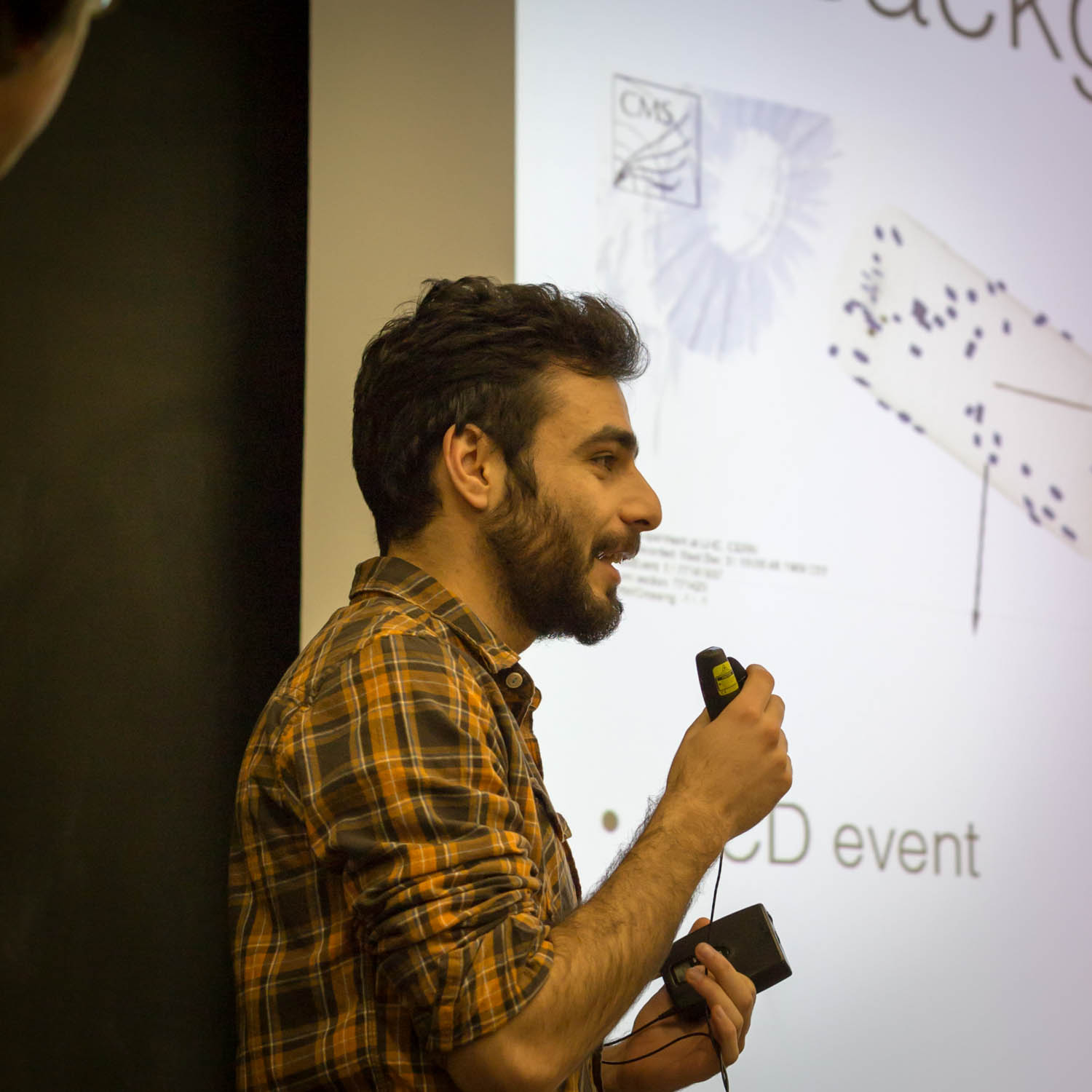 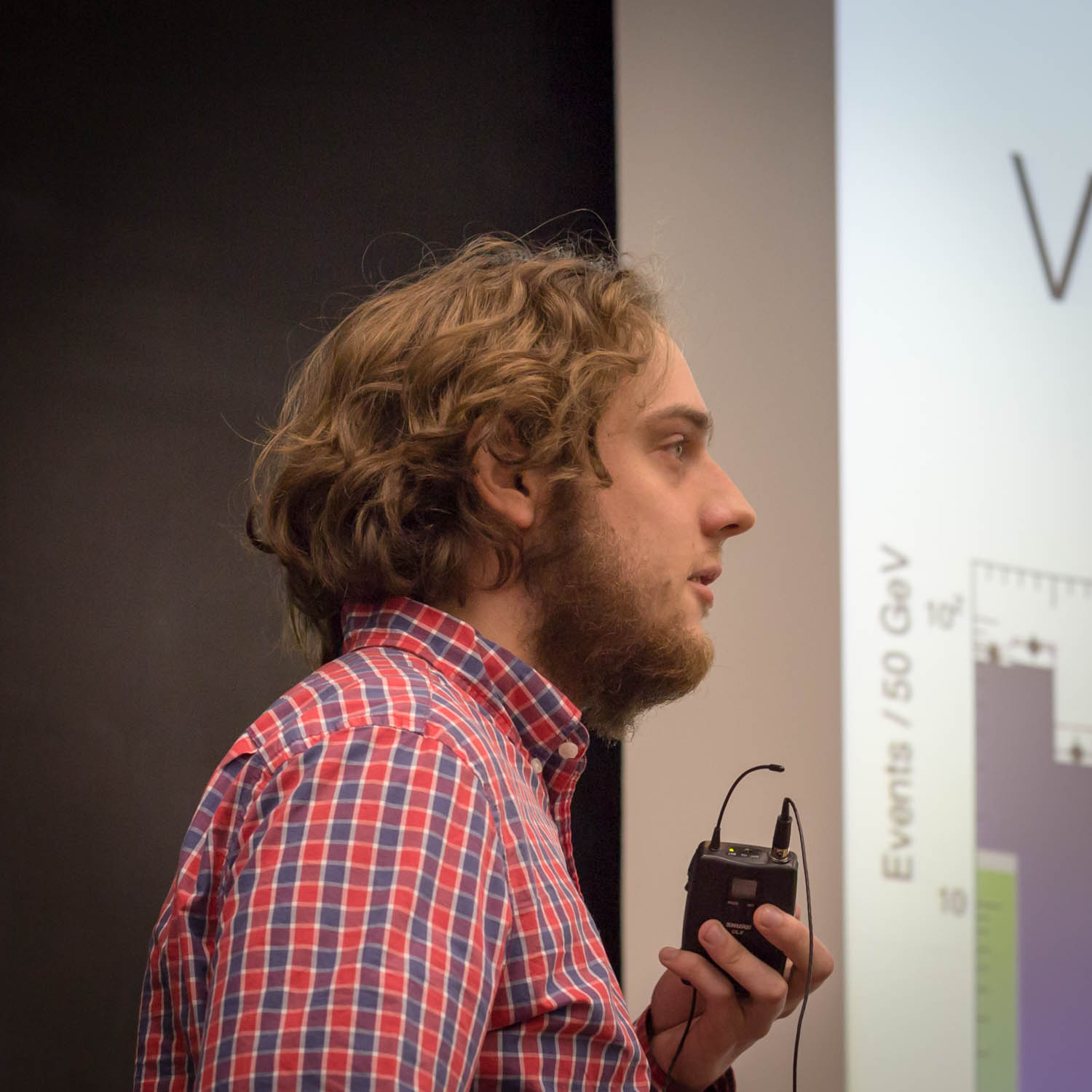 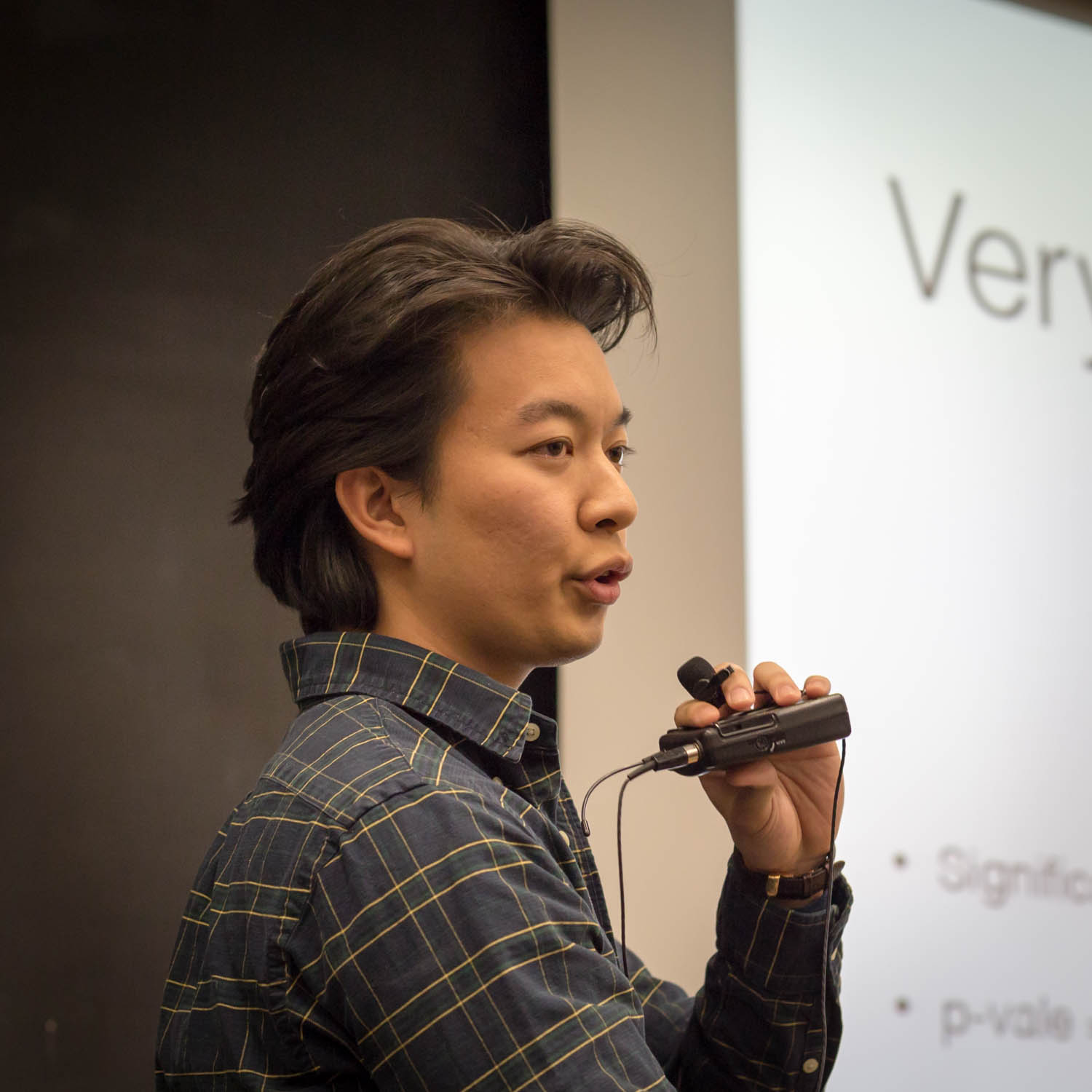 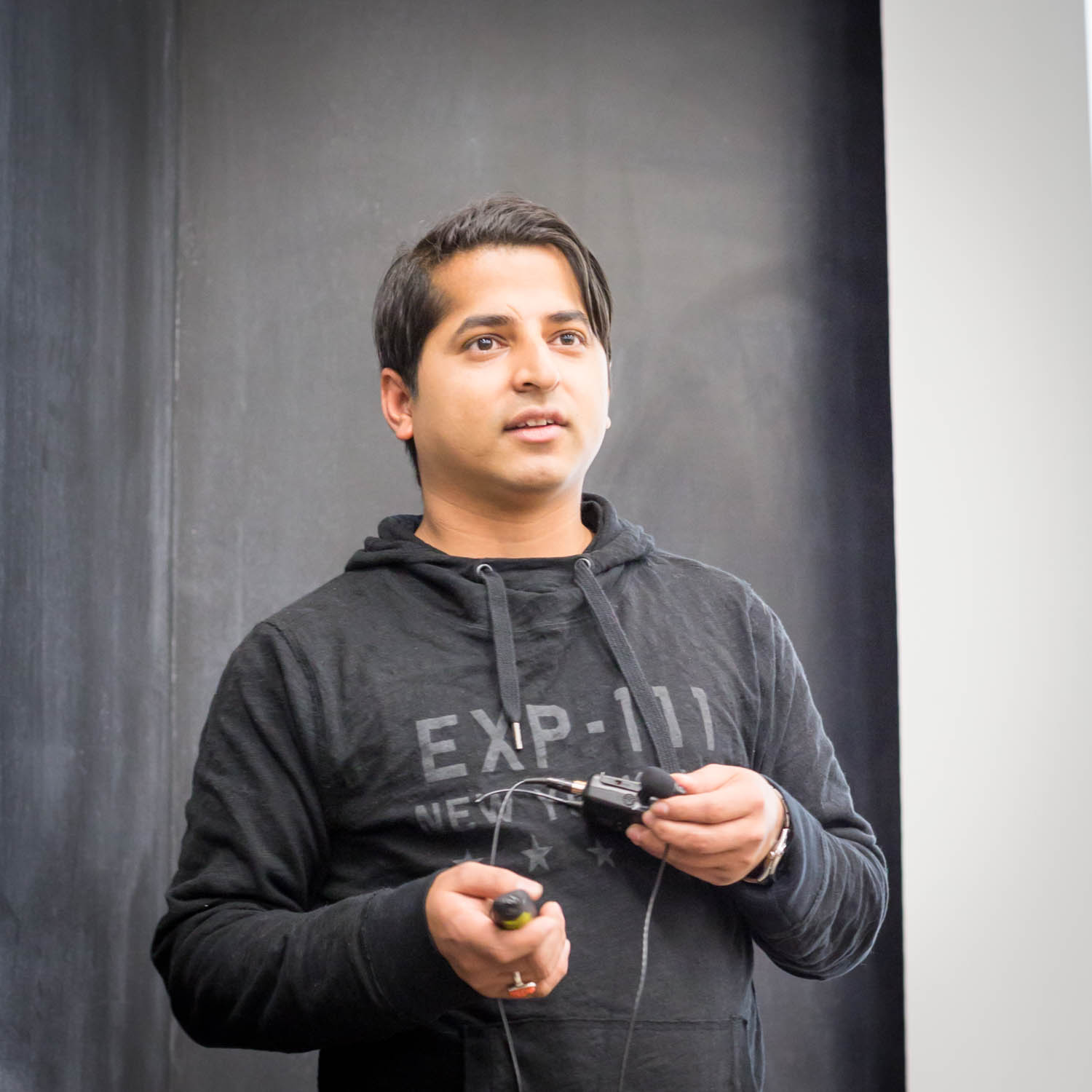 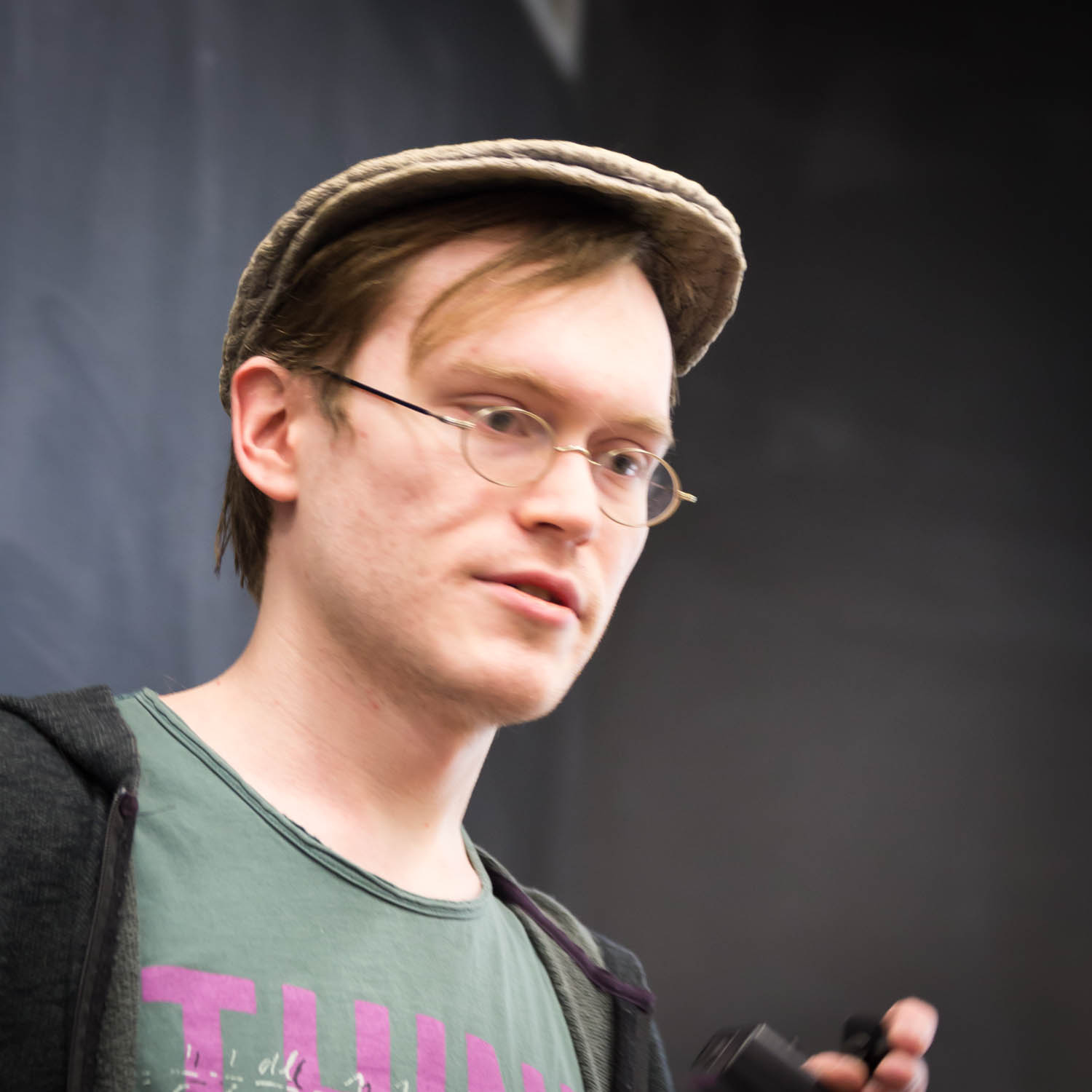 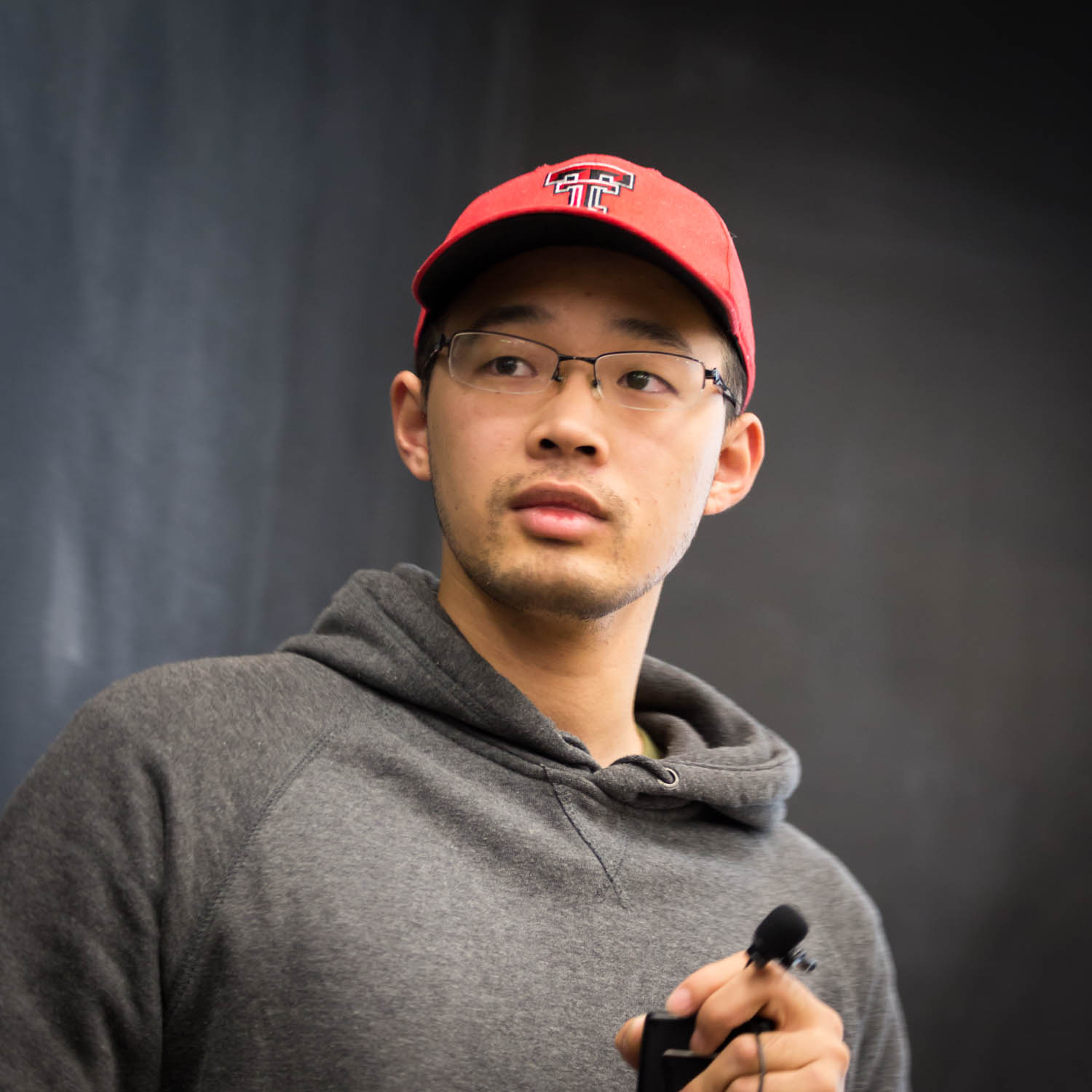 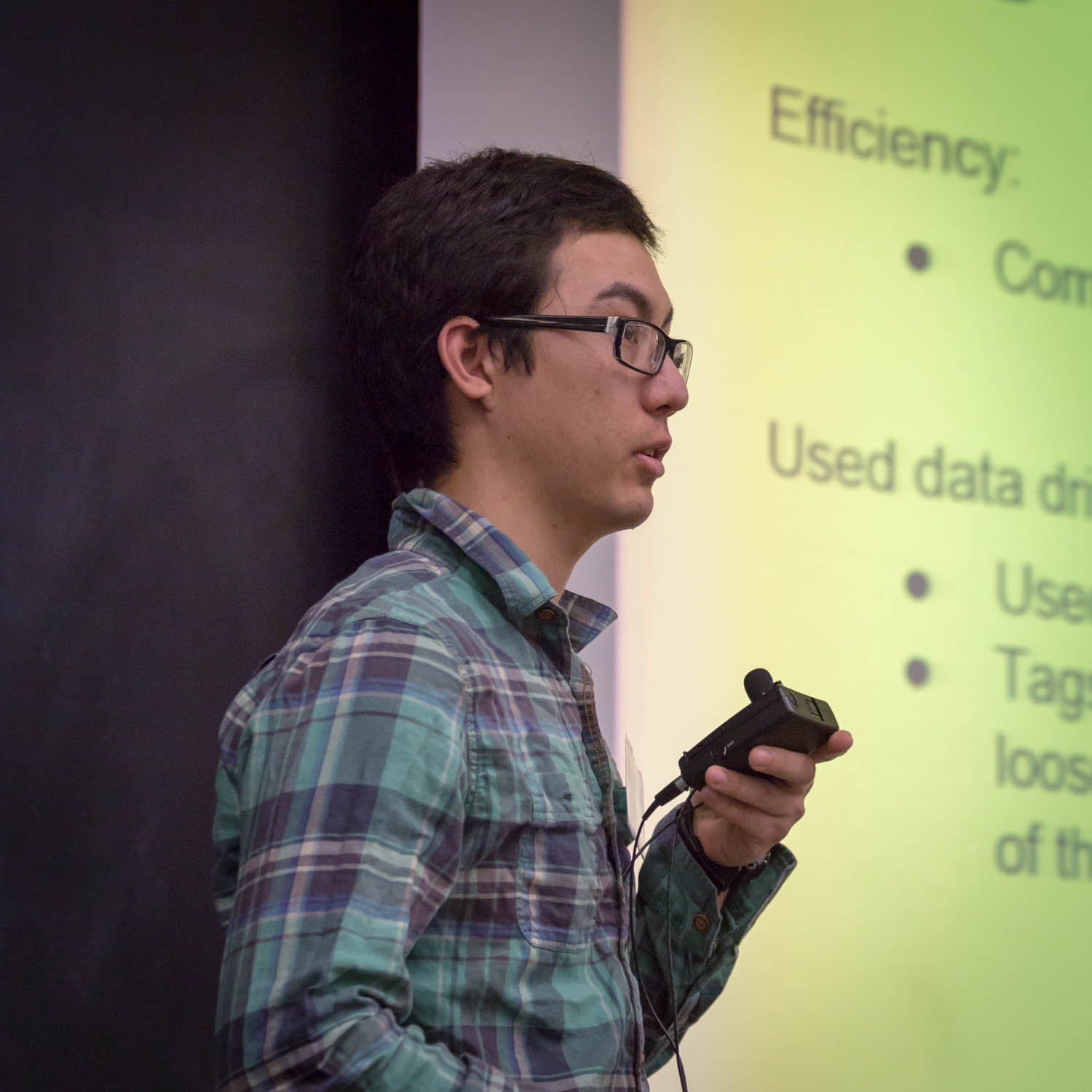 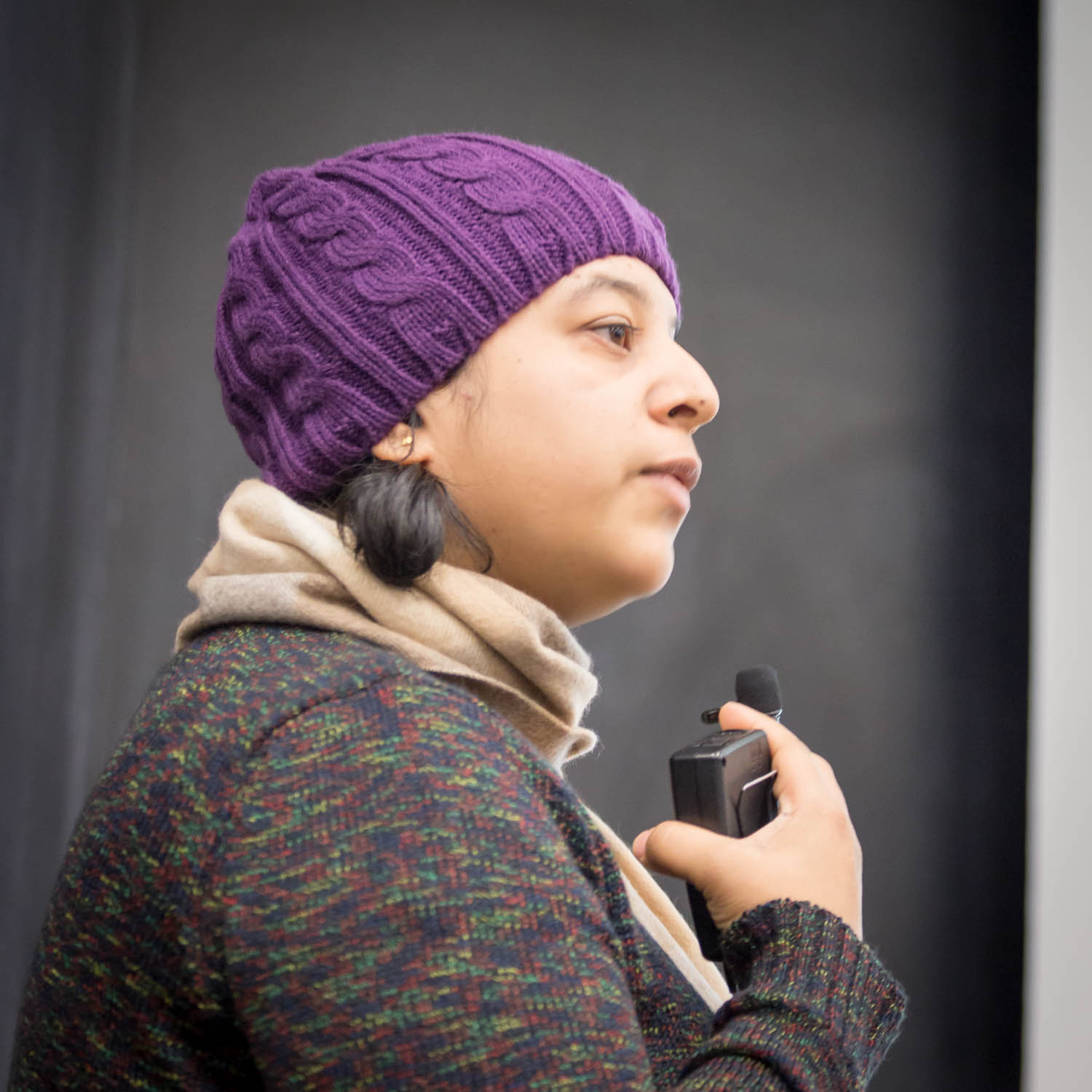 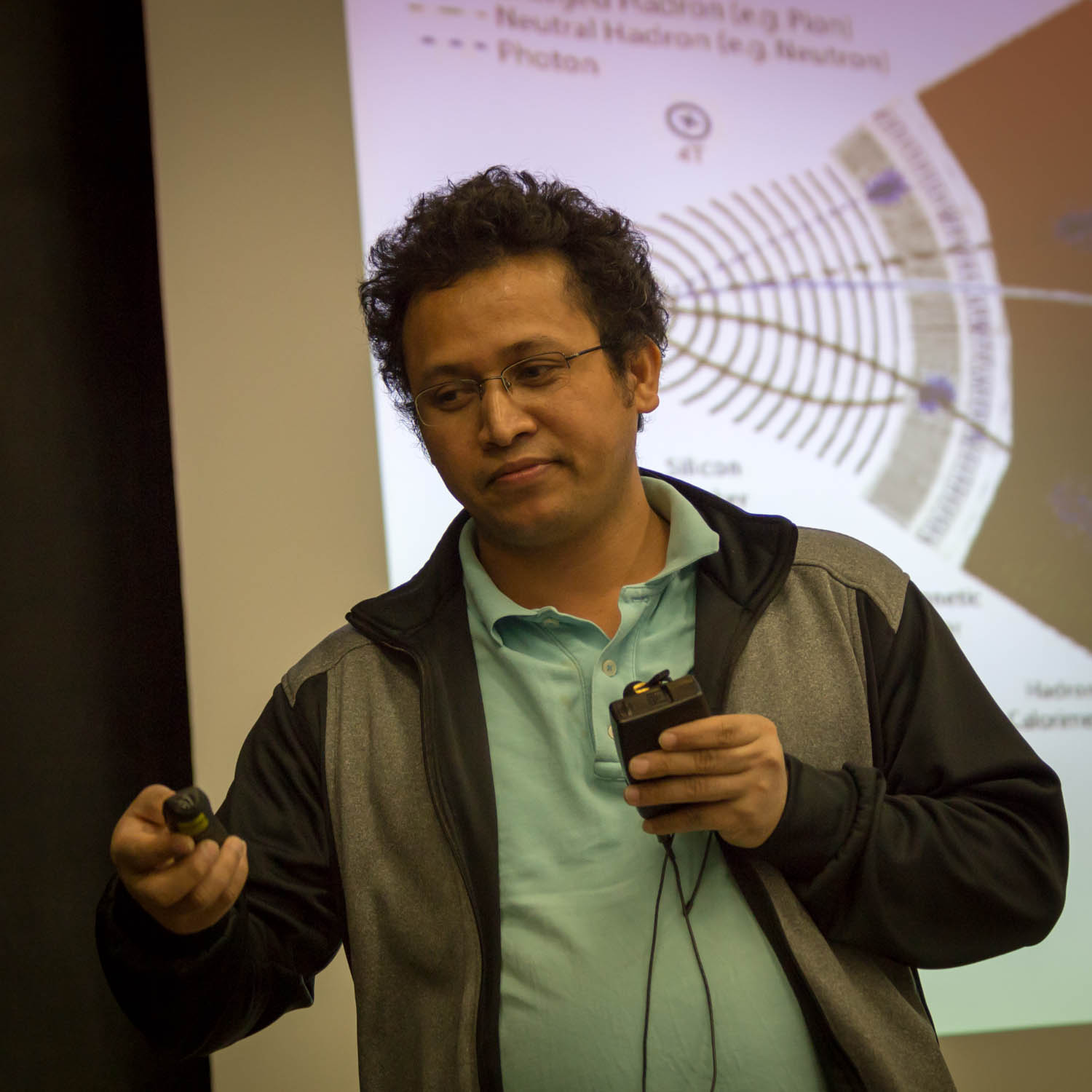 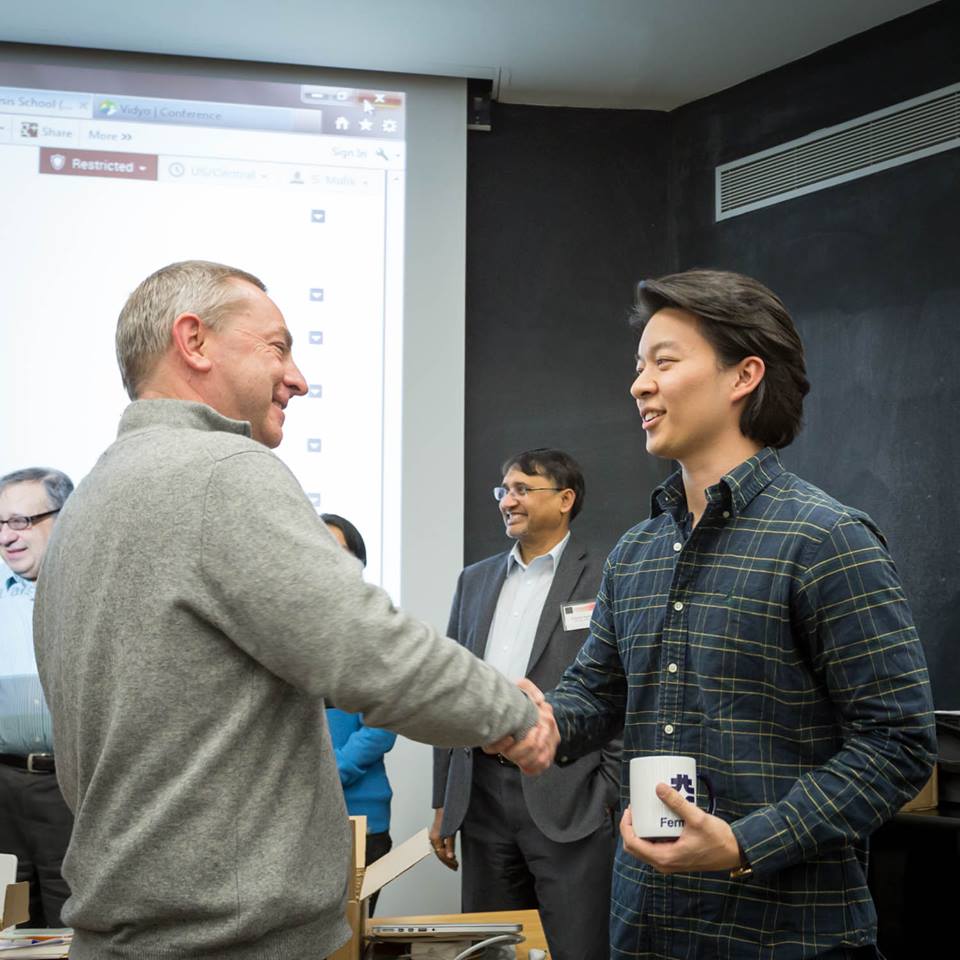 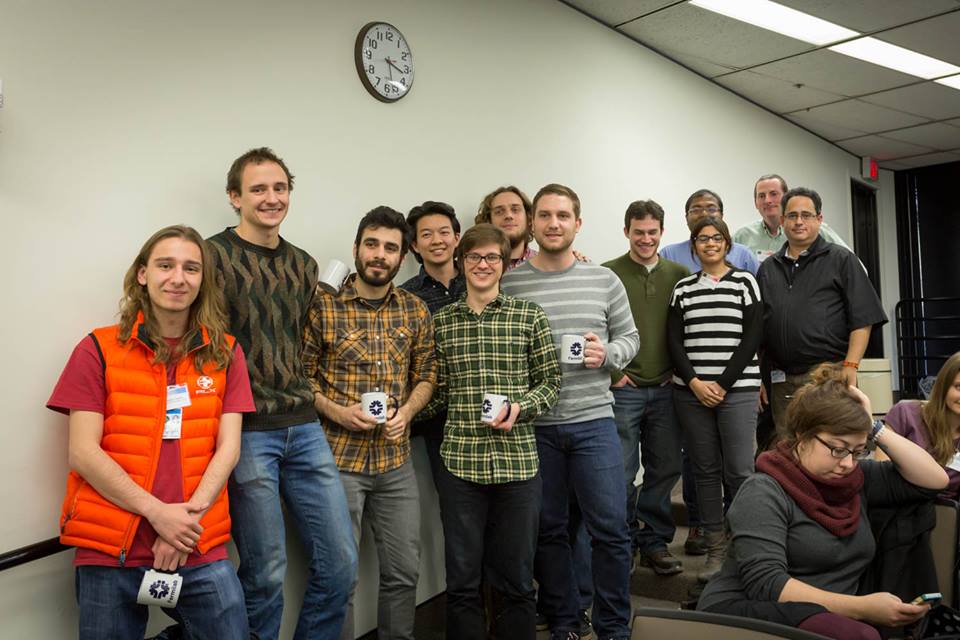 29
Narain, "The LPC"
1/30/15
An impromptu visit from the Boss
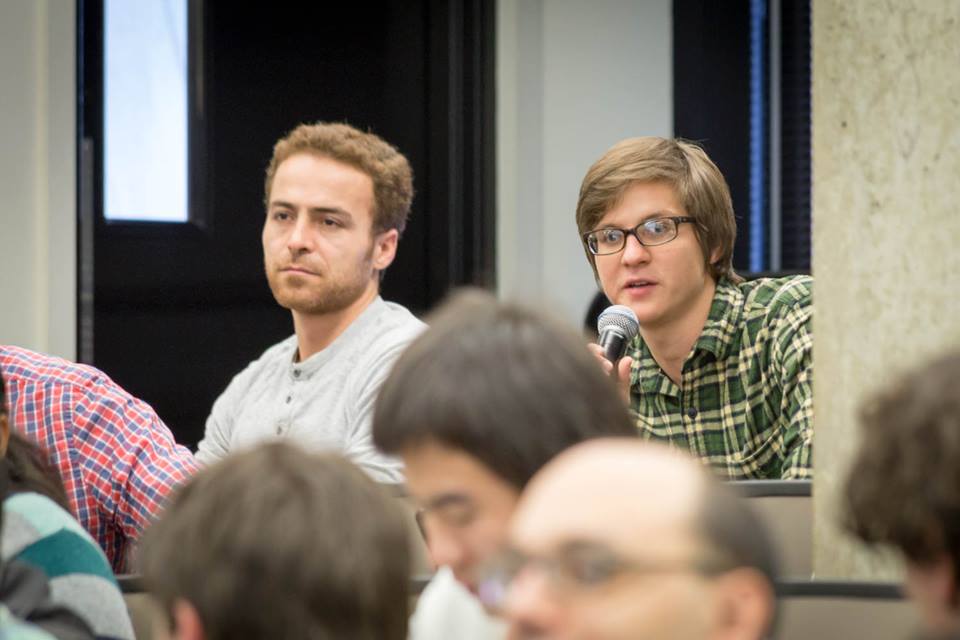 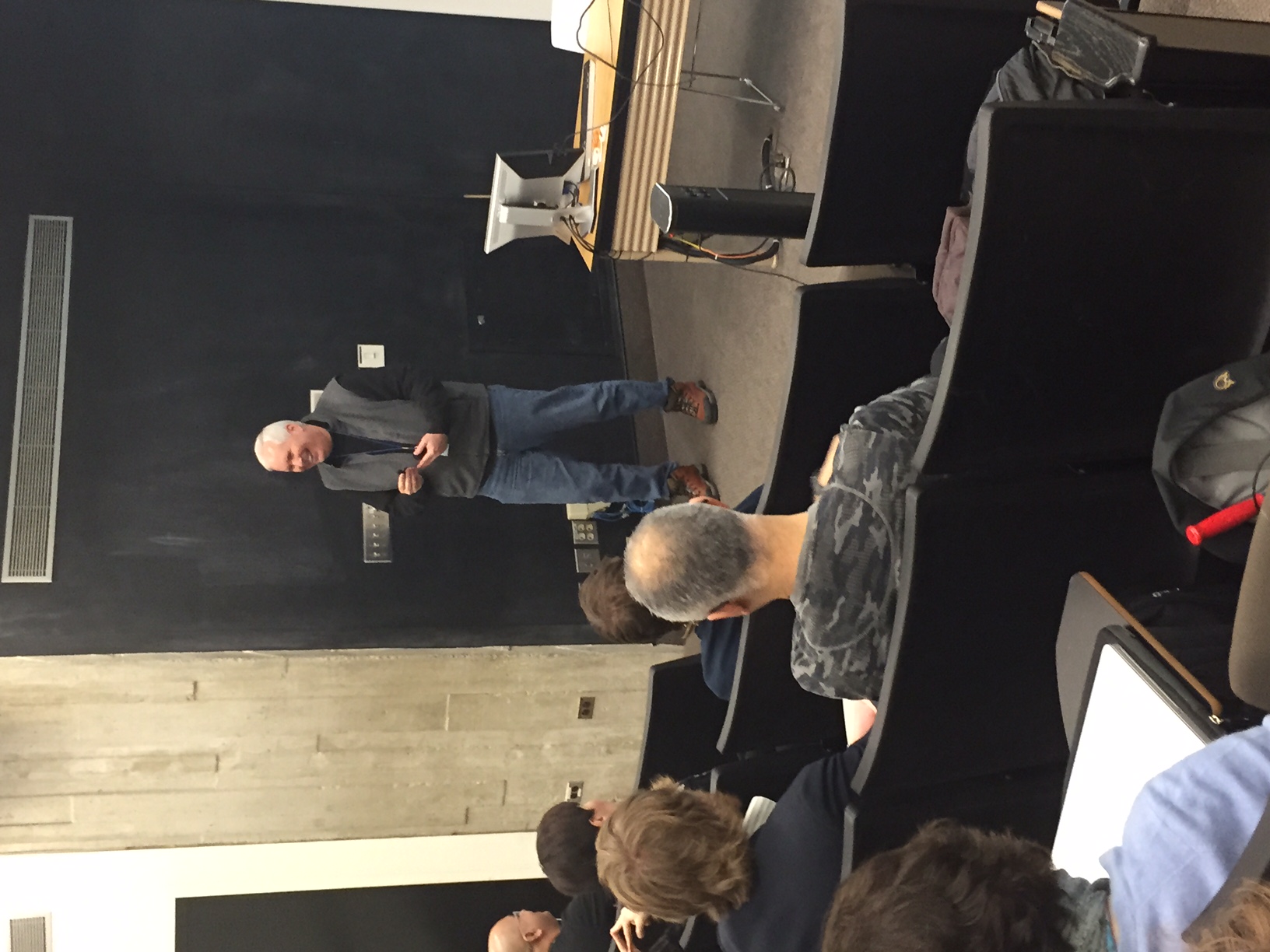 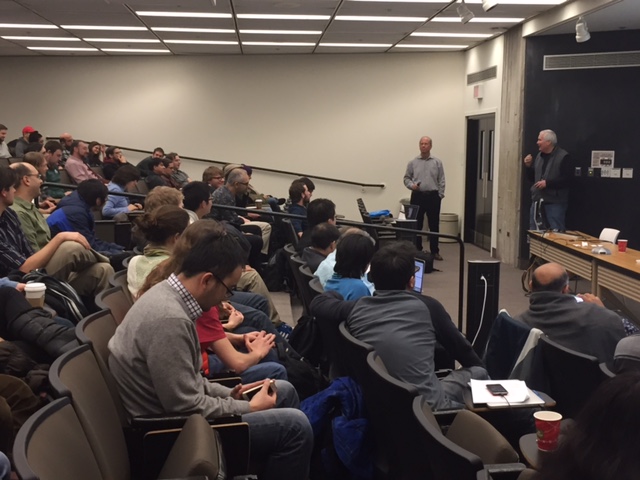 30
Narain, "The LPC"
1/30/15
Events in 2014
31
Narain, "The LPC"
1/30/15
Events in 2014 (cont.)
32
Narain, "The LPC"
1/30/15
Events in 2014 (cont.)
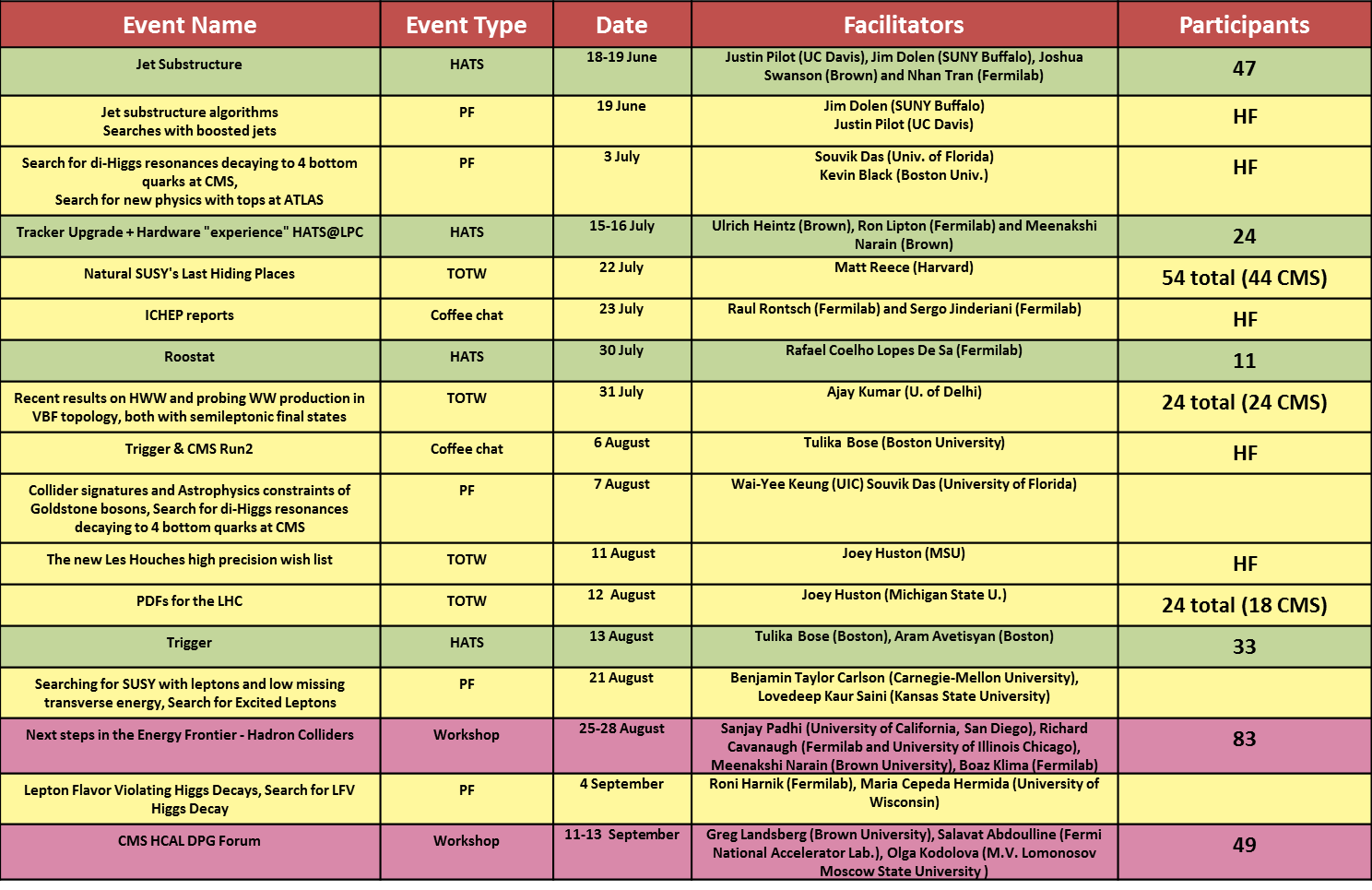 33
Narain, "The LPC"
1/30/15
Events in 2014 (cont.)
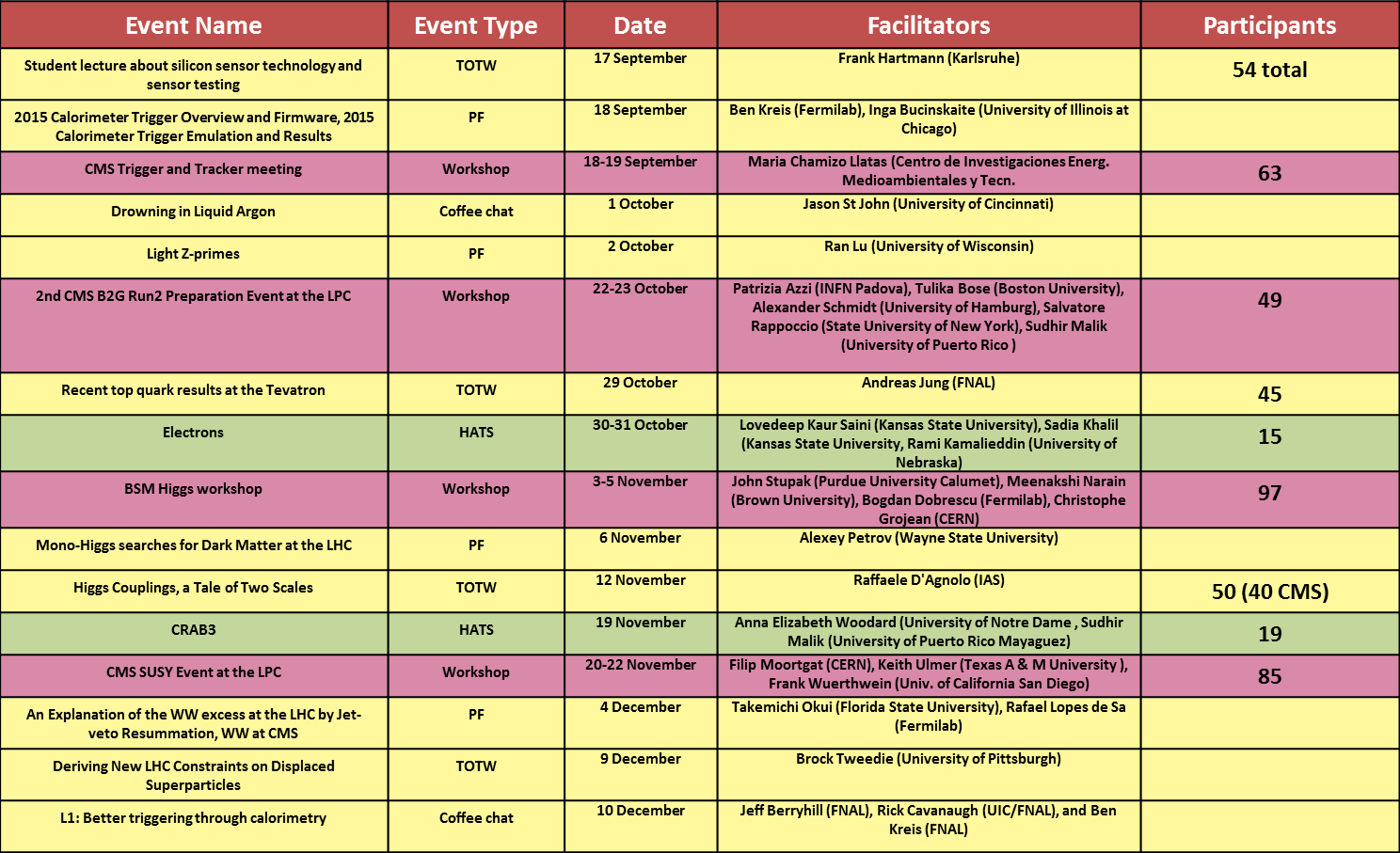 Many activities (65) – Lots of Participants (mostly USCMS)
Some events require a lot of preparatory work, e.g. CMSDAS
34
Narain, "The LPC"
1/30/15
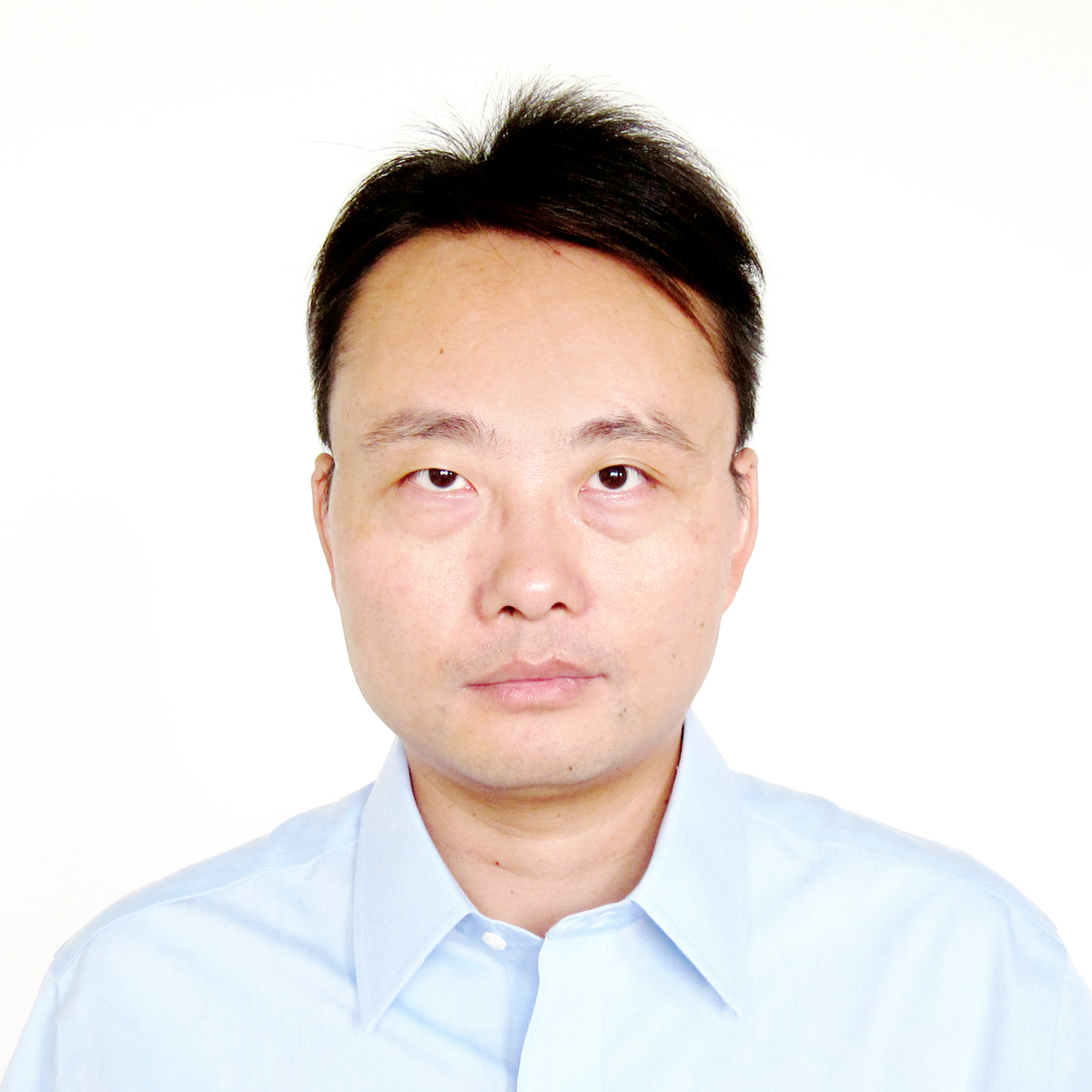 Facilitators for HATS and CMSDAS
An impressive investment by junior and senior members in leading the HATS, organizing  events, and facilitating CMSDAS exercises (a few in pictures below, not an exhaustive set. )
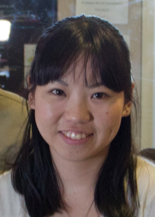 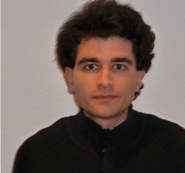 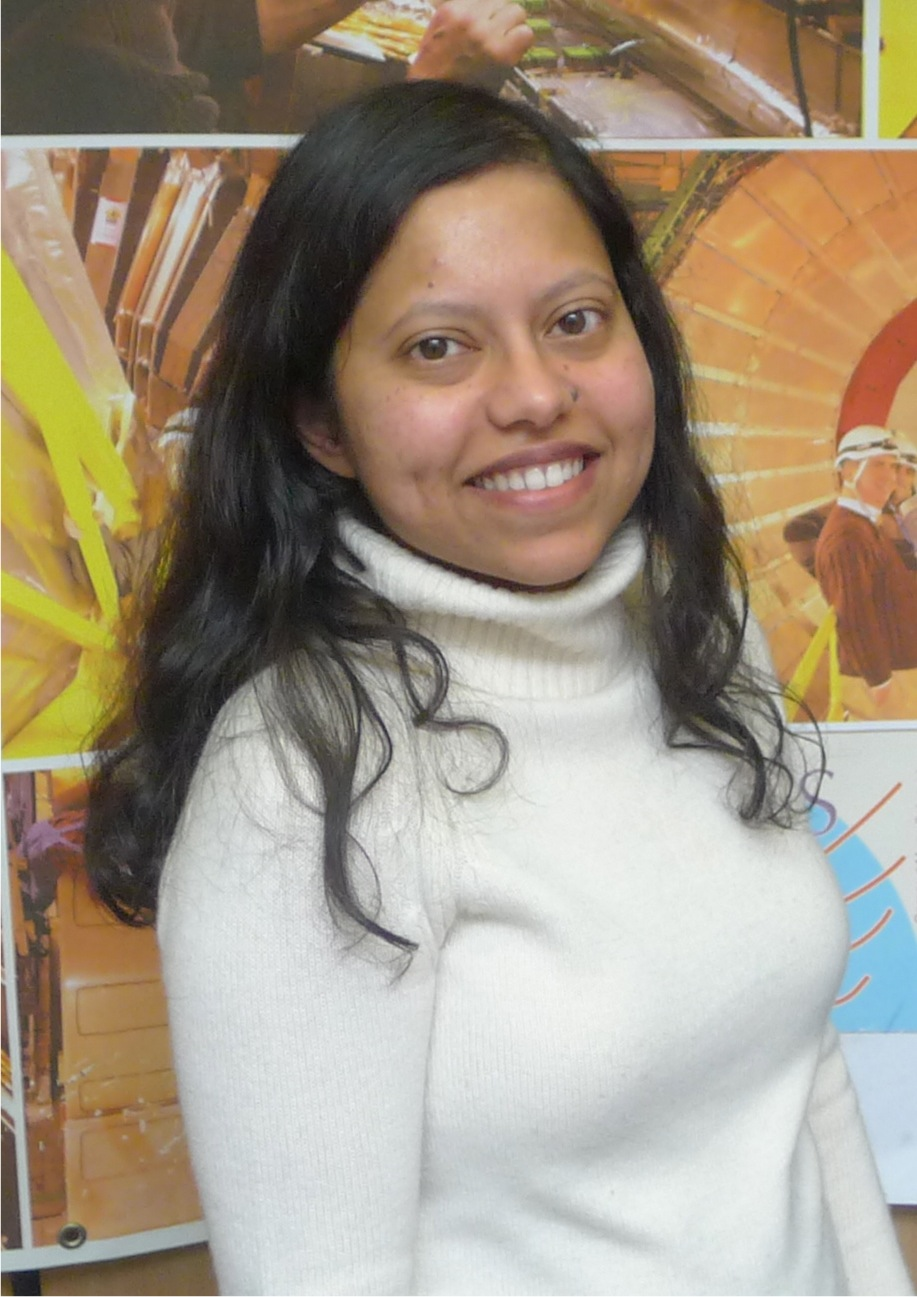 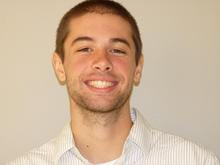 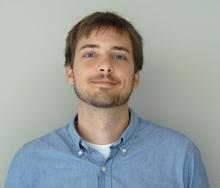 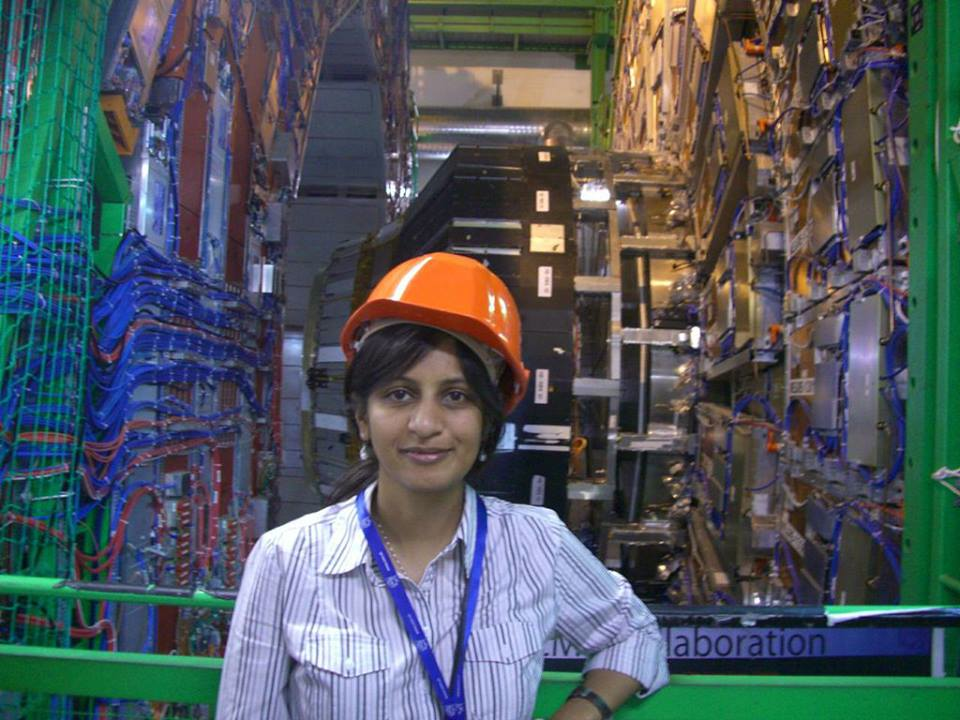 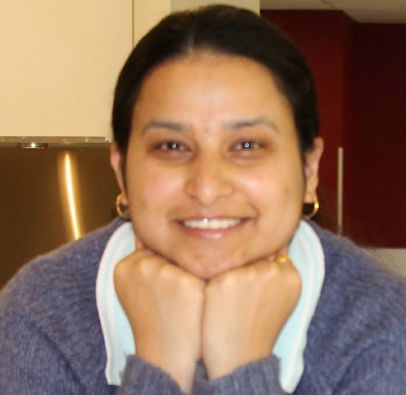 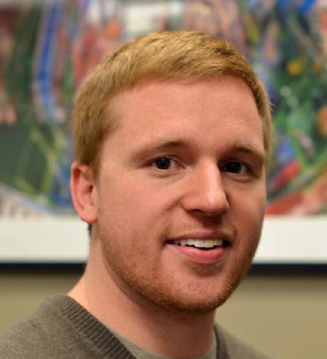 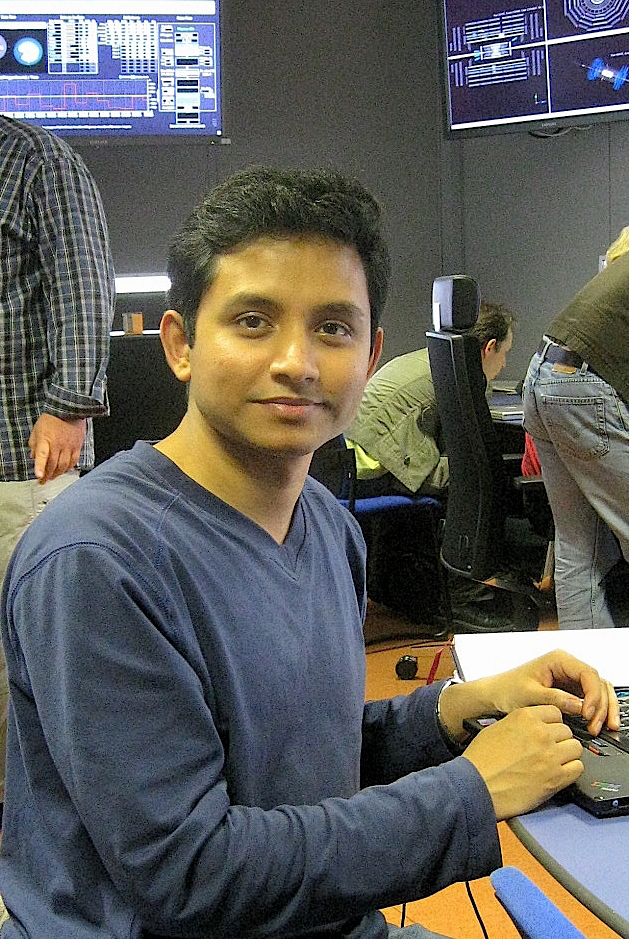 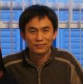 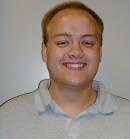 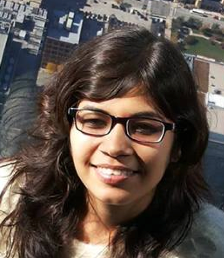 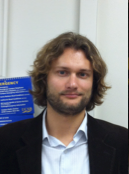 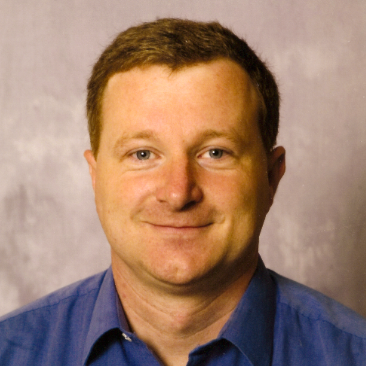 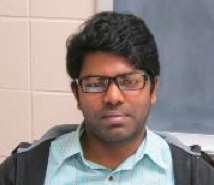 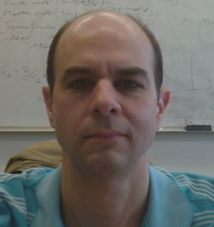 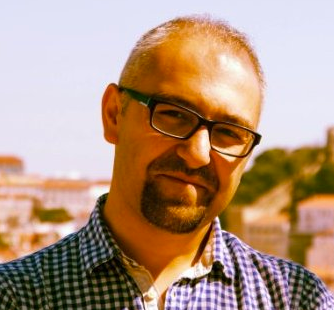 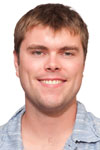 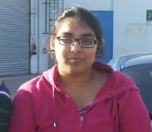 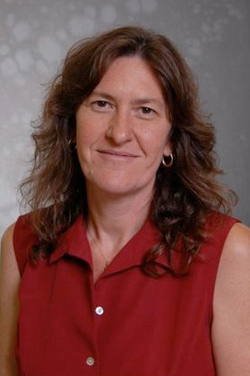 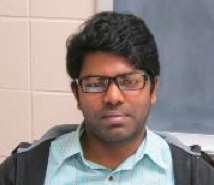 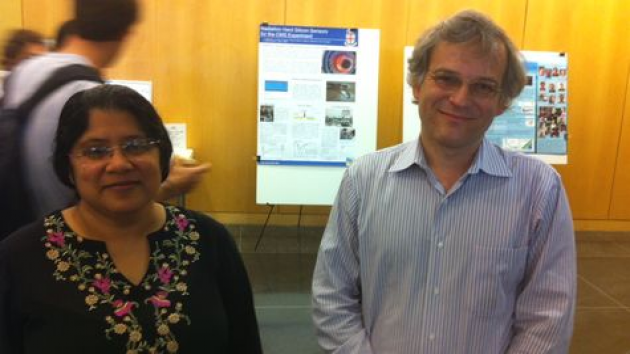 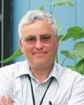 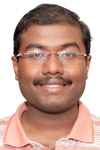 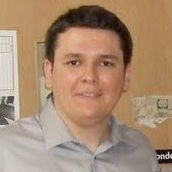 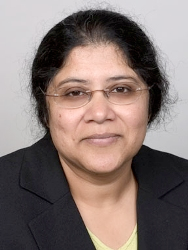 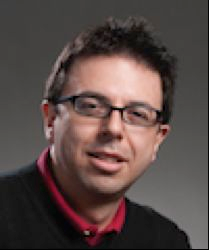 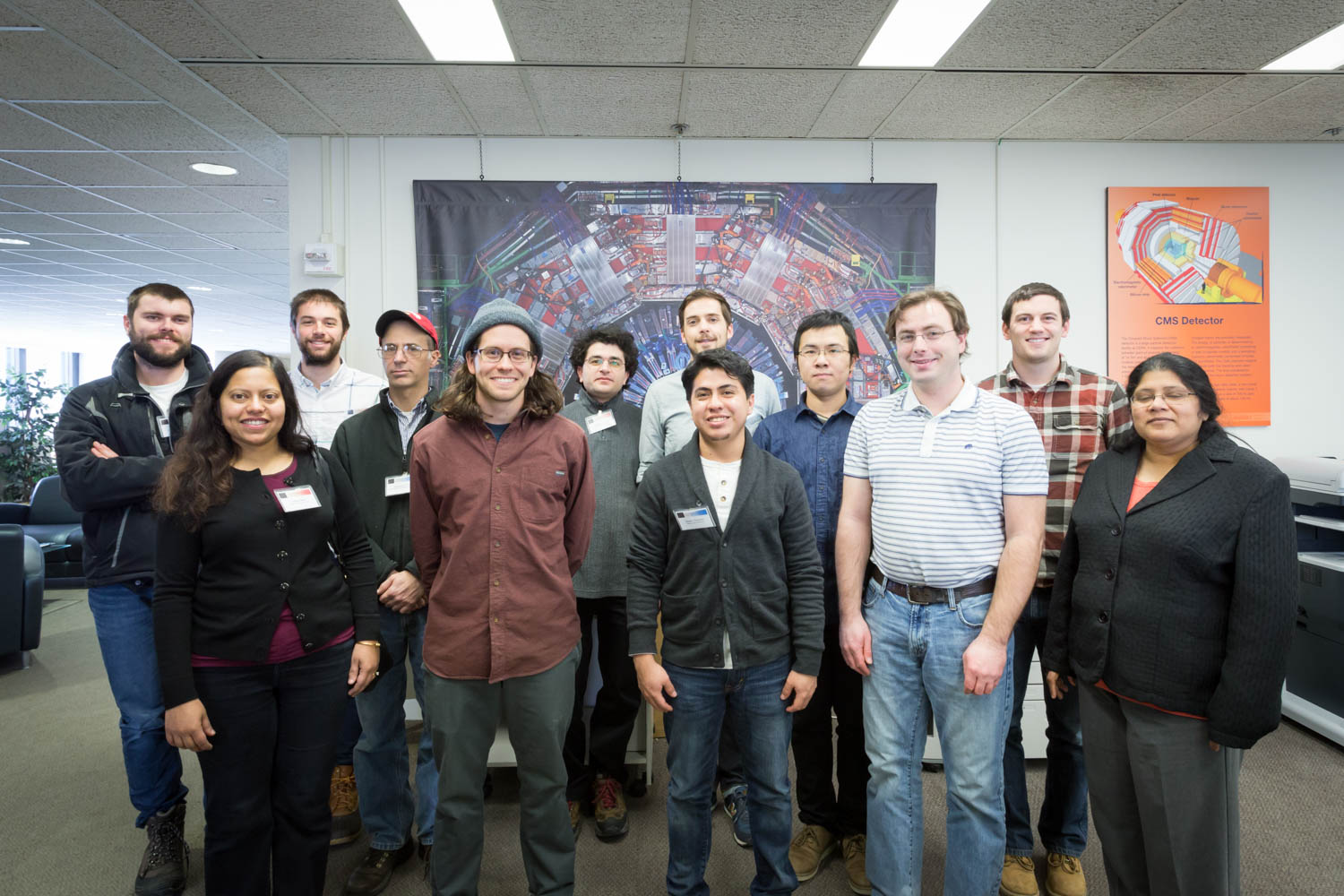 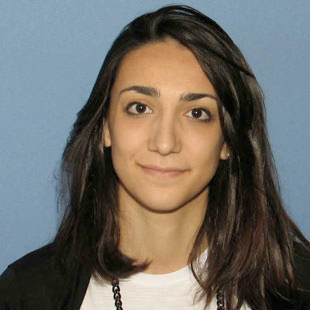 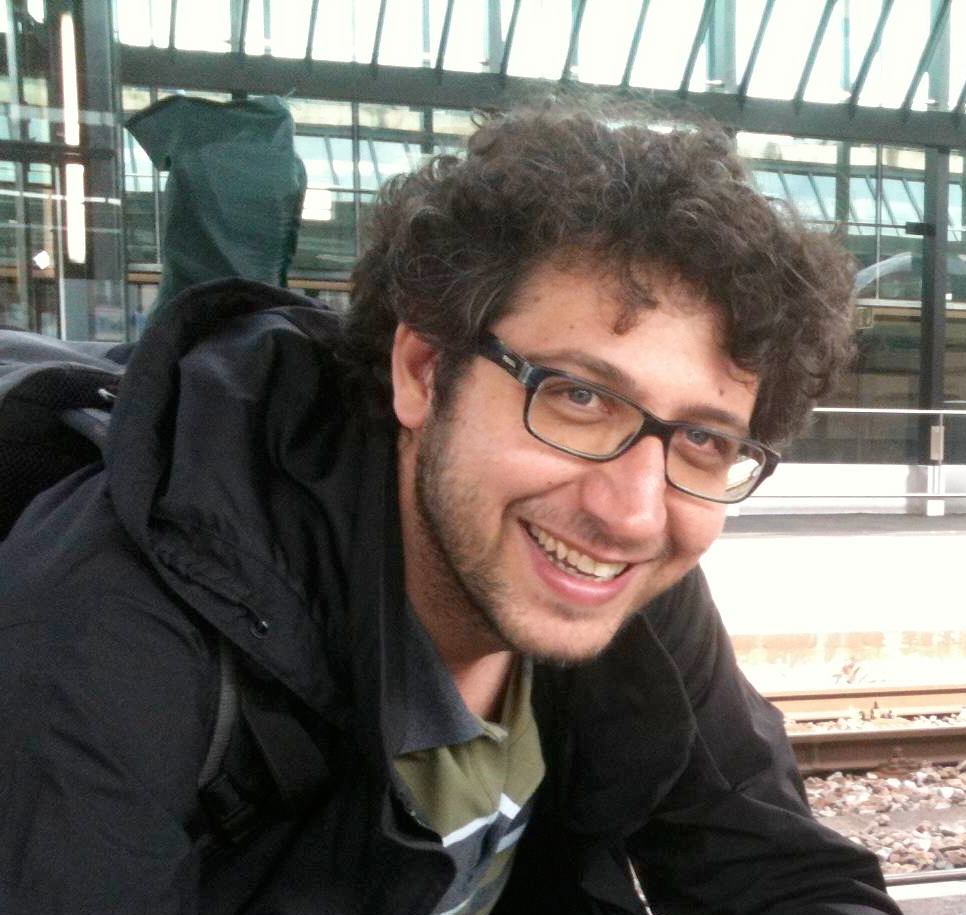 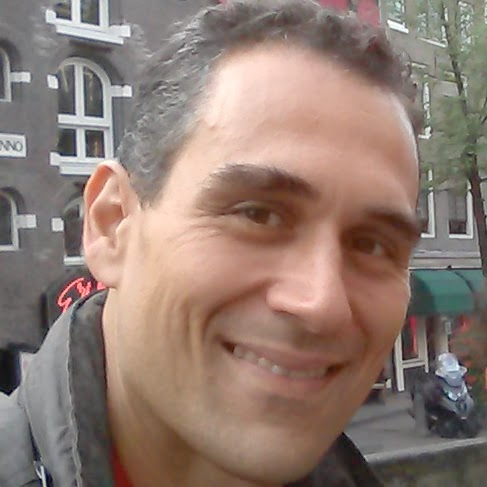 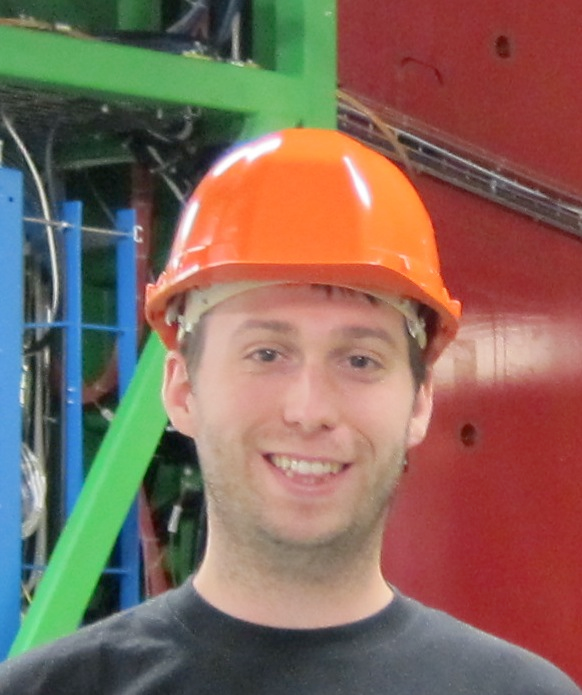 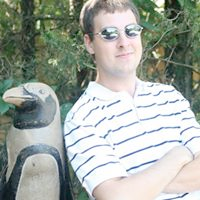 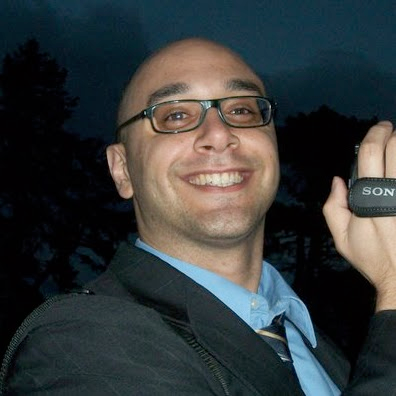 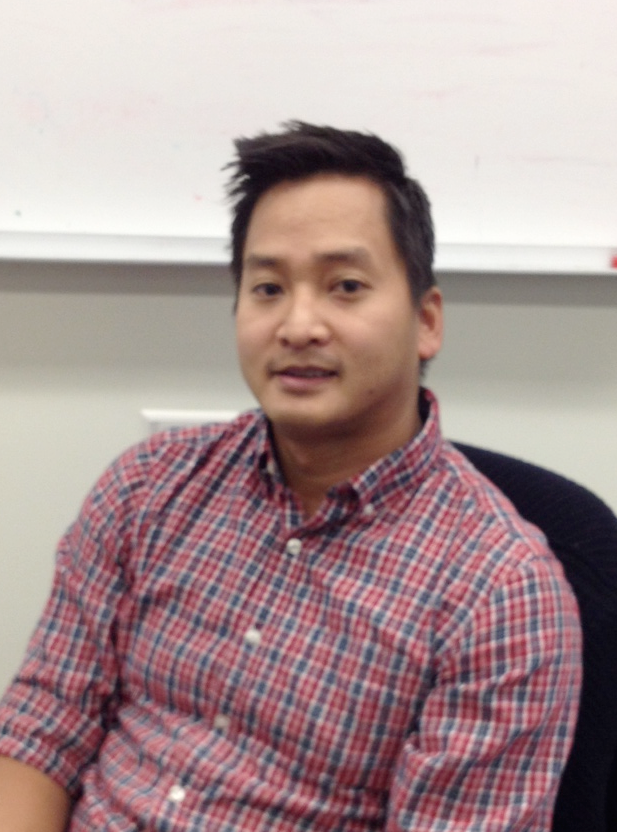 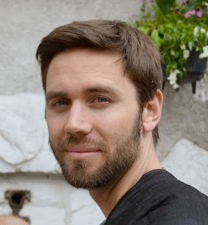 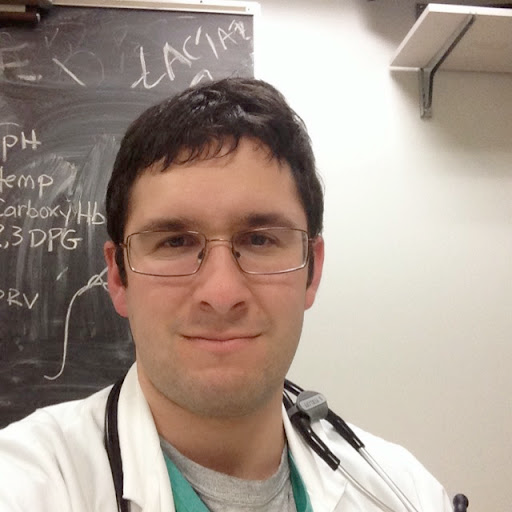 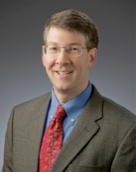 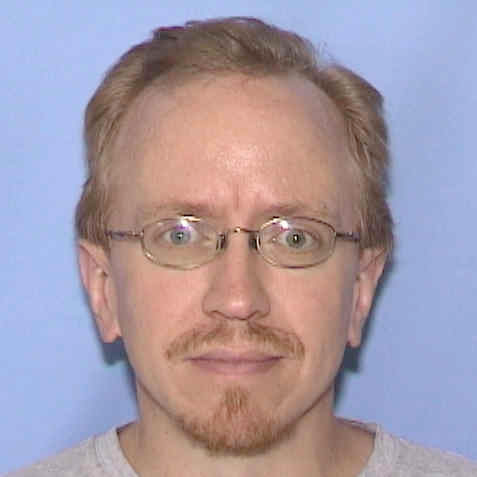 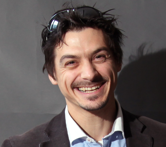 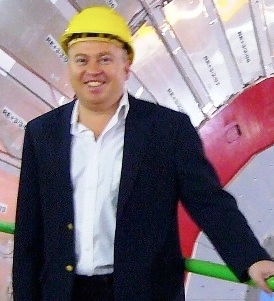 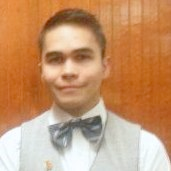 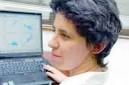 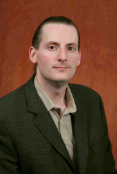 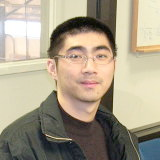 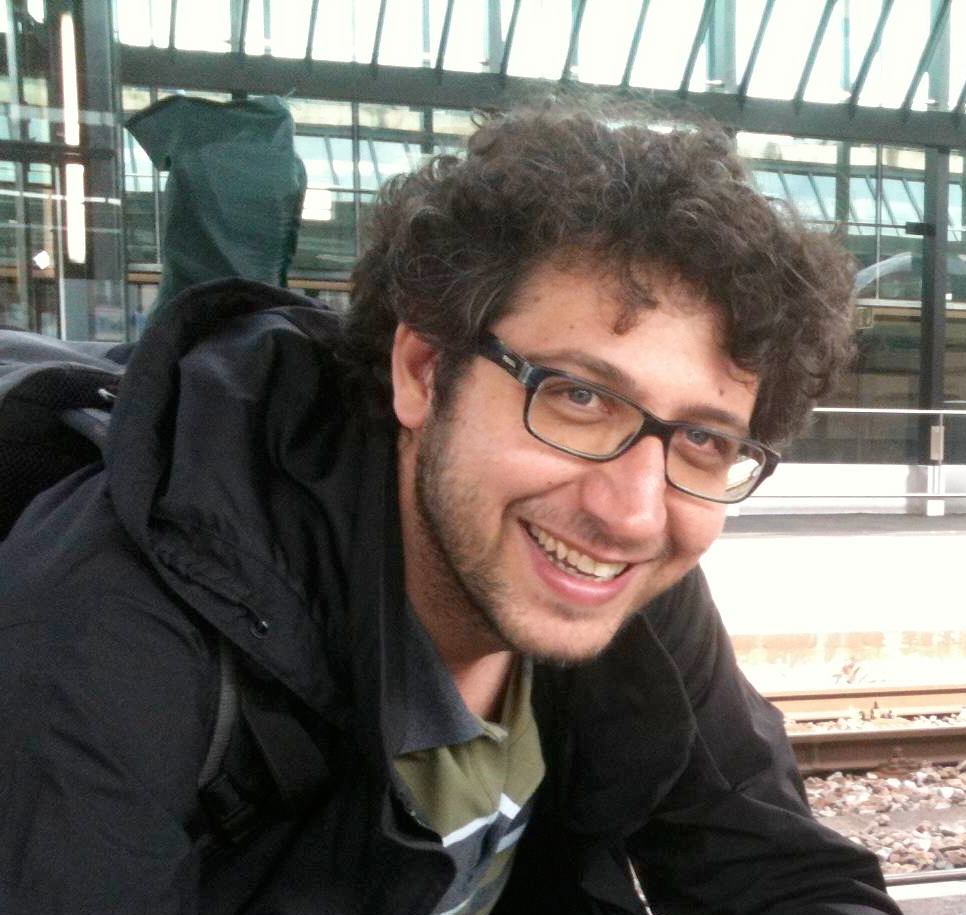 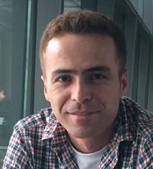 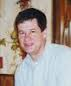 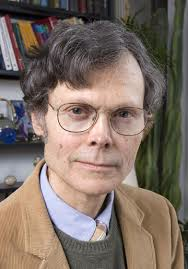 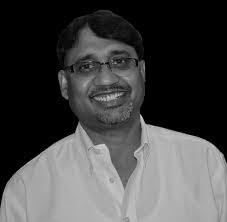 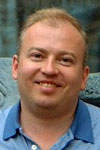 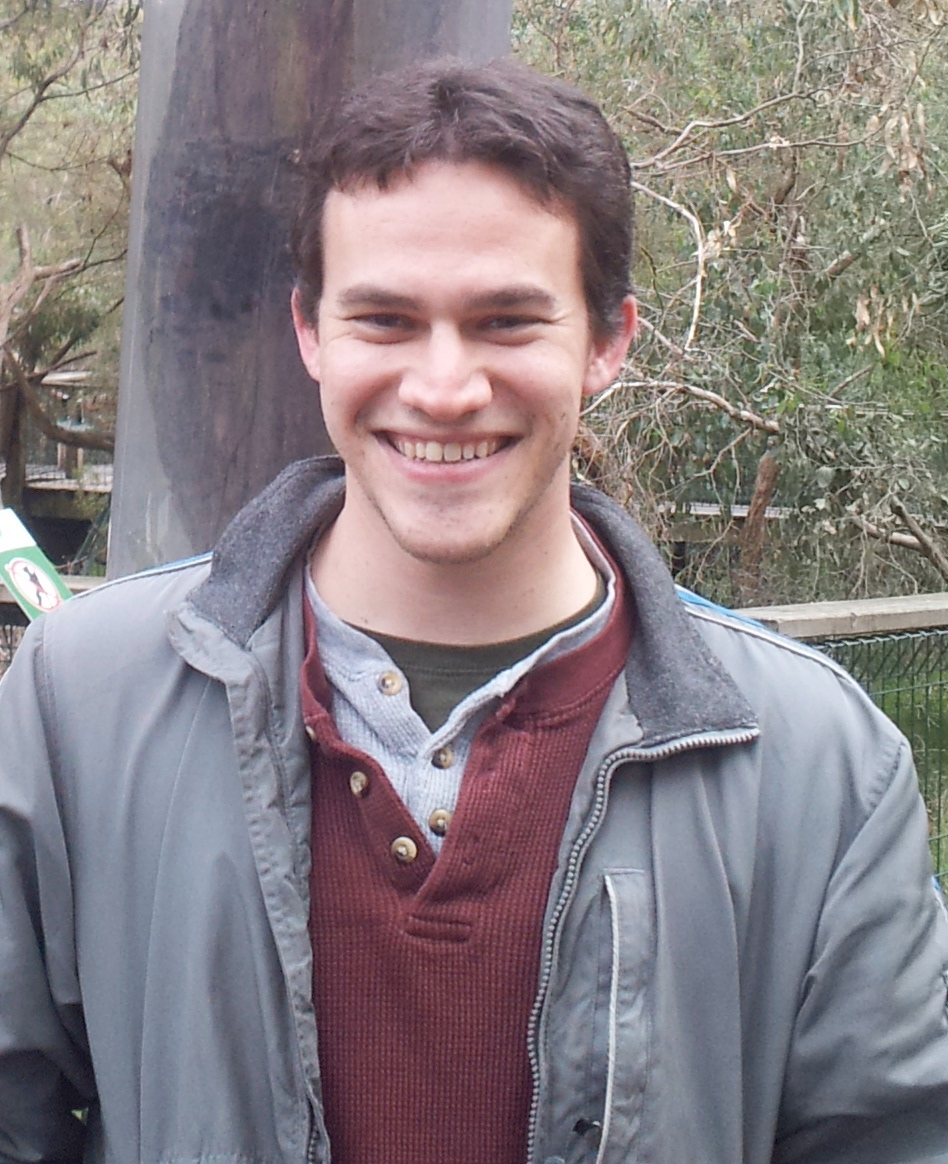 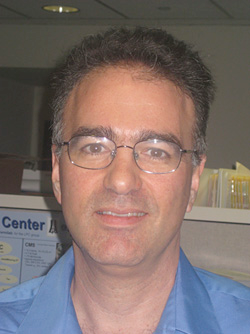 35
Narain, "The LPC"
1/30/15
Summary of 2014 LPC Activities
CMSDAS – 1
Workshops – 8
CMS only – 6 (JME, TP, HCAL, Trig/Track, B2G, SUSY)
Global – 2 (BSM Higgs, Future Colliders)
Hands-on Advanced Tutorial Sessions (HATS) – 11
ID – 4 (e, ET, b-tag, Jet-substructure) 
Upgrade – 3 (Calo, Tracker, Trigger)
Tools – 4 (Statistics, Roostat, CRAB3, Delphes)
Topic of the week  – 19
Physics Forum – 17
Coffee Hour – 9
36
Narain, "The LPC"
1/30/15
Extending the LPC Community
Guests & Visitors Committee
selection: twice a year
Theory
Responsible for defining the policies, and providing oversight and selection of the short and long term visitor applications to the LPC, in consultation with the LPC coordinators
Other Experimental  
communities
CMS
USCMS
37
Narain, "The LPC"
1/30/15
Guests & Visitors Committee
selection: twice a year
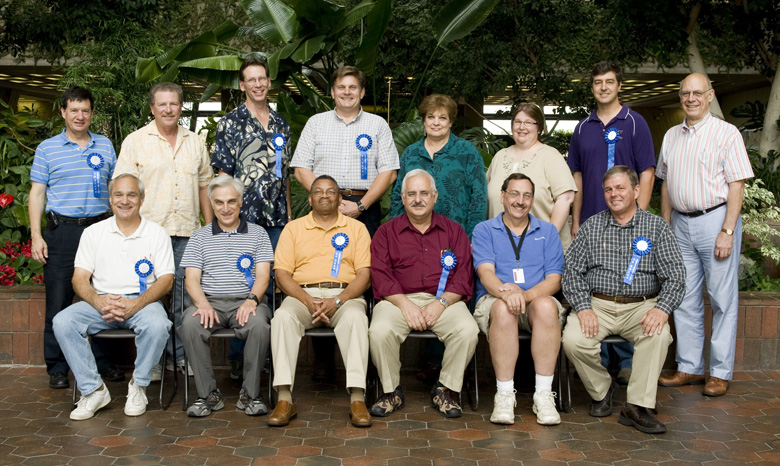 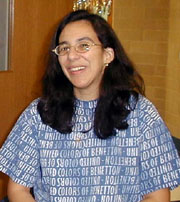 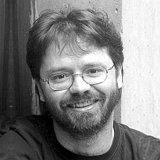 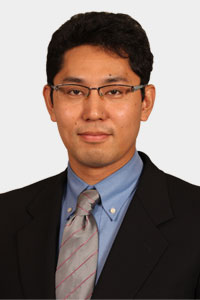 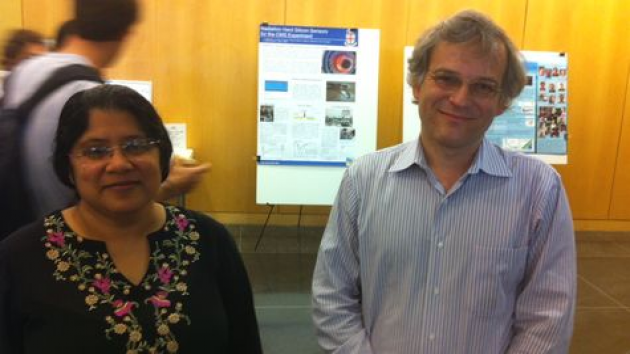 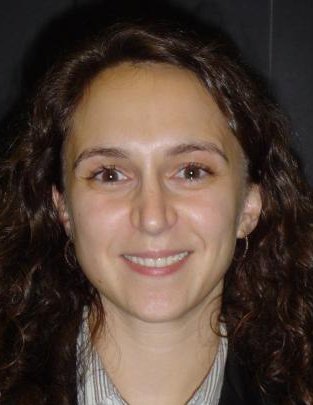 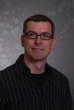 K. Hatakeyama 
(Baylor)
Chair
R. Cavanaugh 
(UIC/FNAL)
E. Halkiadakis 
(Rutgers)
U. Heintz 
(Brown)
L. Spiegel 
(FNAL)
M. Velasco 
(NWU)
F. Wuerthwein 
(UCSD)
38
Narain, "The LPC"
1/30/15
LPC Contributions to CMS Physics
LPC publication metrics 
Quantifying the impact of the LPC on the physics productivity of CMS 
Contributions to the CMS publications 
Analysis Review Committee (ARC) Chairs
Number of ARC members 
Primary Contact for Publication (CADI contact)
Number of Authors 

The analysis looks at the above variables in the context of CMS, USCMS and LPC. 

Developed a new infrastructure, as this is  rather tedious and time consuming process, to gather and  connect information from 4 independent sources. 
limitations: most of Higgs Notes do not contain an author list, but the name of the team e.g. “VHbb team”, “Hgg team” etc, and hence difficult to classify.
39
Narain, "The LPC"
1/30/15
Metrics as of June 2014
publications/review
Green: LPC co-authors from survey
Blue+Green: USCMS
RED: not USCMS
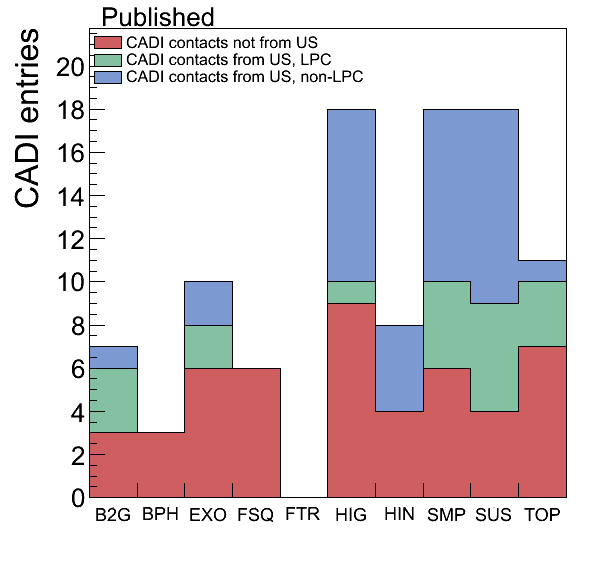 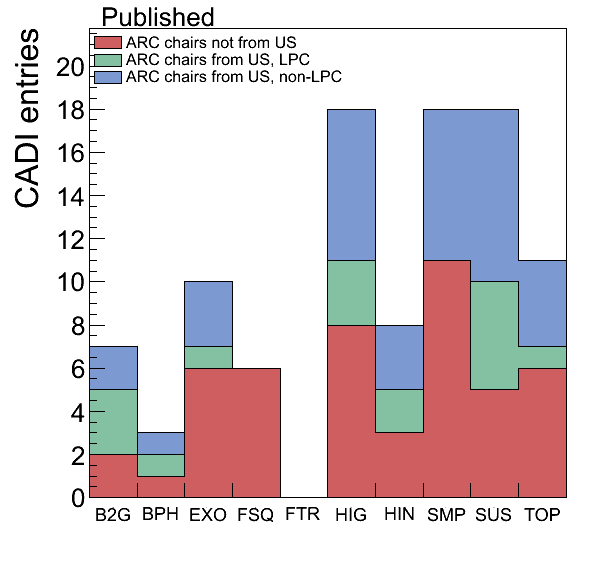 Analysis 
Contacts
18%
ARC
Chairs
16%
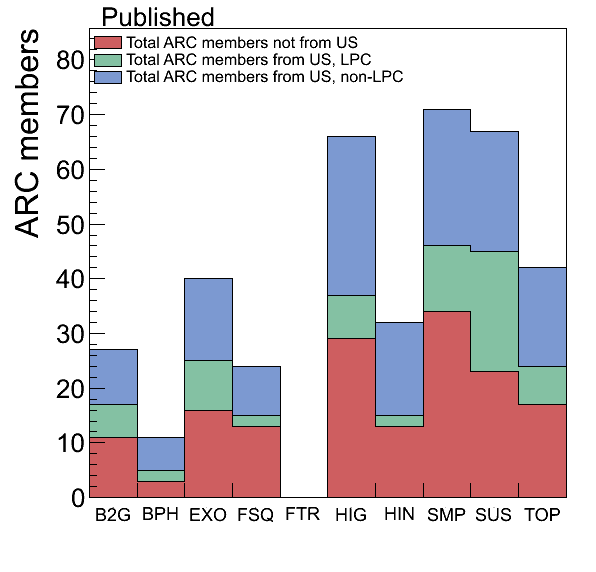 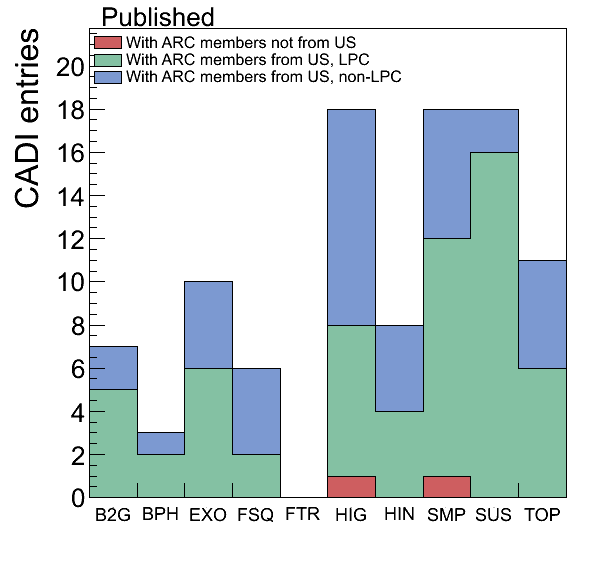 ARC Members
(incl. chairs)
60%
Tot num of 
ARC Members
18%
40
Narain, "The LPC"
1/30/15
Metrics as of June 2014
publications…
Green: LPC co-authors from survey
Blue+Green: USCMS
RED: not USCMS
.
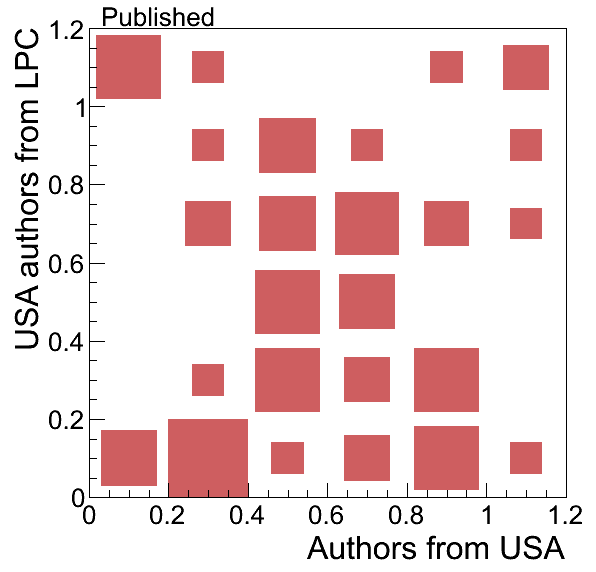 majority of US co-authors from LPC  
16 papers
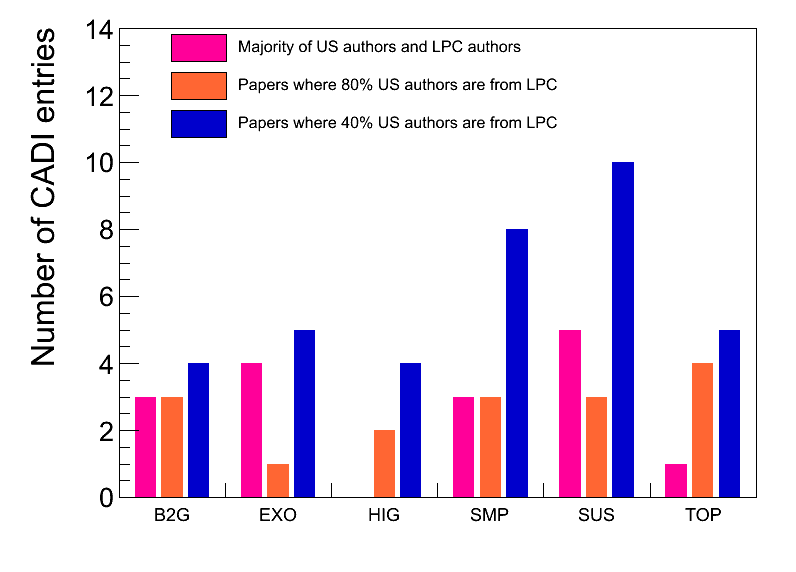 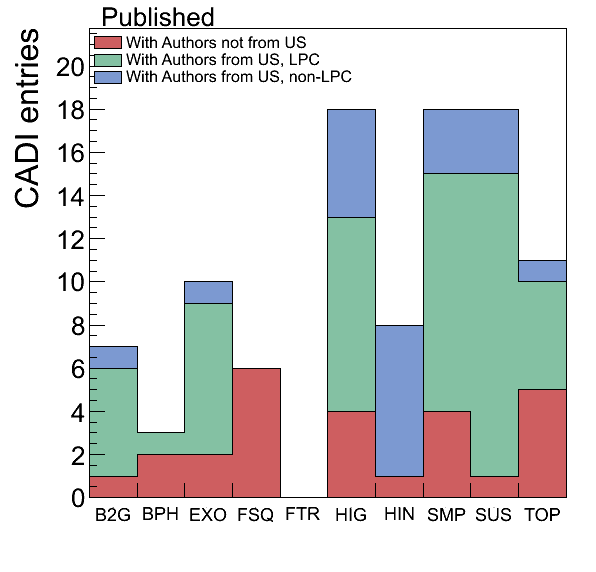 Authors
contributing to 
52% of all pubs
41
Narain, "The LPC"
1/30/15
Some examples of LPC pubs…
B2G:
“Search for Top-Quark Partners with Charge 5/3 in the Same-Sign Dilepton Final State”, Phys. Rev. Lett. 112 (2014) 171801
“Inclusive search for a vector-like T quark with charge 2/3 in pp collisions at sqrt(s)=8 TeV”, Physics Letters B 729 (2014) 149
Search for vector-like quarks in final states with a single lepton and jets in pp collisions at sqrt(s) = 8 TeV. (CMS PAS B2G-12-017 (2014))
Search for monotop signatures in proton-proton collisions at sqrt(s) = 8 TeV", arXiv:1410.1149 [hep-ex], submitted to Phys. Rev. Lett. (B2G-12-022)
Search for W' to tb decays in the lepton + jets final state in pp collisions at sqrt(s)= 8 TeV", CMS Collaboration, JHEP 05 108 (2014), arXiv:1402.2176 [hep-ex].
EXO:
“Search for jet extinction in the inclusive jet-pt spectrum from proton- proton collisions at sqrt(s) = 8 TeV,” Phys. Rev. D 90 (2014) 032005.
Z’ search in dilepton channel at 8 TeV (EXO-12-061),
Exotic 4 lepton resonance search at 8 TeV (EXO-14-006). 
Search for new resonances decaying via WZ to leptons in proton-proton collisions at sqrt(s)= 8 TeV", CMS Collaboration, Phys. Lett. B 740 83 (2015), arXiv: 1407.3476
“Search for new phenomena in monophoton final states in proton-proton collisions at √s=8 TeV,” arXiv:1410.8812, submitted to Phys. Lett. B.
42
Narain, "The LPC"
1/30/15
Some examples of LPC pubs…
Higgs
HH->4b Physics Analysis Summary: http://cds.cern.ch/record/1748425?ln=en
HH->4b Public Twiki: https://twiki.cern.ch/twiki/bin/view/CMSPublic/Hig14013TWiki
Search for anomalous HVV couplings in VH(->bb) final state
contributions to:
Evidence for the direct decay of the 125 GeV Higgs boson to fermions,” Nature Phys. 10 (2014) 557.
Observation of the diphoton decay of the Higgs boson and measurement of its properties,” Eur. Phys. J. C 74 (2014) 3076.
Constraints on the spin-parity and anomalous HVV couplings of the Higgs boson in proton collisions at 7 and 8 TeV," arXiv:1411.3441, submitted to Phys. Rev. D.
Precise determination of the mass of the Higgs boson and tests of compatibility of its couplings with the standard model predictions using proton collisions at 7 and 8 TeV," arXiv:1412.8662, submitted to EPJC.
JetMet:
“Identification techniques for highly boosted W bosons that decay into hadrons”, JHEP 12 (2014) 017 arXiv:1410.4227 [hep-ex].
”Study of Pileup Removal Algorithms for Jets”, CMS PAS JME-14-001 (2014).
SMP: Drell-Yan differential cross section at 8 TeV (SMP-14-003),
43
Narain, "The LPC"
1/30/15
Some examples of LPC pubs…
SUSY:
SUS-14-002 “Searches for electroweak neutralino and chargino production in channels with Higgs, Z, and W bosons in pp collisions at 8 TeV,”; PRD 90, 092007 (2014) arXiv:1409.3168
Search for top squarks in R-parity violating supersymmetry with dileptons and jets in pp collisions at sqrt(s) = 8 TeV. (CMS Internal Review (2015))
Search for stealth supersymmetry in events with jets, either photons or leptons, and low missing momentum in pp collisions at sqrt(s) = 8 TeV. (Sub. to PLB (2014)), arXiv:1411.7255
“Search for top squarks in multijet events with large missing momentum in proton-proton collisions at 8 TeV,” CMS Physics Analysis Summary CMS-PAS-SUS-13-015, 2013.
"Performance of the missing transverse energy reconstruction by the CMS experiment in sqrt(s) = 8 TeV pp data", arXiv:1411.0511
"Search for new physics in the multijet and missing transverse momentum final state in proton-proton collisions at √s = 8 TeV", J. High Energy Phys. 06 (2014) 055
Squark and gluino production cross sections in pp collisions at \sqrt(s) = 13, 14, 33 and 100 TeV, C. Borschensky et. alarXiv:1407.5066, Published in Eur.Phys.J. C74 (2014) 12, 3174
SUSY Simplified Models at 14, 33, and 100 TeV Proton Colliders, T. Cohen et. al., Published in JHEP 1404 (2014) 117
Search for new physics in events with same-sign dileptons and jets in pp collisions at sqrt(s)=8 TeV, arXiv:1311.6736, Published in JHEP 1401 (2014) 163
TOP:
PAS:  ttbar+photon cross section using muon+jets (TOP-14-XXX0
PAS: Measurement of the top quark mass in the dileptopn channel (TOP_14-010)
BPH:
BPH-11-026,  observation of peaking structure near jpsi+phi threshold.  published in Phys.Lett. B734 (2014) 261
BPH-13-009,  observatoin of B+ -> psi(2s) phi K+, approved, preparing paper draft for CWR.
+ many more…
44
Narain, "The LPC"
1/30/15
LPC  contributions to CMS physics
Summary
LPC members are engaged in Higgs, SUSY, Exotica, B2G, 
    B physics, SM Physics, and Top quark analyses. 
An impressive set of high impact topics and publications.

LPC members have made significant contributions to:
many analyses and reviews (ARC)
quite a few analyses in B2G, SUSY, EXO groups with a  majority of co-authors from  LPC 	   
16 out of 99 publications – since 2012
caveat: not much information can be extracted  by the automated scripts for Higgs analyses
45
Narain, "The LPC"
1/30/15
LPC-FNAL Theory connection
Remarkable scientific progress in the last few years, based on the CMS data
benefitting from strong connections with FNAL theory dept.
Few places have that connection as strong as the LPC
20 Fermilab theorists, including valuable contributions to LPC/CMS program
SM measurements & backgrounds for BSM: Campbell, Ellis, Furlan, Giele, Parke, Röntsch 
BSM searches: Agrawal, Bishara, Carena, Dobrescu, Eicthen, Fox, Frugiuele, Harnik, Hill, Kearney, Lykken, Quigg

Participation in many LPC activities:
Topic of the Week seminars – 
theory speakers: Craig, Davoudiasl, Dawson, Ellis, Evans, Feng, Kats, Kilic, Low, Luty, Matchev, Toro, Wang ... + 20 more
“Open” Physics forum – one experimentalist + one theorist (whiteboard talks!)
Coffee hour – informal discussions
Workshops, meetings, schools,
46
Narain, "The LPC"
1/30/15
the LPC-theory interaction diagram
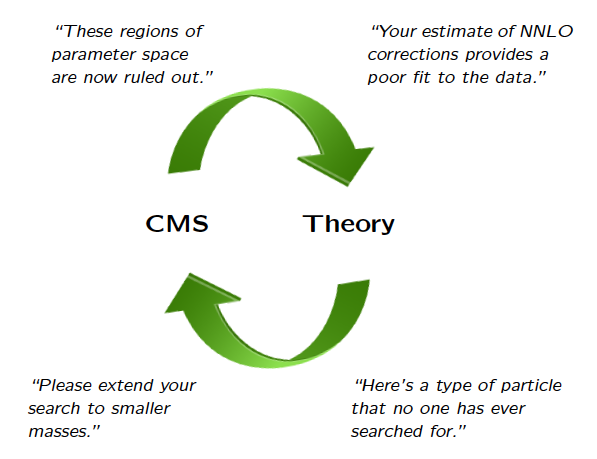 47
Narain, "The LPC"
1/30/15
CMS papers with significant theory-LPC collaboration
Exotica Group/ New Particle Searches:
Search for pair-produced resonances decaying to jet pairs  CMS-EXO-12-052  (2014/12/25)
https://twiki.cern.ch/twiki/bin/view/CMSPublic/PhysicsResultsEXO12052 
Extensive interactions with Kai Yi (and also with Rob Harris and Eva Haldakiakis) for over  2 years. Dobrescu wrote the MadGraph files used by CMS for the signal simulations, we had  many physics conversations.

Search for neutral color-octet weak-triplet scalar particles (CMS PAS EXO-12-007   (2015/01/13))
http://cds.cern.ch/record/1980941/files/EXO-12-007-pas.pdf?version=1 
Extensive interactions with Kaori Maeshima,  Aron Soha‎ and Sho Maruyama for over 2 years,  discussing many physics aspects of this search. Dobrescu wrote  the MadGraph files for the models targeted in this search.  These MadGraph files were key to the CMS signal simulations. 

Search for Heavy Resonances Decaying into bb and bg Final States (EXO-12-023  (2013-04-15))
https://twiki.cern.ch/twiki/bin/view/CMSPublic/PhysicsResultsEXO12023   
Dobrescu wrote the  MadGraph files for simulating the b bbar resonance signal and sent them (in May 2012)  to John-Paul Chou. We also had various conversations on this subject.

Four top final state (pairs of t tbar resonances): 
Dobrescu wrote MadGraph files for   Francesco Yumiceva and gave  extensive input to analysis.

Searches in the W+jets final state. Dobrescu   suggested certain new particle searches to  Ilya Osipenkov and Kalanand Mishra, and has written MG5 files. Also various communications with Dan Green on this subject.

Effects on Higgs production and decays:  Carena, et al JHEP 1207 (2012) 175 etc,  triggered interest in the search for light staus within the LPC DR Eva Halkiadakis  and led to cPAS-SUS-12-004

Benchmark scenarios for Additional Higgs searches:  Eur.Phys.J. C73 (2013) 9, 2552  (Carena et al), and  discussions with CMS/LPC members (specially withLPC DR  Landsberg) led to CMS-HIG-12-033 and CMS-HIG-13-021
48
Narain, "The LPC"
1/30/15
CMS papers with significant theory-LPC collaboration
Higgs to four leptons:
https://twiki.cern.ch/twiki/bin/view/CMSPublic/Hig14018PaperTwiki
Collaboration between Roberto Vega-Morales, a Fermilab Fellow, and  LPC members (including Nhan Tran) and theory group members (including Joe Lykken) about using the Higgs decay to four leptons most effectively.  His work has had a profound impact on the analysis, and he was made a co-author of CMS-HIG-14-018.  Vega-Morales worked closely with Yi Chen and other member of Maria Spriropoulo’s group. He provided the analytic formulae necessary to perform the likelihood fits.

Higgs width constraint:
https://twiki.cern.ch/twiki/bin/view/CMSPublic/Hig14002PubTWiki
Keith Ellis and John Campbell  worked quite closely with LPC fellow Andrei Gritsan and Yanyan Gao.  The thrust of the interaction was to use it in matrix element discriminants and event simulation for H->4-lepton events.

Higgs to tau mu 
https://twiki.cern.ch/twiki/bin/view/CMSPublic/Hig14005TWiki
The search was suggested by Harnik in a paper with Kopp and Zupan. Colin Jessop of Ndis the main person on the search.

Dark matter mono-jet 
https://twiki.cern.ch/twiki/bin/view/CMSPublic/PhysicsResultsEXO12048
Patrick Fox and Roni Harnik were among the theorists who proposed the search. They worked with the local LPC group working on the analysis (headed by Sarah Al-Malik) and provided Madgraph files.

Dark matter mono-photon 
https://twiki.cern.ch/twiki/bin/view/CMSPublic/PhysicsResultsEXO12047
Patrick Fox and Roni Harnik were among the theorists who proposed the search. They worked with the group working on the analysis (Mani Tripathi and exotics convener JP Chou) and provided MC events.

Razor search for DM: CMS is finalizing this search proposed by Harnik and Fox. They provided MG files. LPC DR Perini is the contact
CP violation in Higgs to tau tau : Currently investigating the feasibility of this search suggested by members of the theory group. LPC DR  Andrew Askew is involved in the study.
49
Narain, "The LPC"
1/30/15
Near Future Activities
Announced regularly
Available from our main web page
    	      Upcoming Events at the LPC
See latest Bulletin at http://lpc.fnal.gov/bulletin/LPCbulletin.shtml
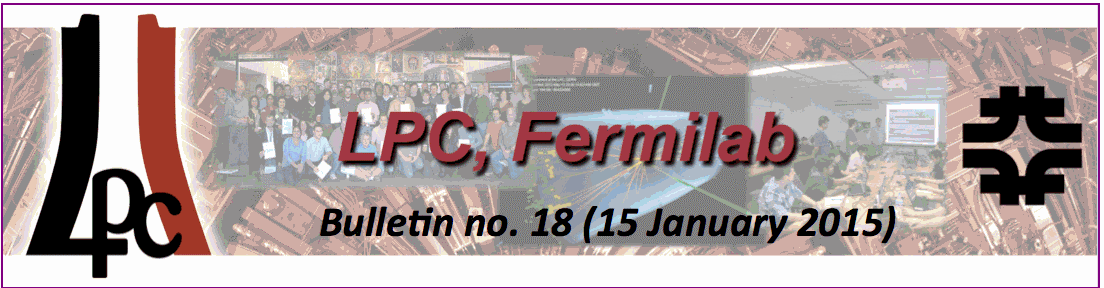 50
Narain, "The LPC"
1/30/15
LPC support
People behind the scenes 
LPC Support
Jesus Orduna (Since Sep 2014) – Computing Liason
Zhenbin Wu (Sep-Dec 2014, partial event support)
Sudhir Malik (until June 2014)

Computing Support: 
Burt Holzman (until Dec 2014), Catalin Dumitrescu, Lisa Giaccheti, Dave Mason (since Dec 2014)

Administrative support: 
Terry Grozis, Carrier Farver, Terry Read, Sonya Wright
51
Narain, "The LPC"
1/30/15
Keen interest in the LPC by  CMS management
LPC has been entrusted with many important tasks, such as miniAOD validation, event generation for technical proposal (phase2), delphes simulation, b-tagging validation, jet-substructure etc
Spokesperson:
“LPC is one of the two main centers of CMS”
relies on close co-operation and leadership  for physics, analysis tools and software, deterctor operations etc.
Physics co-ordination:
recent interest in 
getting in touch directly with the LPC community to gather feedback and concerns. both a public meeting and also some one-to-one discussion time. 
serve the purpose of a two-way discussion where PC can propose potential areas where the LPC community (and USCMS at large) can have a substantial contribution and take a leadership role.
52
Narain, "The LPC"
1/30/15
Conclusions
The LPC is an integral part of CMS
The LPC serves as an important  resource to the USCMS community
a venue for collaborations on hardware, software, physics.
functions also as a  “help-desk”
widely used computing infrastructure
Events @ LPC, mostly for CMS members only, are  widely attended
The LPC continues to steadily grow in its attractiveness within our community

The LPC members have made significant contributions to:
many analyses and reviews
quite a few analyses in Higgs, B2G, SUSY, EXO with majority LPC co-authors  (16 out of 99 – since 2012  {as of June 2014})
The productivity and contributions to LPC and CMS by the Distinguished Researchers, the LPC residents and Guest &Visitors is impressive.

LPC is referred to, and being duplicated by  many places
53
Narain, "The LPC"
1/30/15
54
Narain, "The LPC"
1/30/15
CMS GED effort and the LPC:
In the Particle Flow approach to event reconstruction, the goal is to reconstruct all the particles in a collision event.
And treat the event as having the full Monte Carlo truth at our disposal.
CMS is the best of the LHC detectors for this purpose due to its wonderful tracking capability
The Global Event Description (GED) effort represents the completion of PF Integration and its extension for the upgrade. 
Goals:
achieve the best reconstruction for the physics analysis.
re-start after LS1 with a fully GED-based release. More robust against the harsher pileup conditions
input to the detector design for the upgrade to guarantee a PFlow friendly detector for phase2 
GED is a coordination effort, the work happens in the POGs/PAGs. Hence regular workshops are essential to bring all the contributors together to take stock of the accomplishment and new plans.  

Why GED @ LPC (From P. Azzi)  (2013)
GED is a change in the way we do physics: it is important to train our US collaborators and be present in person to talk to them. 
By construction the knowledge of the PFlow has been too much CERN-centric.  
 LPC has a very big concentration of key people for the GED development+help finding  new synergy 
Professors that come here and talk to me, go back home and find students… 
practical merits: people are focused and being away from CERN is a major plus.
55
Narain, "The LPC"
1/30/15
Opportunities as  a LPC resident
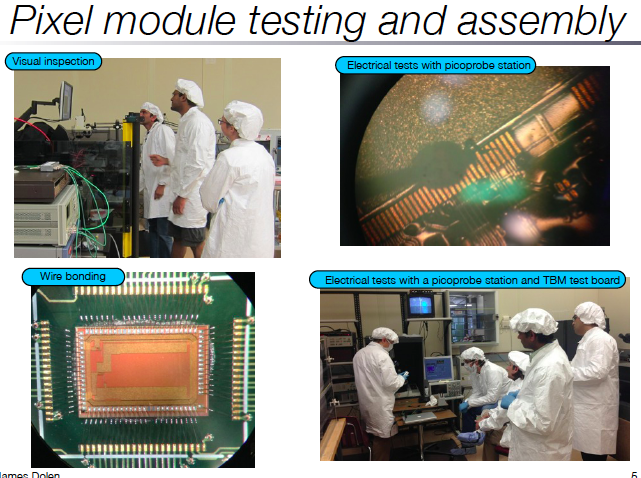 .
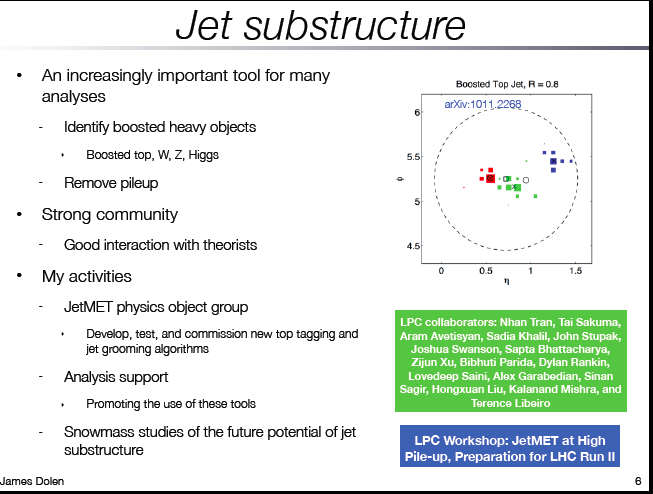 56
Narain, "The LPC"
1/30/15
Opportunities provided  by LPC G&V program
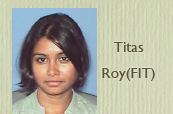 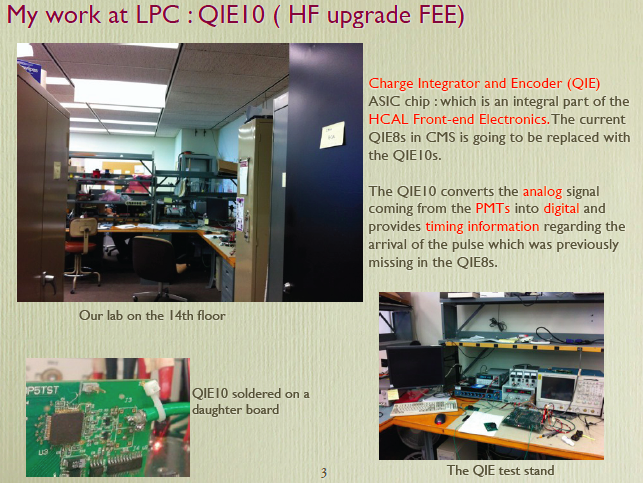 .
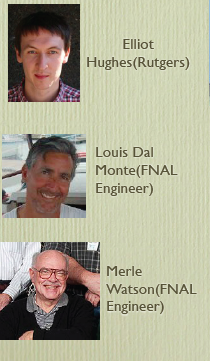 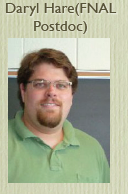 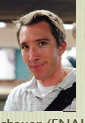 57
Narain, "The LPC"
1/30/15
Collaborations facilitated by the LPC
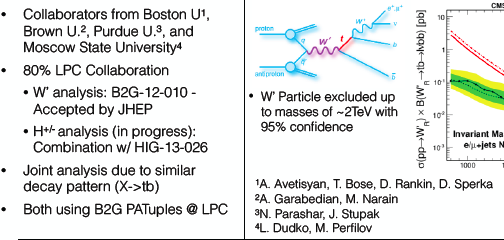 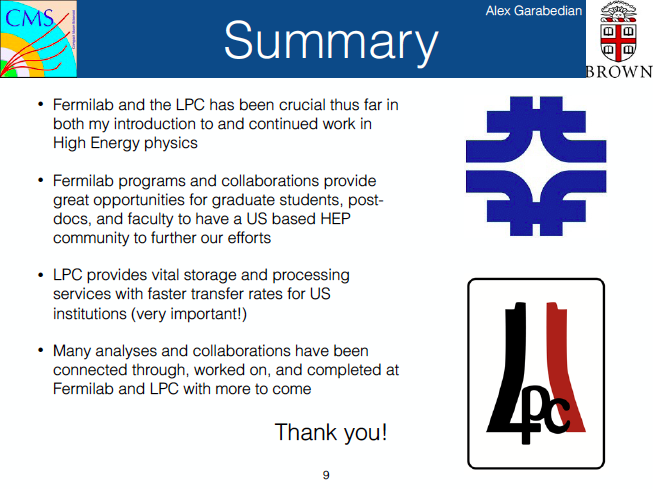 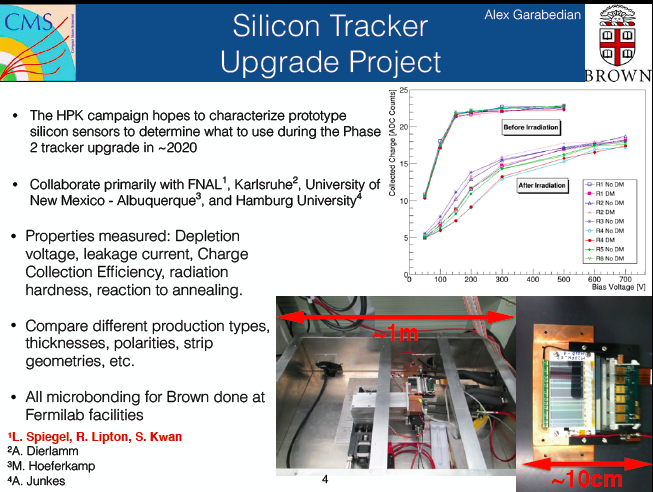 58
Narain, "The LPC"
1/30/15
Testimonials
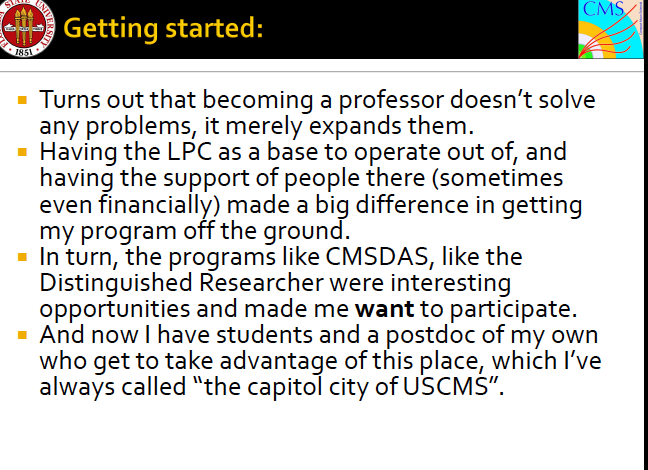 .
59
Narain, "The LPC"
1/30/15
Testimonials
.
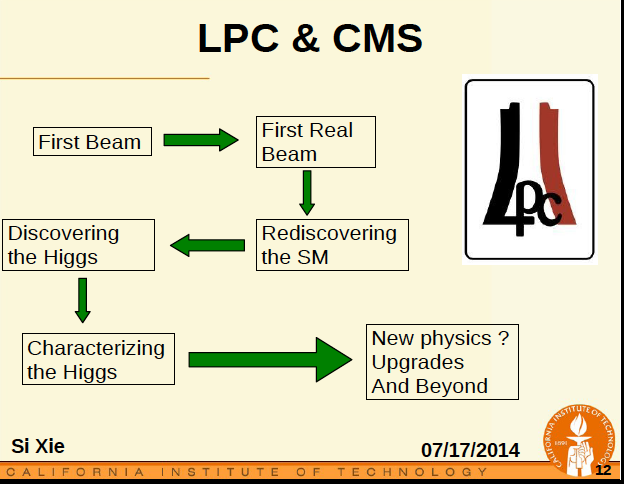 60
Narain, "The LPC"
1/30/15
LPC Distinguished Researchers
.Hold various leadership positions in CMS
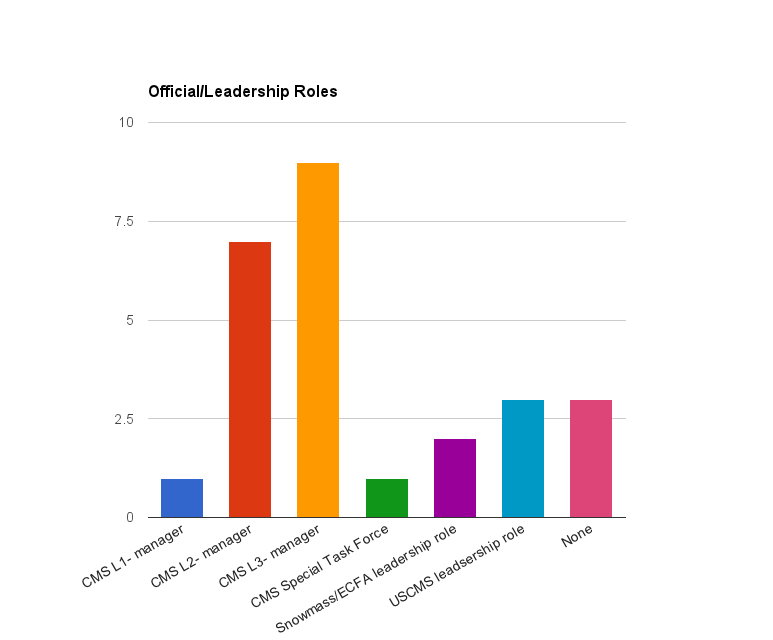 Engaged in various Projects
Leadership  Roles in CMS (2014 DRs)
61
Narain, "The LPC"
1/30/15
DR Publications & Analysis Notes
Physics Analysis Summary (PAS)
 & journal publications
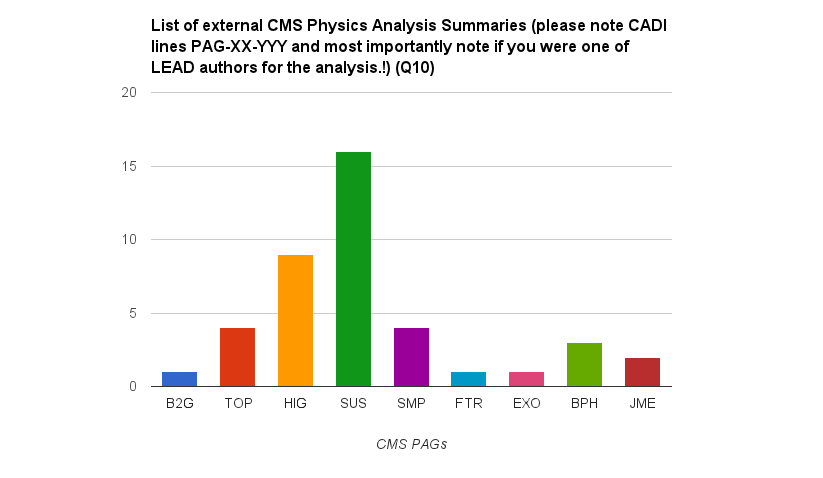 ARC reviews by DRs
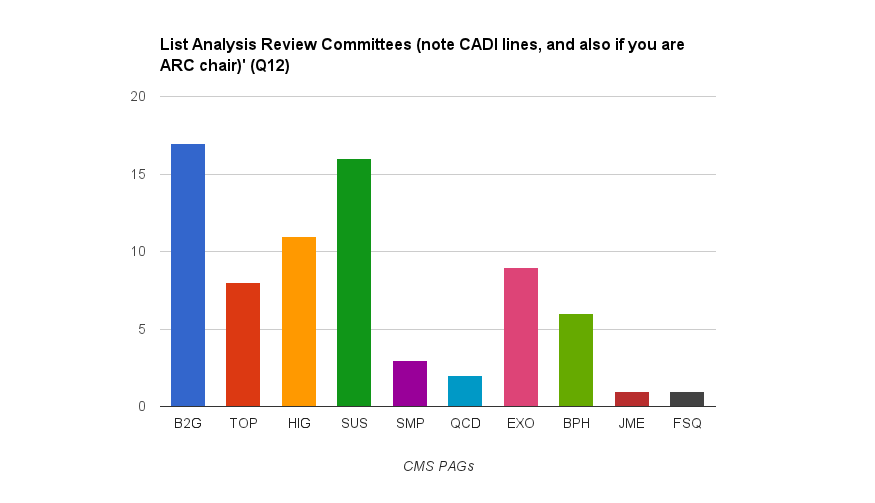 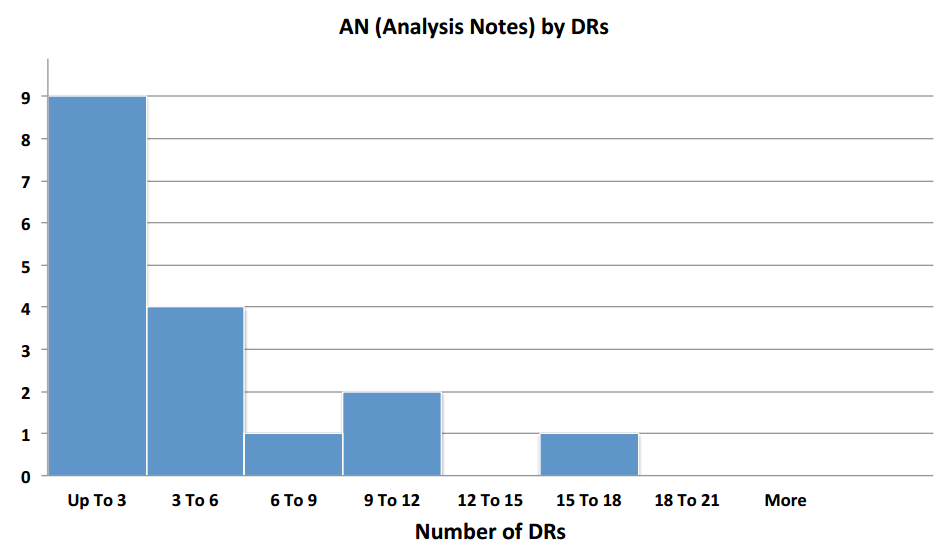 num of CMS internal 
Analysis Notes
62
Narain, "The LPC"
1/30/15
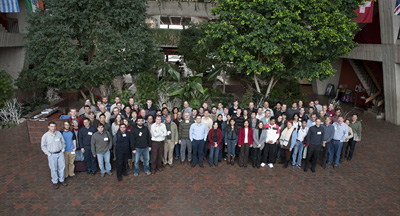 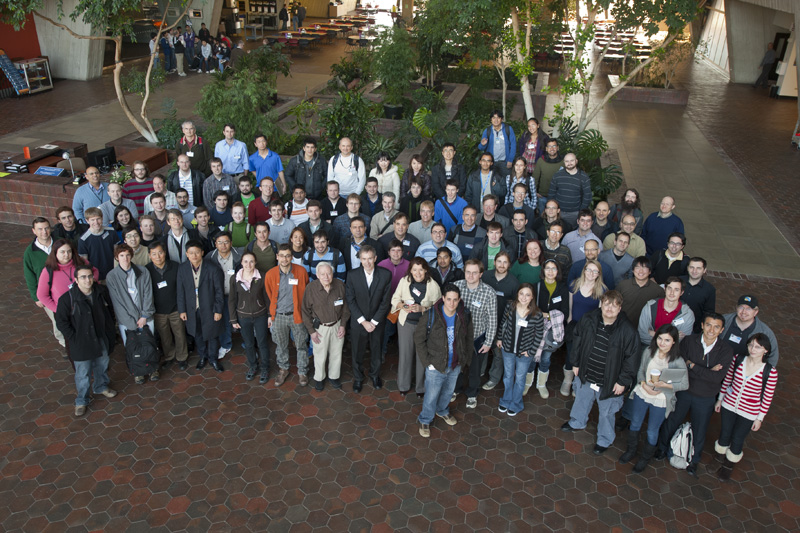 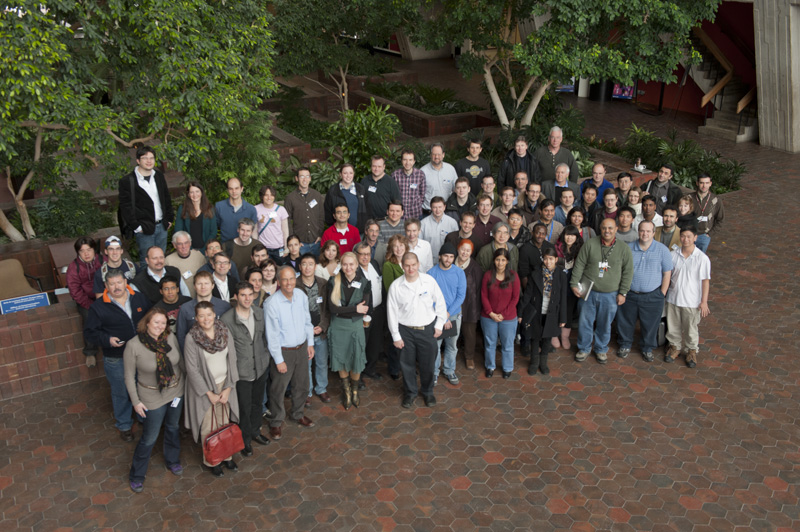 CMS Schools worldwide
Facilitated by the LPC
FNAL 2011
FNAL 2010
FNAL 2012
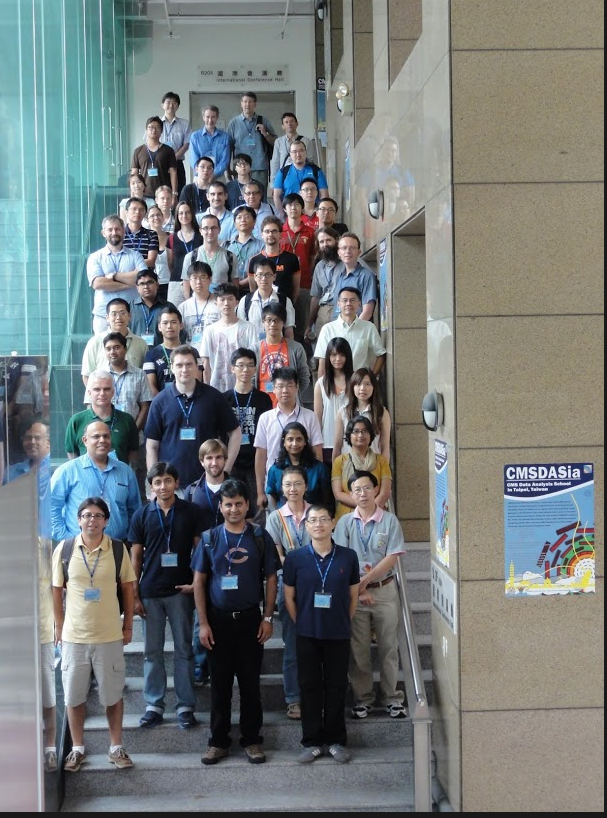 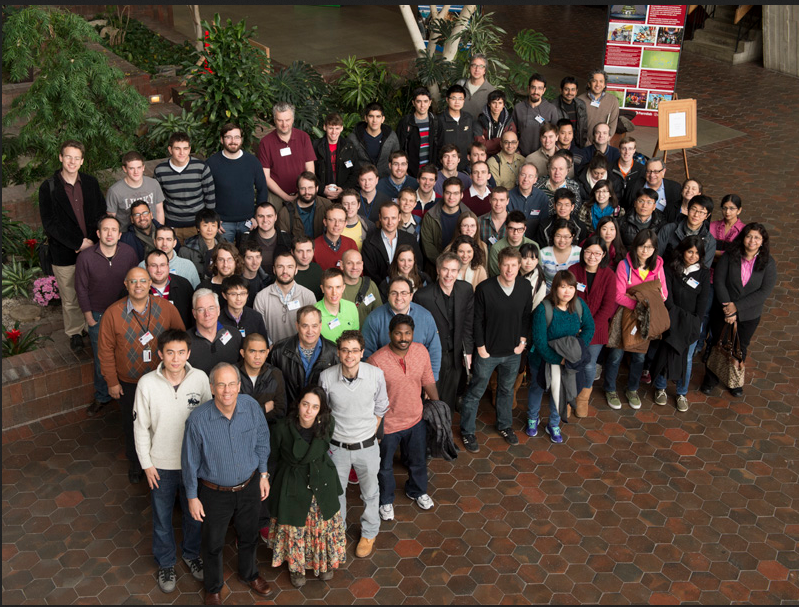 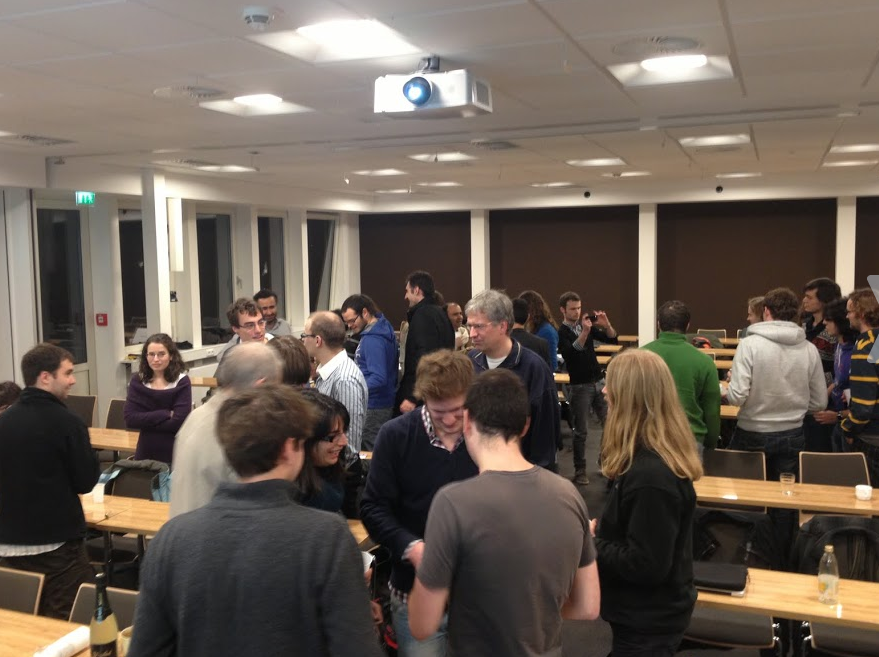 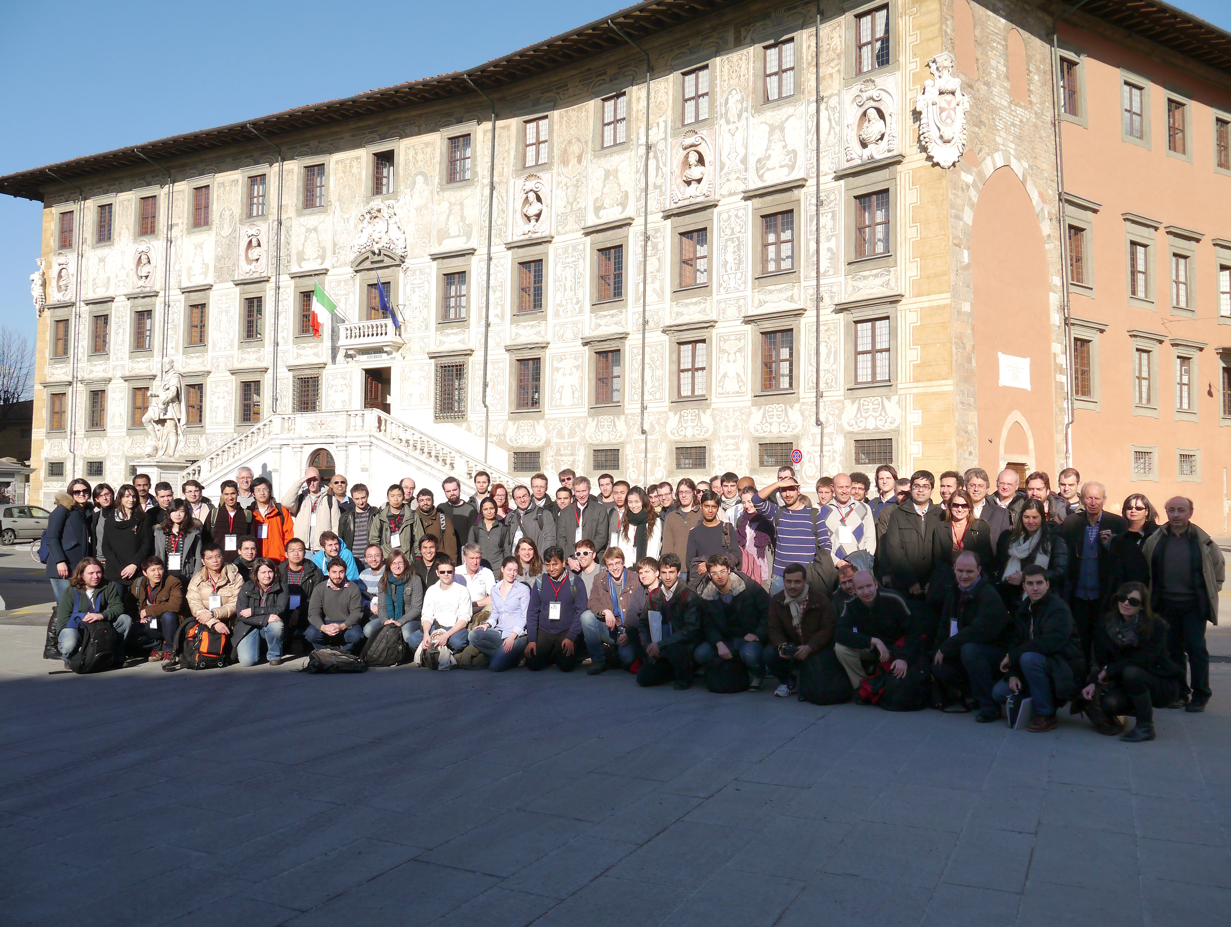 DESY 2013
FNAL 2013
NTU 2012
Taiwan
Pisa 2012
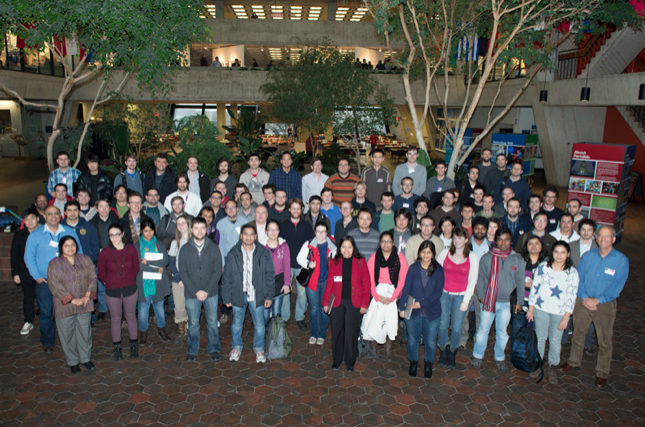 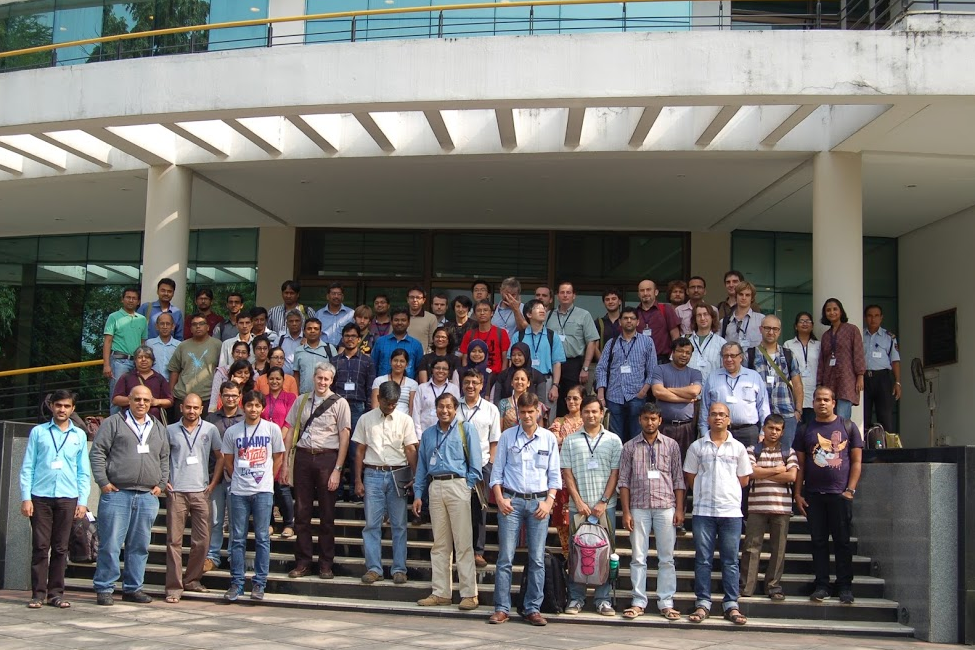 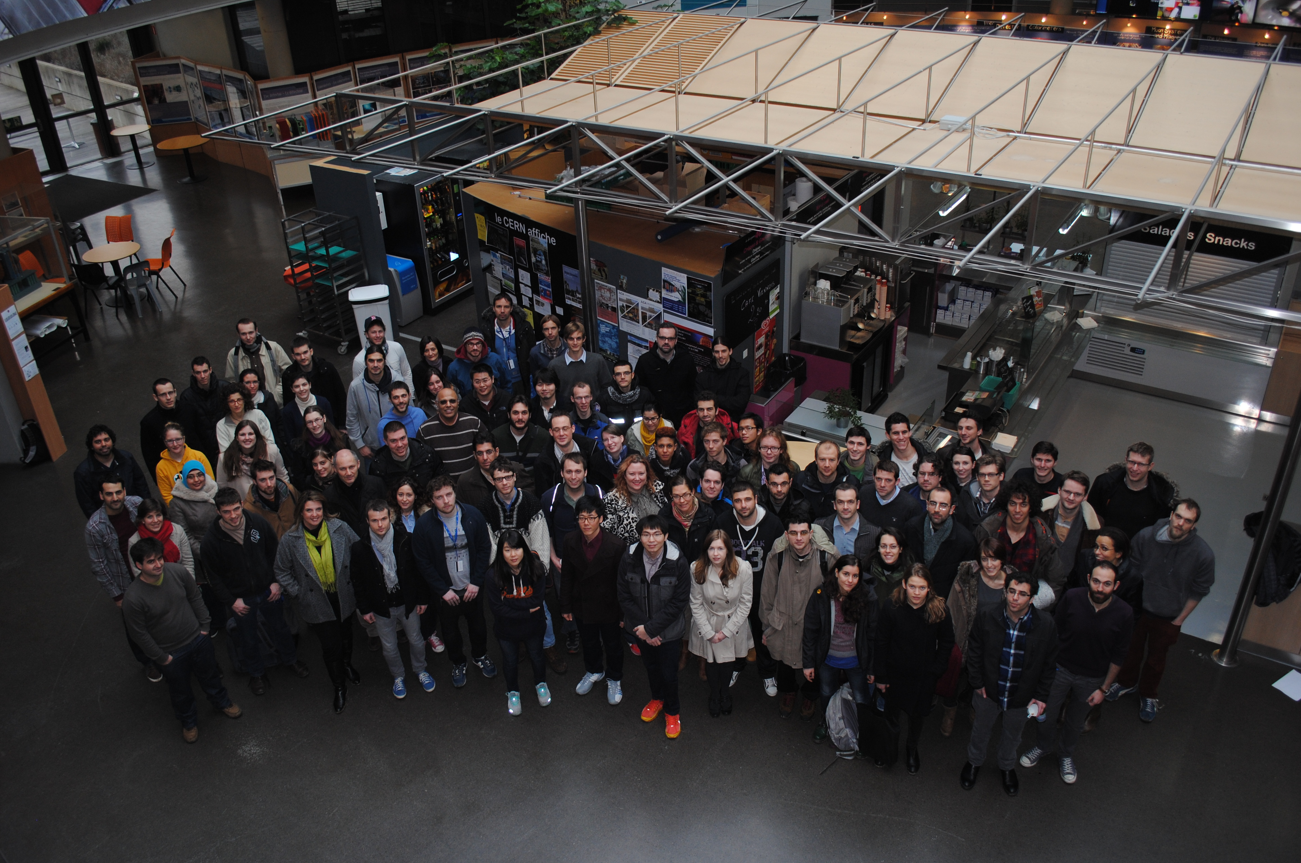 SAHA Inst. 2013, India
CERN 2014
FNAL 2014
63
Narain, "The LPC"
1/30/15
LPC publication metrics
Direct contributions to publications determined by examining the lead contacts, internal Analysis notes (AN),  and Analysis reviews for publications.

Information extracted from CMS databases 
CMS people database 
to determine the list of authors from USCMS
“CADI”: database contains information on publications and tracks the review status
analysis contact, Analysis Review Committee  chair,  Analysis Review Committee (ARC)  members, associated analysis notes 
Analysis Notes: list of authors 
free format 
USCMS survey used to determine the LPC authors

Developed a new infrastructure, as this is  rather tedious and time consuming process to gather and  connect information from 4 independent sources. 
limitations: most of Higgs Notes do not contain an author list, but the name of the team e.g. “VHbb team”, “Hgg team” etc, and hence difficult to classify in an automated manner.
64
Narain, "The LPC"
1/30/15